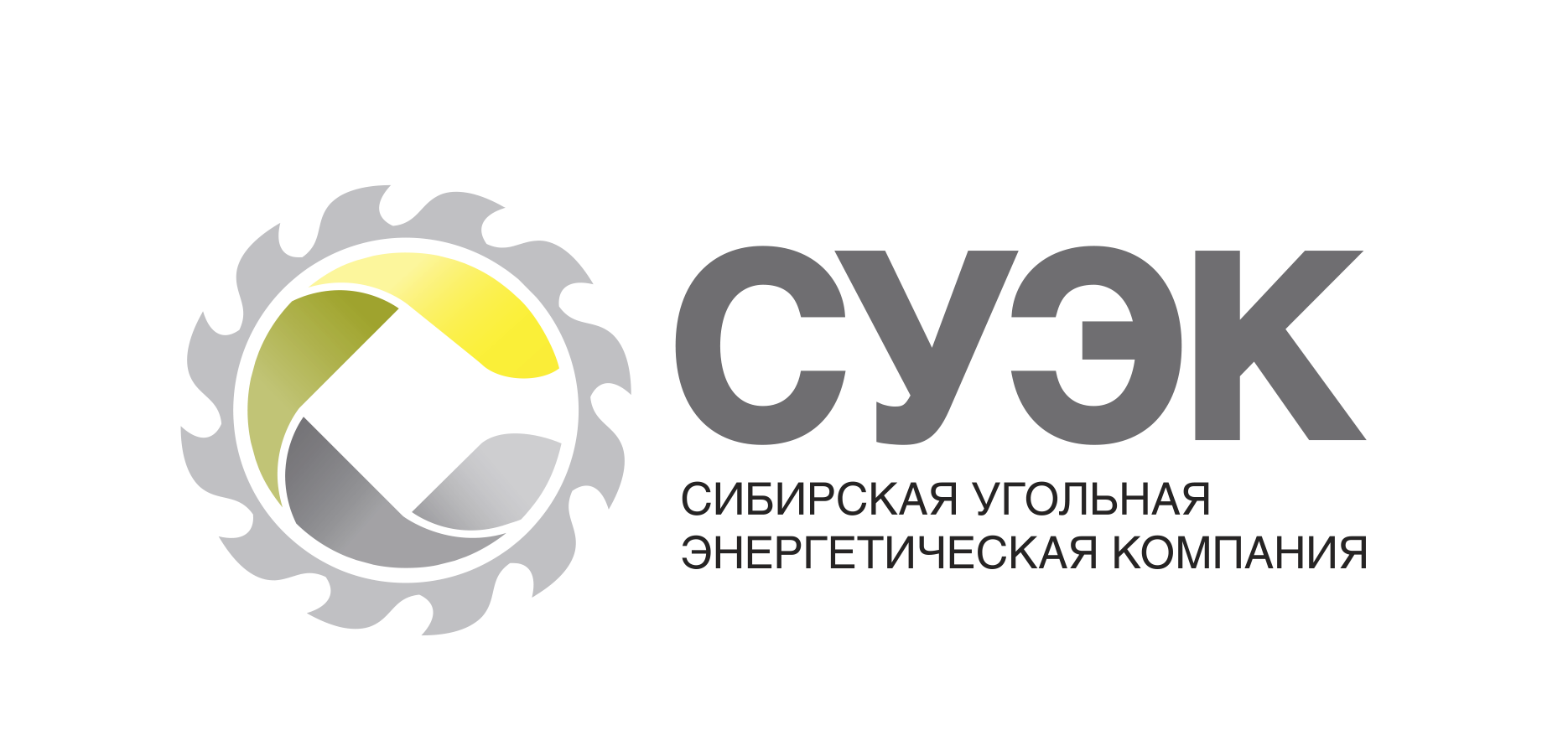 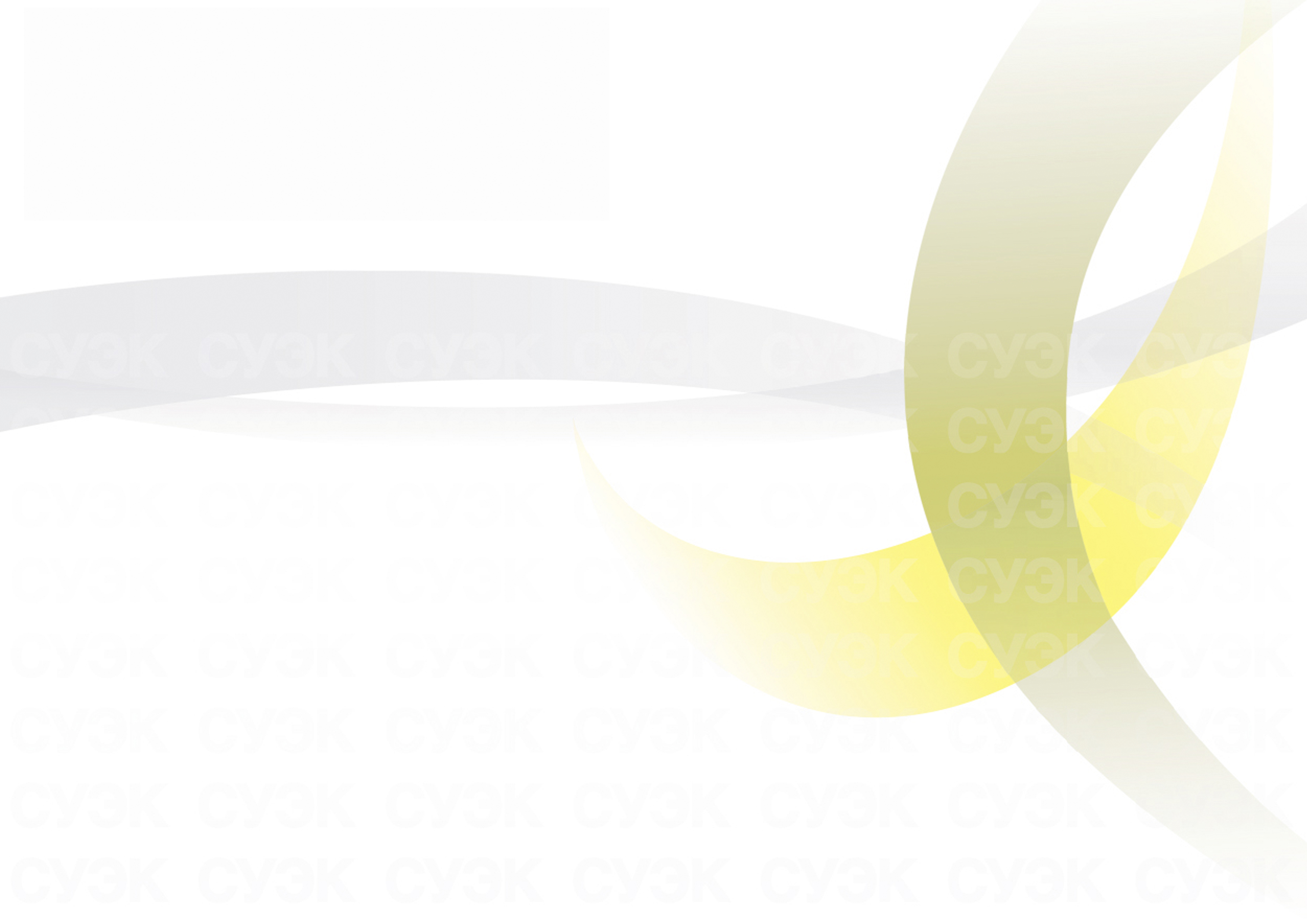 Курс по гражданской обороне и защите от ЧС
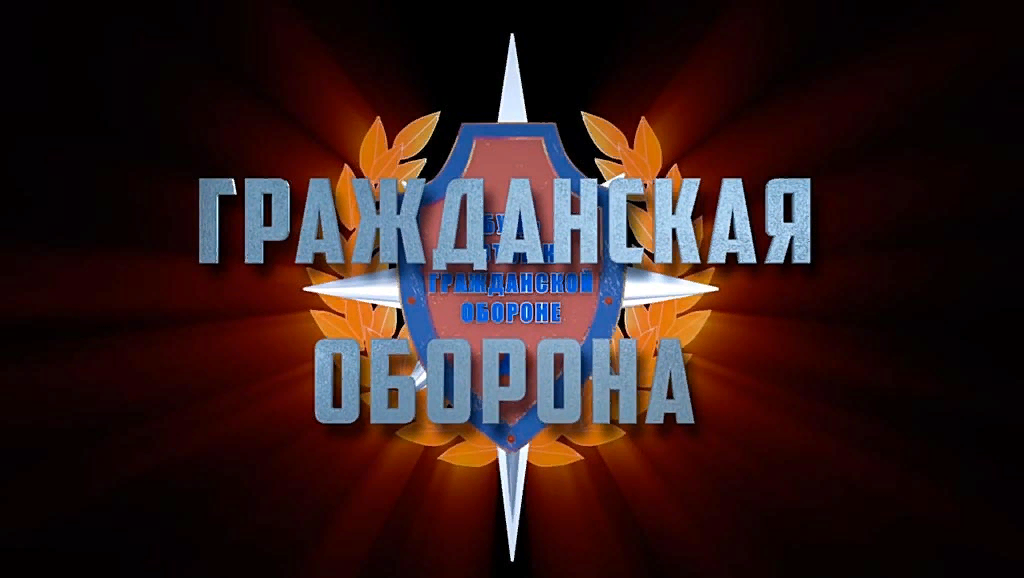 Филиал АО «СУЭК-Красноярск» «Разрез Бородинский  имени М. И. Щадова» 
                                                                                                Учебный пункт
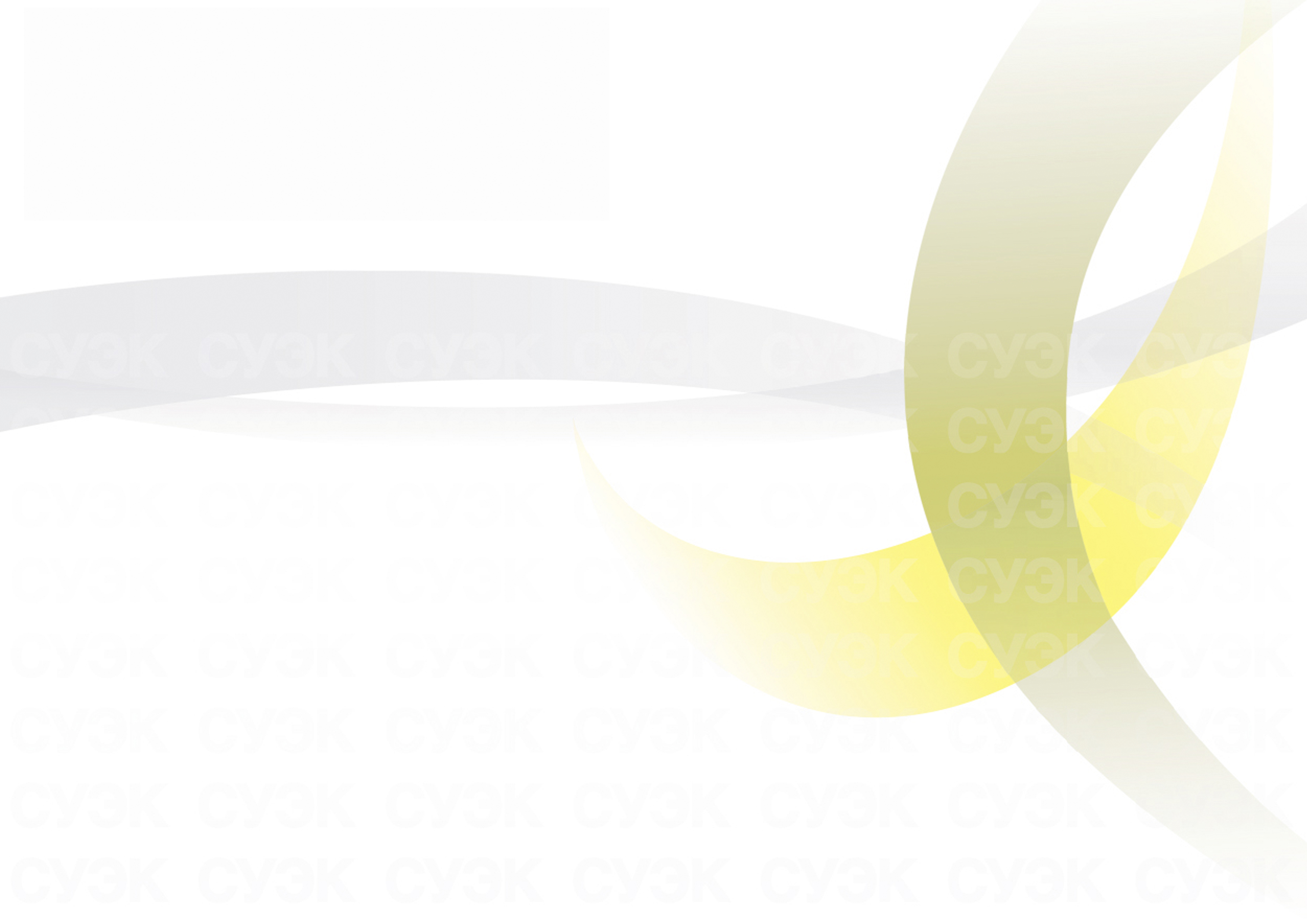 С О Д Е Р Ж А Н И Е                                           |лист |

      1. Гражданская оборона: основные понятия и задачи  …………………………………………3
      2. Организация и ведение ГО  …………    ………………………..……………………………….7
      3.  Силы ГО …………………………………….…………………………………………………… .9
      4. Государственное регулирование в области защиты населения и территорий в
          чрезвычайных ситуациях ……………………………………………………………..……….. 10
      5. Силы и средства Единой государственной системы предупреждения и действий 
           в чрезвычайных ситуациях ……………………… .………………………………………..….12
      6. Чрезвычайная ситуация (ЧС), категории и классификация ЧС  …….……… ………….  20
      7. Понятия об опасном природном явлении, источнике природной чрезвычайной 
           ситуации, стихийном бедствии. Классификация и характеристика чрезвычайных 
           ситуаций природного характера……………………………………………………………..    28
      8. Действия населения при ЧС различного характера ………………………………………... 31
1. Гражданская оборона: основные понятия и задачи.
1.1. Гражданская оборона это: система мероприятий по подготовке к защите и по защите населения, материальных и культурных ценностей на территории Российской Федерации от опасностей, возникающих при военных конфликтах или вследствие этих конфликтов, а также при чрезвычайных ситуациях природного и техногенного характера.
1.2. Основные понятия:
- мероприятия по гражданской обороне - организационные и специальные действия, осуществляемые в области гражданской обороны в соответствии с федеральными законами и иными нормативными правовыми актами Российской Федерации;
- территория, отнесенная к группе по гражданской обороне, - территория, на которой расположен город или иной населенный пункт, имеющий важное оборонное и экономическое значение, с находящимися в нем объектами, представляющий высокую степень опасности возникновения чрезвычайных ситуаций в военное и мирное время;
- требования в области гражданской обороны - специальные условия (правила) эксплуатации технических систем управления гражданской обороны и объектов гражданской обороны, использования и содержания систем оповещения, средств индивидуальной защиты, другой специальной техники и имущества гражданской обороны, установленные федеральными законами и иными нормативными правовыми актами Российской Федерации;
- нештатные формирования по обеспечению выполнения мероприятий по гражданской обороне - формирования, создаваемые организациями из числа своих работников в целях участия в обеспечении выполнения мероприятий по гражданской обороне и проведения не связанных с угрозой жизни и здоровью людей неотложных работ при ликвидации чрезвычайных ситуаций;
- управление гражданской обороной - целенаправленная деятельность органов, осуществляющих управление гражданской обороной, по организации подготовки к ведению и ведению гражданской обороны;
- система управления гражданской обороной - составная часть системы государственного управления Российской Федерации, предназначенная для решения задач в области гражданской обороны и представляющая собой совокупность органов, осуществляющих управление гражданской обороной, а также пунктов управления и технических средств, обеспечивающих управление гражданской обороной;
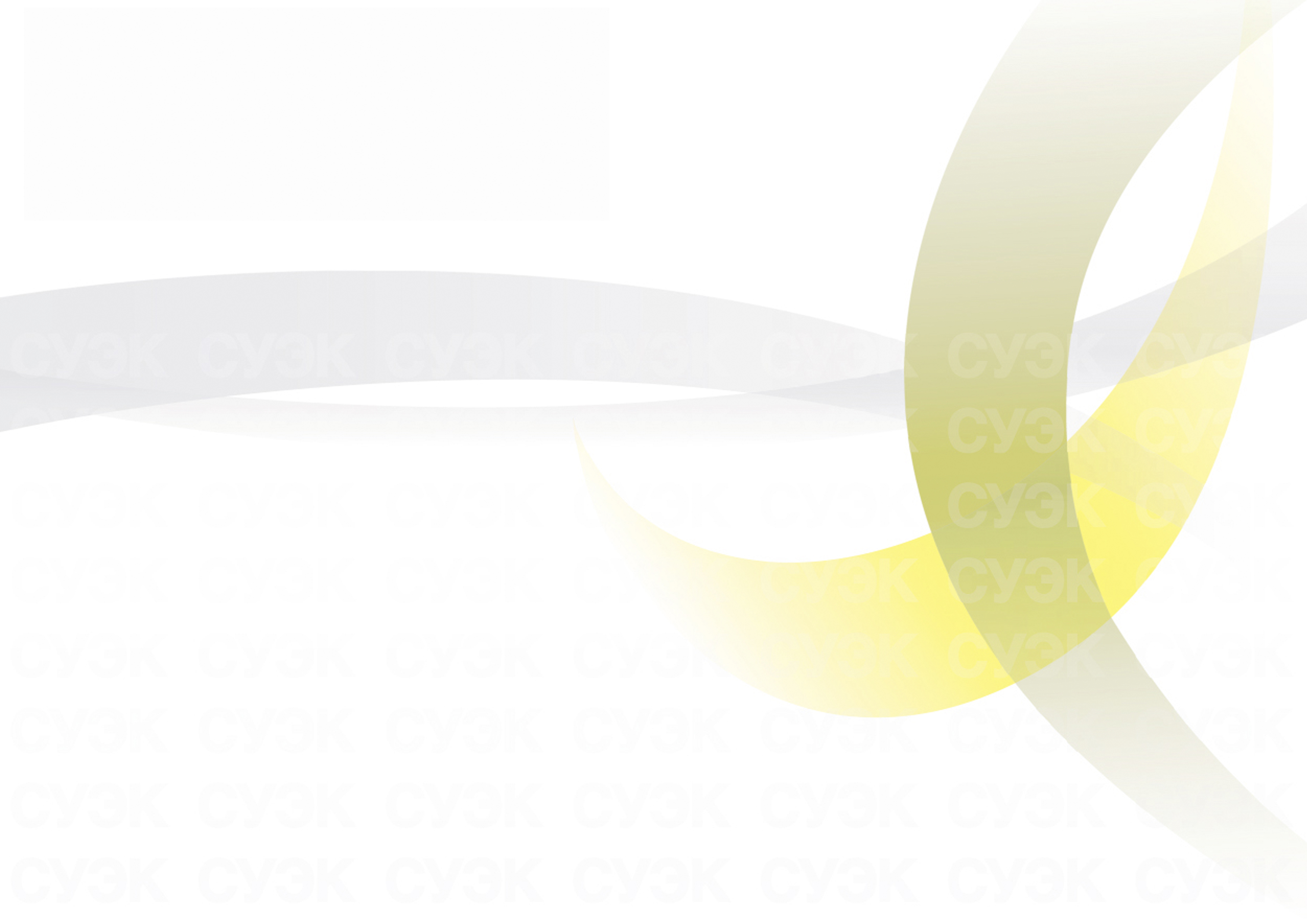 3
- организации, отнесенные в установленном порядке к категориям по гражданской обороне, - организации в зависимости от оборонного и экономического значения, имеющие мобилизационные задания (заказы) и (или) представляющие высокую степень потенциальной опасности возникновения чрезвычайных ситуаций в военное и мирное время, а также уникальные в историко-культурном отношении объекты;
- подготовка населения в области гражданской обороны - система мероприятий по обучению населения действиям в случае угрозы возникновения и возникновения опасностей при военных конфликтах или вследствие этих конфликтов, при чрезвычайных ситуациях природного и техногенного характера.
1.3. Задачи гражданской обороны.
- подготовка населения в области гражданской обороны;
- оповещение населения об опасностях, возникающих при военных конфликтах или вследствие этих конфликтов, а также при чрезвычайных ситуациях природного и техногенного характера;
- эвакуация населения, материальных и культурных ценностей в безопасные районы;
- предоставление населению средств индивидуальной и коллективной защиты;
- проведение мероприятий по световой маскировке и другим видам маскировки;
- проведение аварийно-спасательных и других неотложных работ в случае возникновения опасностей для населения при военных конфликтах или вследствие этих конфликтов, а также при чрезвычайных ситуациях природного и техногенного характера;
- первоочередное жизнеобеспечение населения, пострадавшего при военных конфликтах или вследствие этих конфликтов, а также при чрезвычайных ситуациях природного и техногенного характера;
- борьба с пожарами, возникшими при военных конфликтах или вследствие этих конфликтов;
- обнаружение и обозначение районов, подвергшихся радиоактивному, химическому, биологическому или иному заражению;
- санитарная обработка населения, обеззараживание зданий и сооружений, специальная обработка техники и территорий;
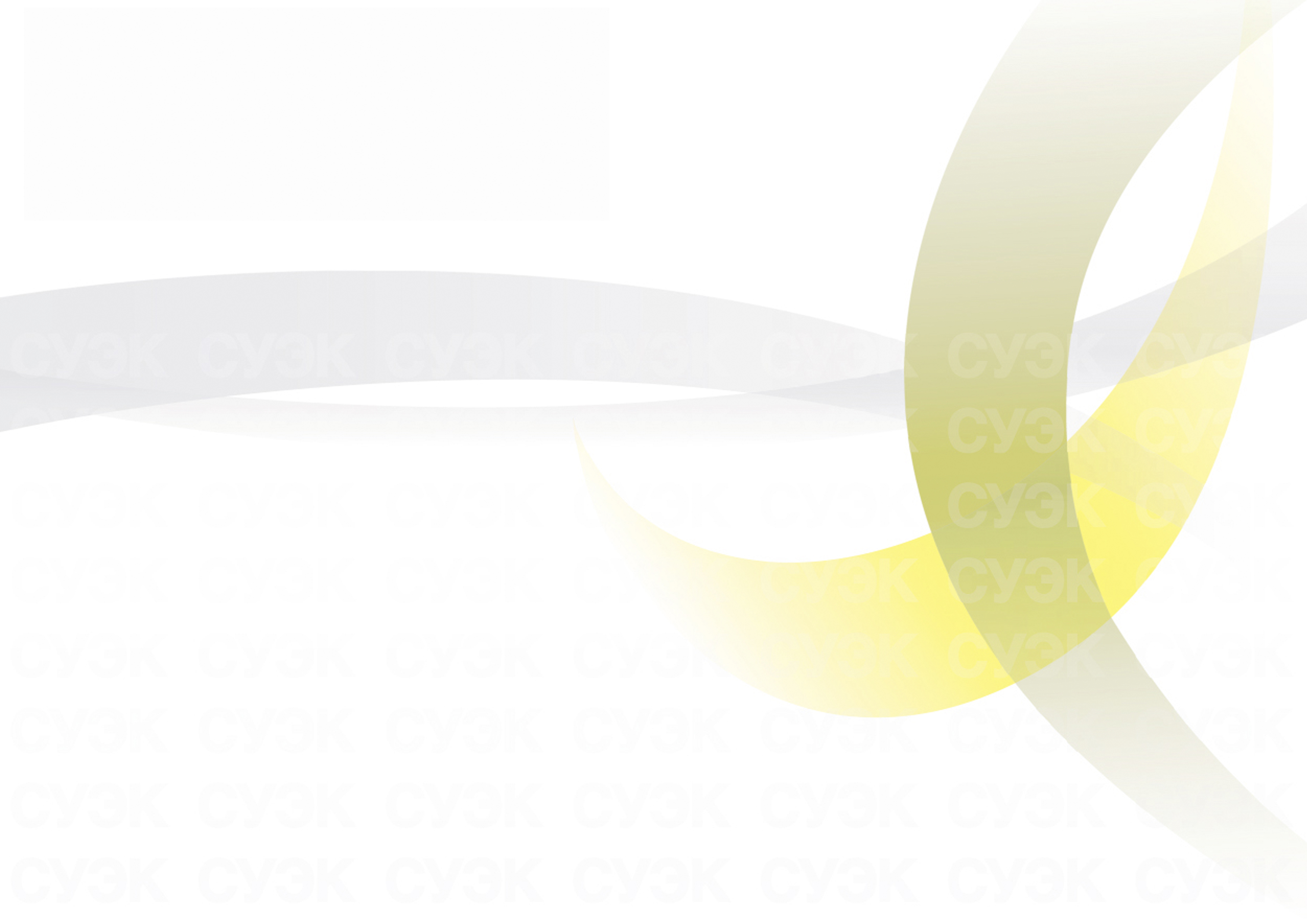 4
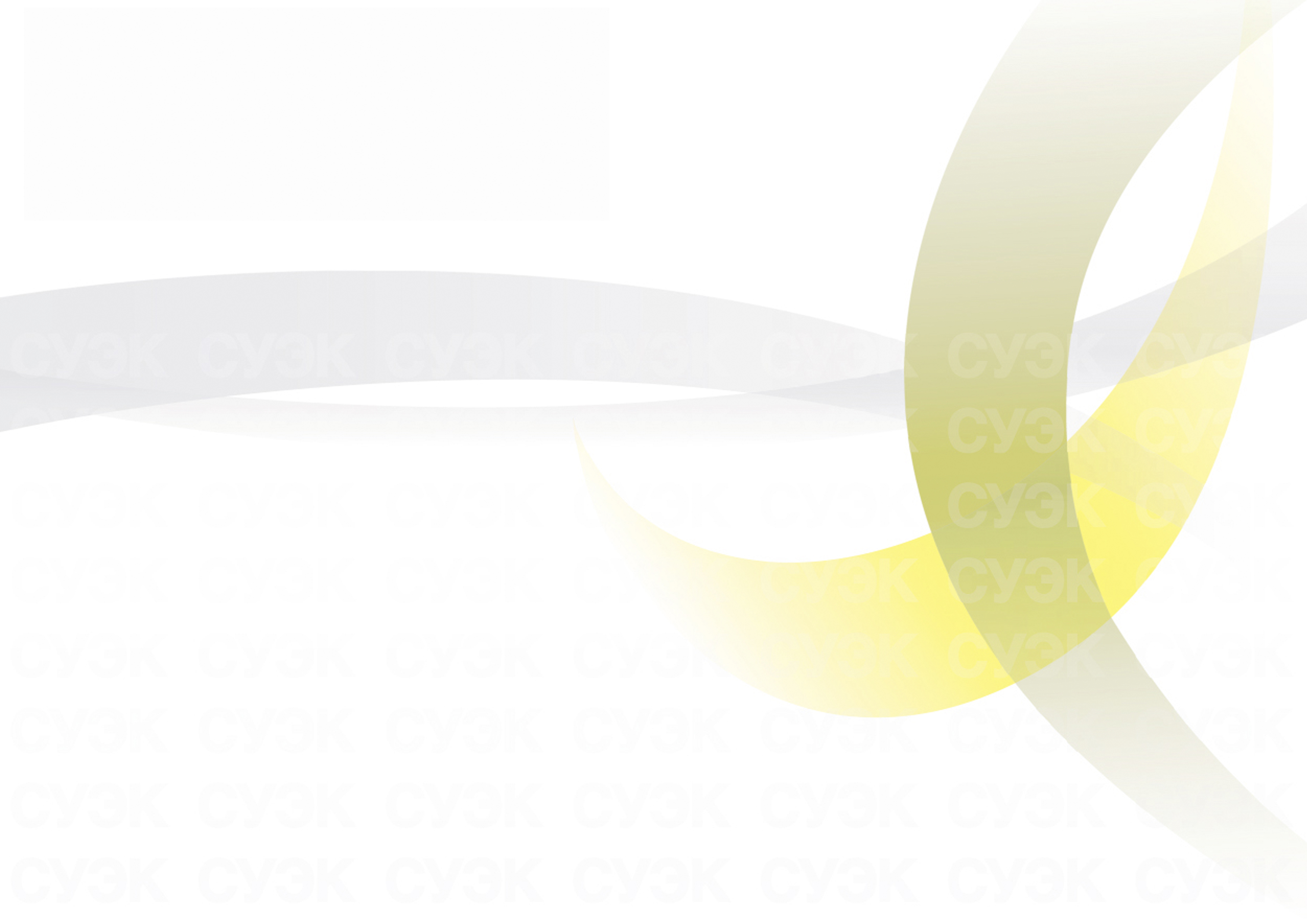 - восстановление и поддержание порядка в районах, пострадавших при военных конфликтах или вследствие этих конфликтов, а также при чрезвычайных ситуациях природного и техногенного характера;
- срочное восстановление функционирования необходимых коммунальных служб в военное время;
- срочное захоронение трупов в военное время;
- обеспечение устойчивости функционирования организаций, необходимых для выживания населения при военных конфликтах или вследствие этих конфликтов, а также при чрезвычайных ситуациях природного и техногенного характера;
обеспечение постоянной готовности сил и средств гражданской обороны.
1.4. Основные задачи в области гражданской обороны.
Основными задачами (15) в области гражданской обороны, согласно Федерального закона РФ № 28-ФЗ от 12.02.1998 г. являются:
1. Подготовка населения в области гражданской обороны;
2.Оповещение населения об опасностях, возникающих при ведении военных конфликтах или вследствие этих конфликтов, а также при возникновении чрезвычайных ситуаций природного и техногенного характера;
3. Эвакуация населения, материальных и культурных ценностей в безопасные районы;
4. Предоставление населению убежищ и средств индивидуальной защиты;
5. Проведение мероприятий по световой маскировке и другим видам маскировки;
6. Проведение аварийно-спасательных работ в случае возникновения опасностей для населения при ведении военных конфликтов или вследствие этих конфликтов, а также вследствие чрезвычайных ситуаций природного и техногенного характера;
7. Первоочередное обеспечение населения, пострадавшего при ведении военных действий или вследствие этих действий, в том числе медицинское обслуживание, оказание первой помощи, срочное предоставление жилья и принятие других необходимых мер;
8. Борьба с пожарами, возникшими при ведении военных конфликтов или вследствие этих конфликтов;
5
9. Обнаружение и обозначение районов, подвергшихся радиоактивному, химическому, биологическому и иному заражению;
10. Санитарная обработка населения, обеззараживание зданий и сооружений, специальная обработка техники и территорий;
11. Восстановление и поддержание порядка в районах, пострадавших при ведении военных конфликтов или вследствие этих конфликтов, а также вследствие чрезвычайных ситуаций природного и техногенного характера;
12. Срочное восстановление функционирования необходимых коммунальных служб в военное время;
13. Срочное захоронение трупов в военное время;
14. Разработка и осуществление мер, направленных на сохранение объектов, необходимых для устойчивого функционирования экономики и выживания населения в военное время;
15. Обеспечение постоянной готовности сил и средств гражданской обороны.
1.5. Основы государственной политики Российской Федерации  в области гражданской обороны на период до 2030 года».
    В конце 2016 года Президент Российской Федерации  Владимир Путин подписал Указ «Об утверждении Основ государственной политики Российской Федерации  в области гражданской обороны на период до 2030 года» (далее – Основ госполитики).
      МЧС России, совместно с заинтересованными структурами, проведена большая РАБОТА по внедрению современных подходов к организации и ведению гражданской обороны, наращиванию ее потенциала. Органы управления и силы гражданской обороны показывают свои возрастающие возможности при ликвидации последствий крупномасштабных чрезвычайных ситуаций и пожаров. Пожарно-спасательные подразделения ежедневно выполняют боевые задачи по тушению крупных пожаров, проведению сложных спасательных работ, разминированию и практической помощи людям в беде, повышают свое профессиональное мастерство и технические возможности.
      В Основе госполитики учтены положения Конституции Российской Федерации, федеральных законов, Стратегии национальной безопасности Российской Федерации, документов, определяющих стратегическое планирование в сфере национальной безопасности, а также действующих нормативных правовых актов.
      Данный документ определяет цели, задачи, основные направления и мероприятия реализации государственной политики в области гражданской обороны до 2030 года.
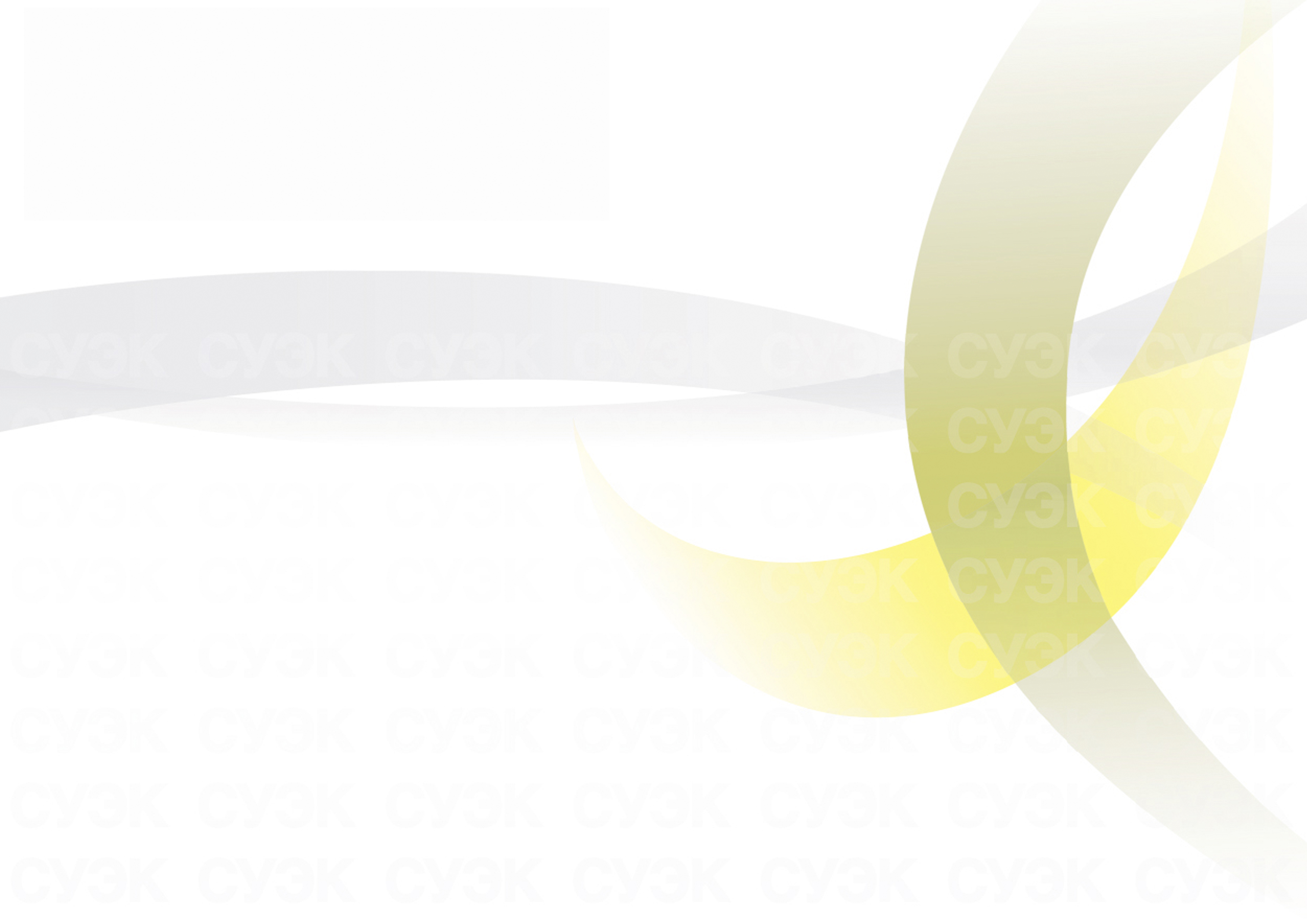 6
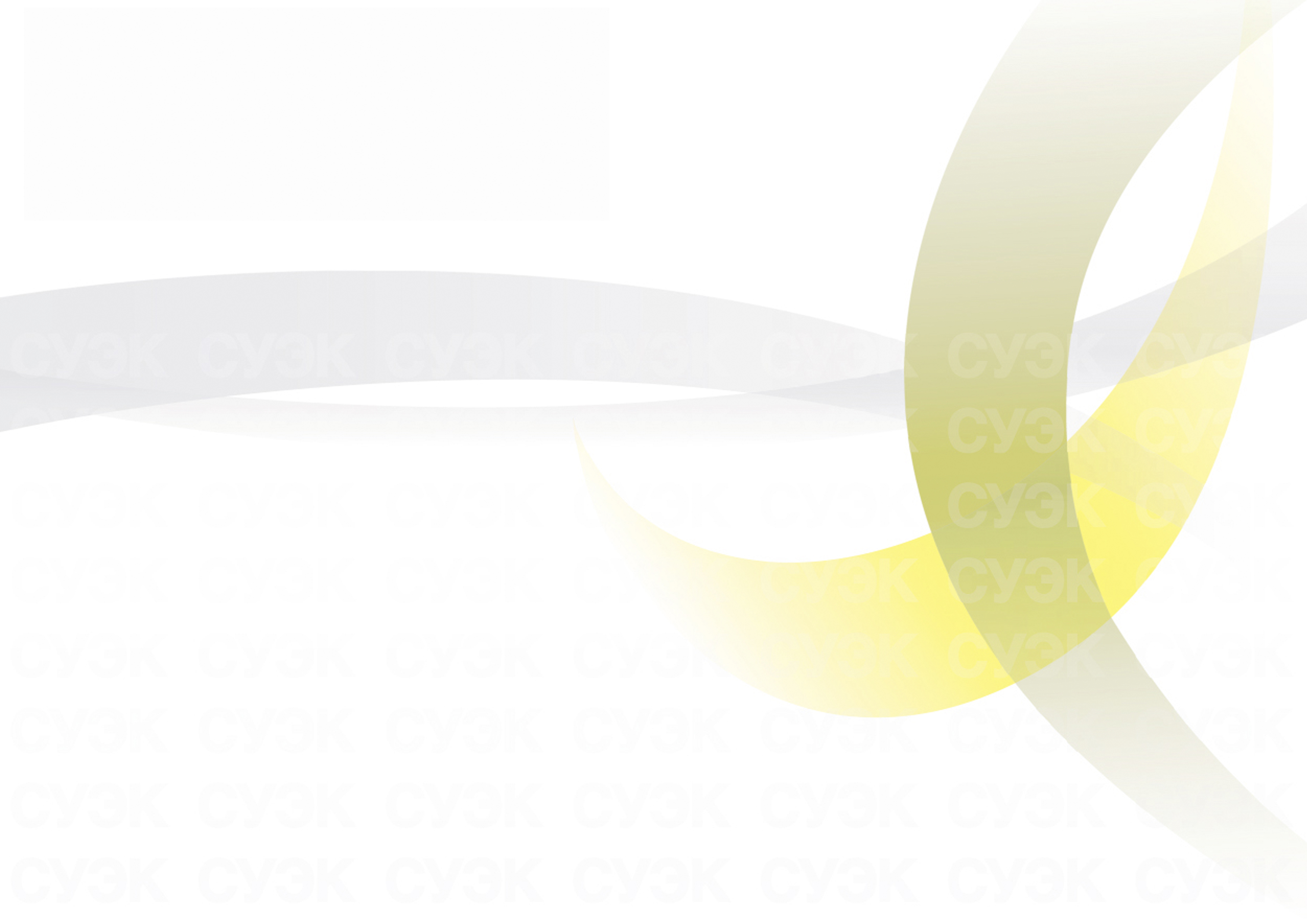 2.Организация и ведение ГО 
        Организация и ведение гражданской обороны являются одними из важнейших функций государства, составными частями оборонного строительства. Это положение исходит из конституционных прав и обязанностей личности, общества и государства по защите от внешних и внутренних угроз. 
         Организацией и ведением гражданской обороны, как составными частями оборонного строительства, обеспечения безопасности государство выполняет три важнейшие функции: обеспечение защиты и жизнедеятельности населения, спасения и оказания помощи пострадавшим (социальная); сохранение мобилизационных людских ресурсов и военно-экономического потенциала страны (оборонная); сохранение объектов, существенно необходимых для устойчивого функционирования экономики выживания населения в военное время, защита материальных и культурных ценностей (экономическая). 
    Гражданская оборона предусматривает заблаговременную в мирное время подготовку государства к ведению гражданской обороны с учетом развития вооружения, военной техники и средств защиты населения от опасностей, возникающих при ведении военных действий или вследствие этих действий. Это продиктовано необходимостью принятия упредительных мер по защите населения, материальных и культурных ценностей в условиях ведения войн с применением современных средств поражения, способных нанести значительный ущерб экономике страны и вызвать неоправданный рост потерь населения.    
   Заблаговременная подготовка государства к ведению гражданской обороны включает целый комплекс мероприятий, проводимых в мирное время и обеспечивающих успешную реализацию каждой из основных задач в области гражданской обороны. 
     Ведение гражданской обороны, т.е. практическое осуществление мероприятий по непосредственной защите населения, материальных и культурных ценностей от опасностей, возникающих при ведении военных действий или вследствие этих действий, начинается с момента объявления состояния войны, фактического начала военных действий или введения Президентом Российской Федерации военного положения на территории РФ или отдельных ее местностях. Организационное построение гражданской обороны позволяет обеспечивать: соответствие ее структуры
7
федеральному устройству страны; преемственность методов управления, требующих относительной перестройки их в военное время; необходимую централизацию и децентрализацию руководства. 
        Организационную основу гражданской обороны составляет: руководство гражданской обороной, органы, осуществляющие управление гражданской обороной, эвакуационные органы; комиссии по повышению устойчивости функционирования экономики и организаций в военное время; силы гражданской обороны федеральных органов исполнительной власти, органов исполнительной власти субъектов Российской Федерации, органов местного самоуправления и организаций, в компетенцию которых входят вопросы защиты населения, материальных и культурных ценностей от опасностей, возникающих при ведении военных действий или вследствие этих действий, а также вследствие чрезвычайных ситуаций природного и техногенного характера.
         Руководство гражданской обороной в Российской Федерации осуществляет Правительство Российской Федерации. 
    Руководство гражданской обороной в федеральных органах исполнительной власти и организациях осуществляют их руководители, на территориях субъектов РФ и муниципальных образований – соответственно главы органов исполнительной власти субъектов Российской Федерации и руководители органов местного самоуправления. Они несут персональную ответственность за организацию и проведение мероприятий гражданской обороны в федеральных органах исполнительной власти на соответствующих территориях и в организациях.
      Непосредственное повседневное руководство гражданской обороной осуществляют органы управления: федеральный орган исполнительной власти, уполномоченный на решение задач в области гражданской обороной (в настоящее время – МЧС России), и его территориальные органы – региональные центры по делам ГО, чрезвычайным ситуациям и ликвидации последствий стихийных бедствий и органы, уполномоченные решать задачи по предупреждению и ликвидации чрезвычайных ситуаций по субъектам Российской Федерации – главные управления МЧС России по субъектам Российской Федерации; структурные подразделения федеральных органов исполнительной власти, уполномоченные на решение задач в области гражданской обороной; структурные подразделения (работники), уполномоченные на решение задач в области гражданской обороной.
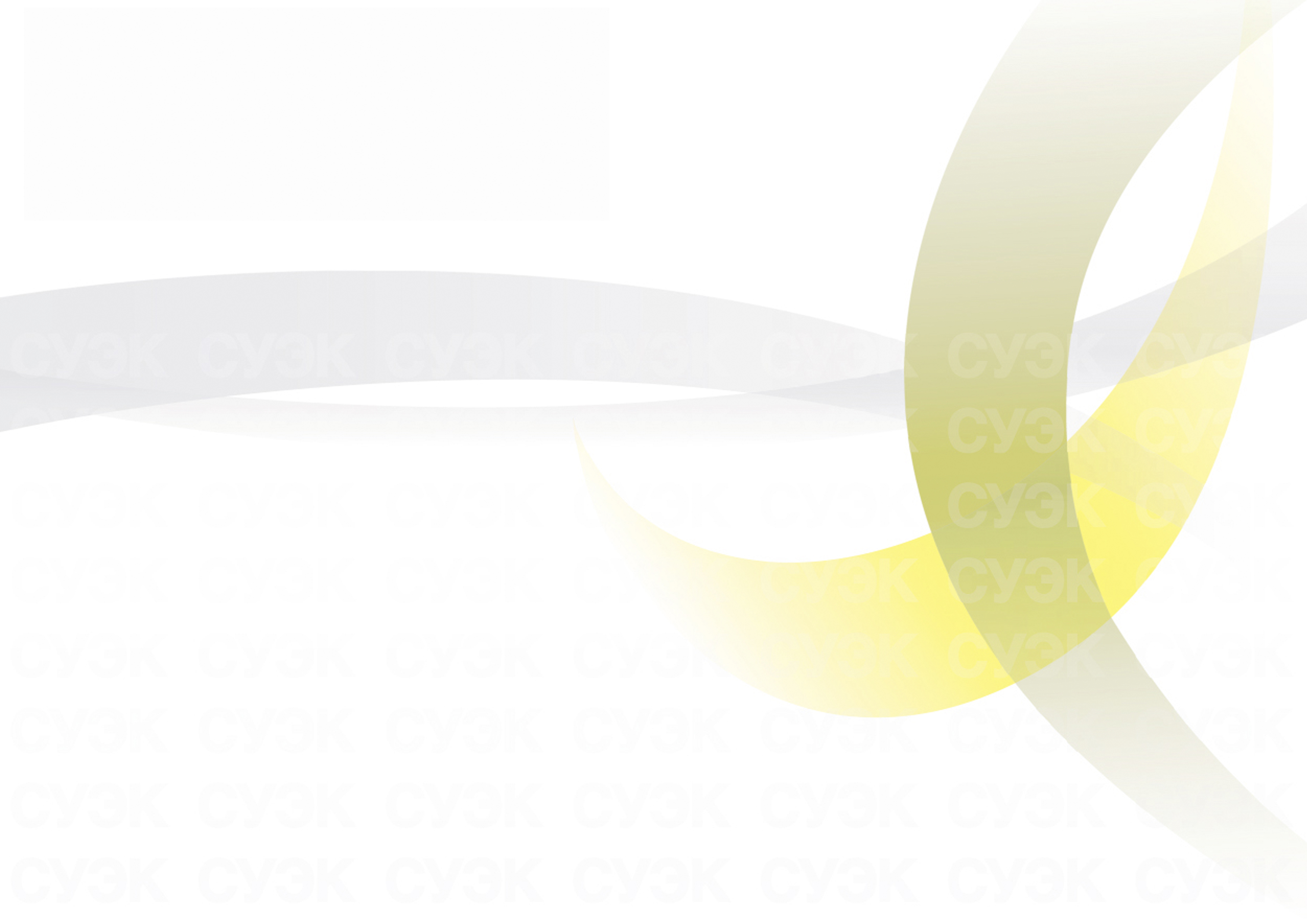 8
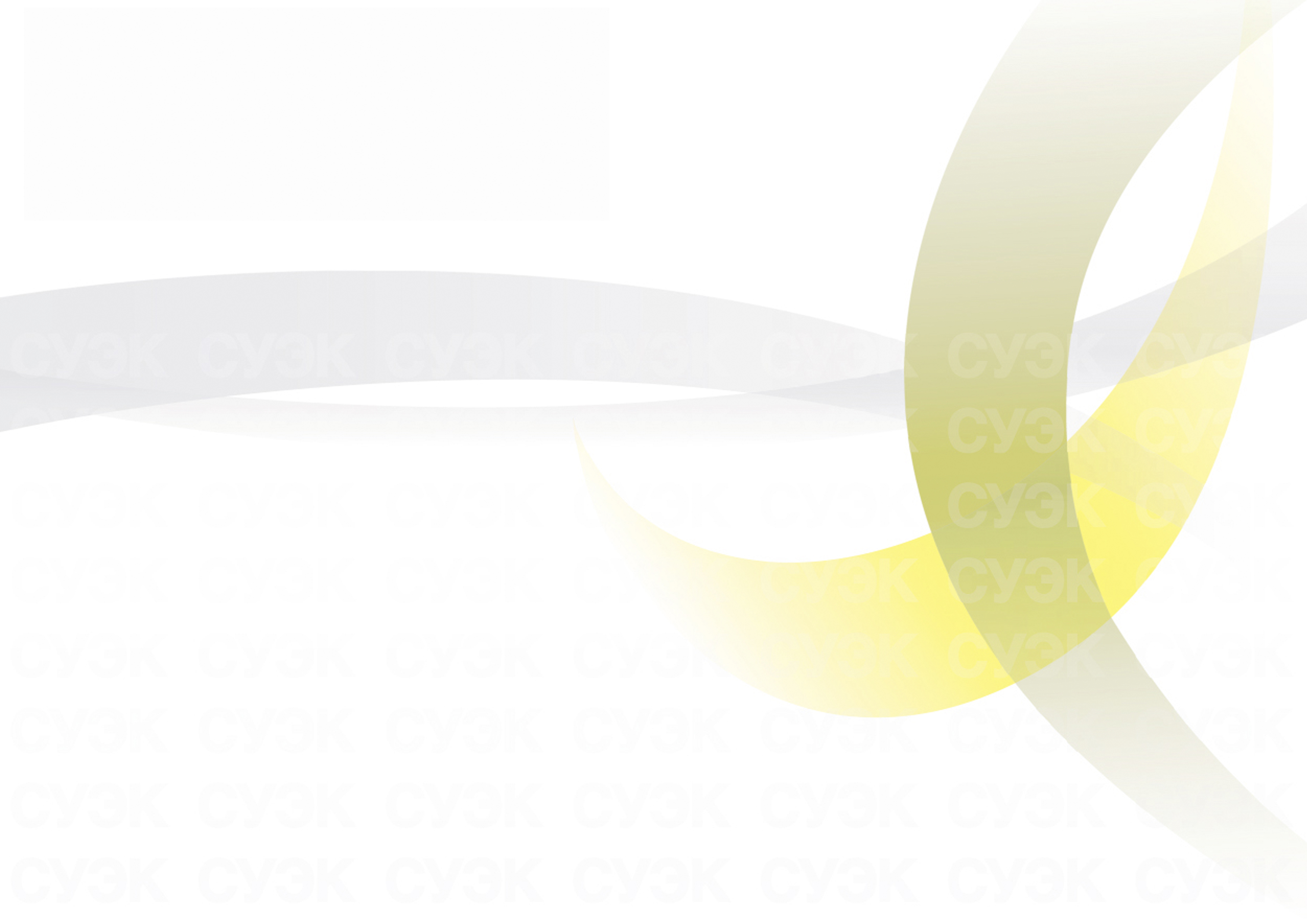 В свою очередь они: планируют и организуют выполнение мероприятий гражданской обороной, подготовку руководства состава гражданской обороной и всеобщее обязательное обучение населения способам защиты от опасностей, возникающих при ведении военных действий или вследствие этих действий, а также при возникновении чрезвычайных ситуаций природного и техногенного характера; осуществляют контроль за планированием эвакуационных мероприятий, накоплением фонда защитных сооружений, средств индивидуальной защиты и другого имущества гражданской обороны, организацией их хранения и содержания, соблюдением требований норм инженерно-технических меропиятий гражданской обороны; организуют оповещение населения по сигналам гражданской обороны и обеспечивают готовность систем управления, связи и оповещения; организуют и контролируют создание, подготовку и поддержание в состоянии постоянной готовности сил гражданской обороны; обеспечивают управление силами гражданской обороны в ходе проведения аварийно-спасательных и других неотложных работ; организуют взаимодействие органов управления и сил, участвующих в совместном выполнении задач, в том числе и органах военного командования и др.
Важно!!! Организация и ведение гражданской обороны в МЧС России регламентировано приказом МЧС России № 783 от 17.12.2008
3. Силы ГО.
     Силы гражданской обороны состоят из воинских формирований, специально предназначенных для решения задач в области гражданской обороны, организационно объединенных в войска гражданской обороны, спасательных служб и нештатных аварийно-спасательных формирований. Последние создаются в организациях, имеющих потенциально опасные производственные объекты и эксплуатирующие их, а также имеющих важное оборонное и экономическое значение или представляющих высокую степень опасности возникновения чрезвычайных ситуаций в военное и мирное время. Для решения задач в области гражданской обороны могут привлекаться в установленном порядке Вооруженные Силы Российской Федерации, другие войска и воинские формирования. 
   Целесообразно и необходимо использовать силы и средства гражданской обороны для оказания помощи населению в ликвидации последствий стихийных бедствий, аварий и катастроф.
9
Гражданская оборона все больше отходит от военной организации, так как ее мероприятия приобретают скорее социальный, чем военно-стратегический характер. В большинстве государств ответственность за гражданскую оборону возложена на министерства внутренних дел. 
    Особое внимание уделяется вопросам мобилизационной готовности гражданской обороны, так как значительно возрастает объем мероприятий на период развертывания систем гражданской обороны при переходе ее с мирного на военное время. Отмечается процесс перераспределения функций в области гражданской обороны. Это выражается в повышении прав и ответственности местных органов власти в решении задач гражданской обороны, передачи части управленческих функций из центра местным органам власти.
     Приоритетными мероприятиями в области гражданской обороны являются накопление фонда защитных сооружений (за счет строительства подземных сооружений двойного назначения), модернизация и растущие возможности оповещения населения, создание автоматизированной системы радиационного контроля, создание резервов материально-технических средств гражданской обороны в оптимально обоснованных объемах, качественная разработка планов гражданской обороны, совершенствование организационной структуры и технической оснащенности сил гражданской обороны, создание системы управления.

4. Государственное регулирование в области защиты населения и территорий в чрезвычайных ситуациях.
4.1. Законодательные основы защиты населения в чрезвычайных ситуациях.
      Правовой основой защиты населения в ЧС является Федеральный закон от 21 декабря 1994 г. № 68-ФЗ «О защите населения и территорий от чрезвычайных ситуаций природного и техногенного характера», определяющий общие организационно-правовые нормы в области защиты граждан РФ, иностранных граждан и лиц без гражданства, находящихся на территории РФ, всего земельного, водного, воздушного пространства в пределах РФ или его части, объектов производственного и социального назначения, а также окружающей природной среды от ЧС природного и техногенного характера.
      Действие Закона распространяется на отношения, возникающие в процессе деятельности органов государственной власти РФ и ее субъектов, органов местного самоуправления, а также предприятий, учреждений и организаций
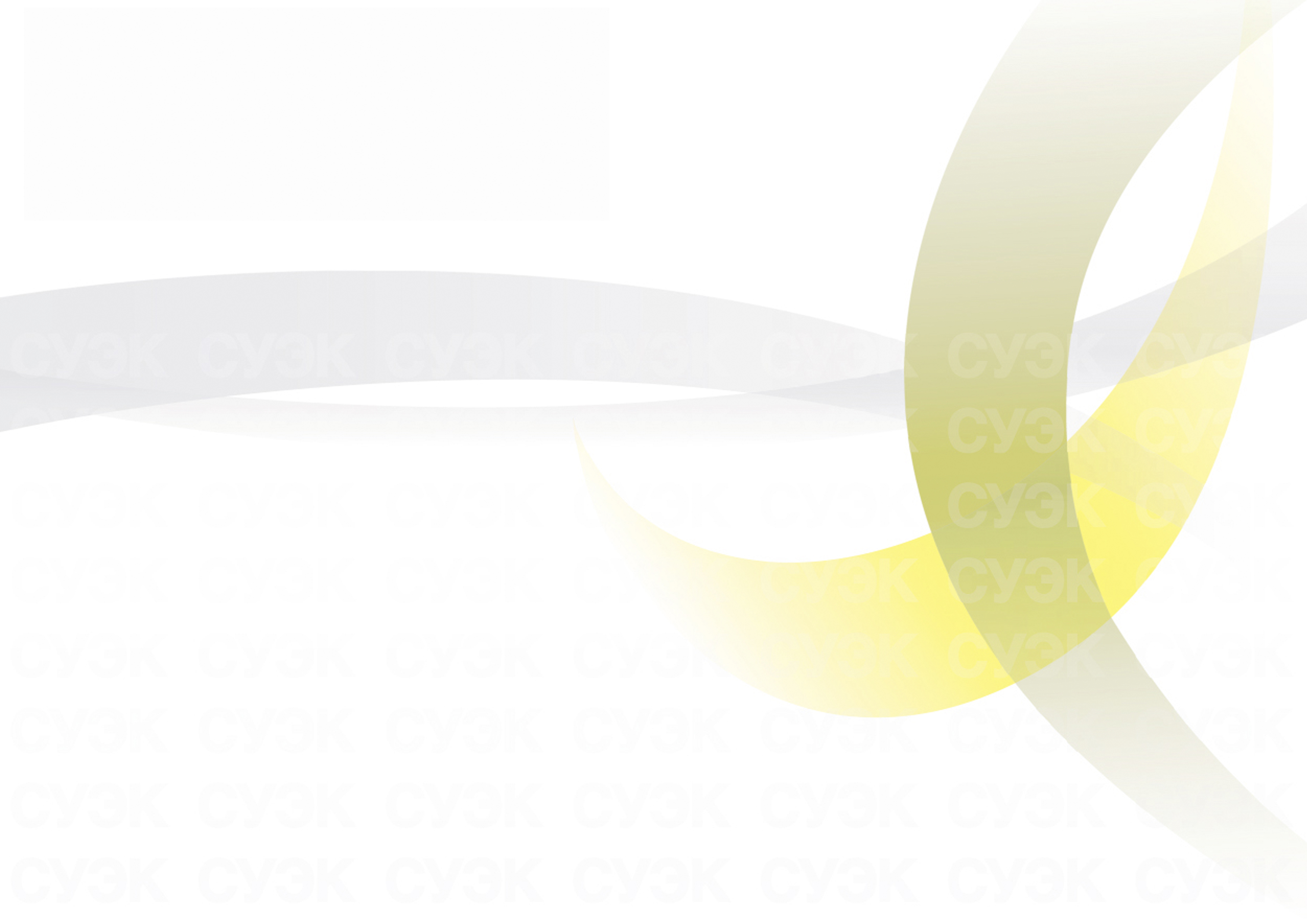 10
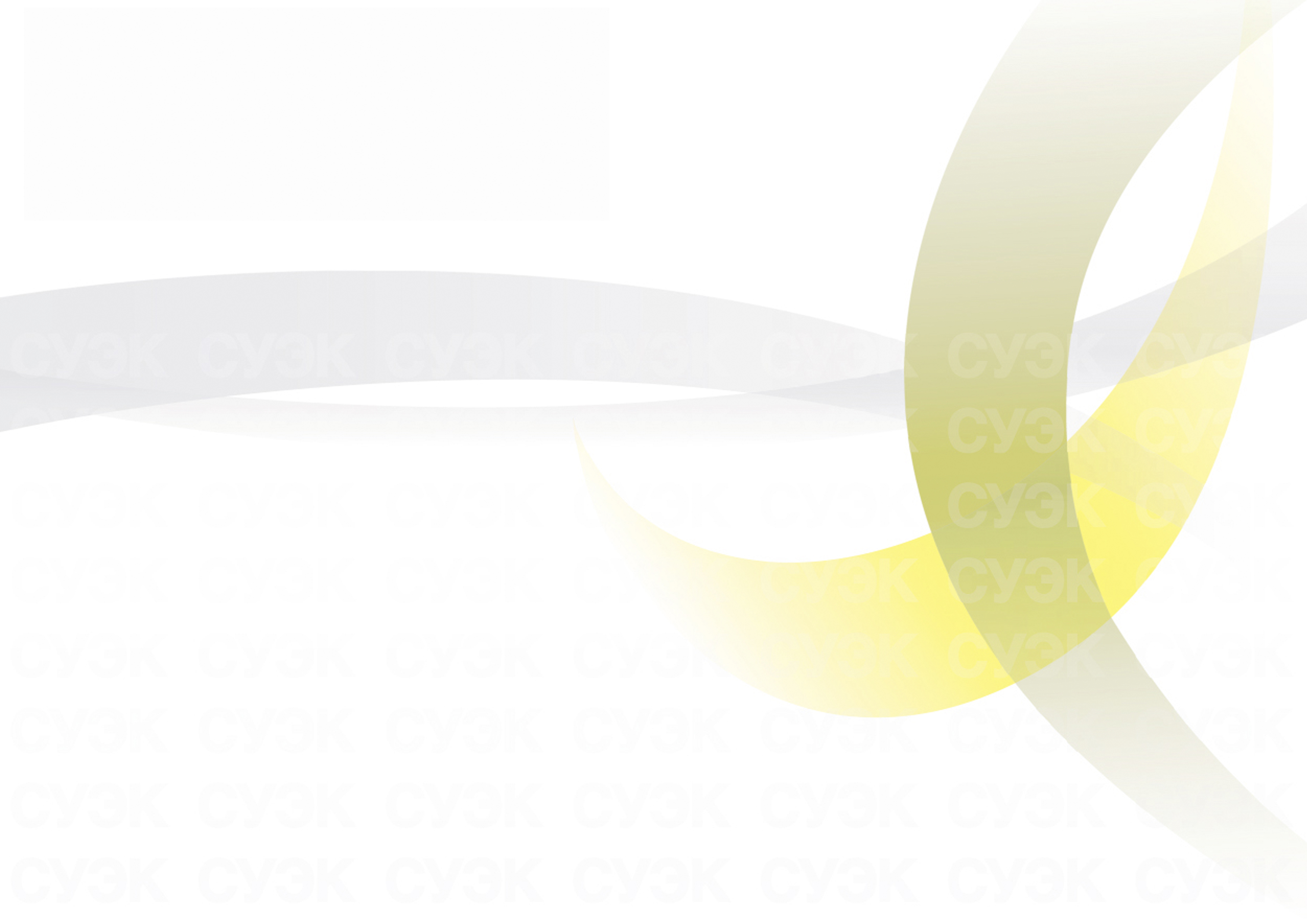 независимо от их организационно-правовой формы, и населения в области защиты от ЧС. В соответствии с Законом граждане Российской Федерации имеют право:
на защиту жизни, здоровья и личного имущества в случае возникновения ЧС и информацию о риске, которому они могут быть подвергнуты в определенных местах пребывания на территории страны, и мерах необходимой безопасности;
- личное обращение, а также направление в государственные органы и органы местного самоуправления индивидуальных и коллективных обращений по вопросам защиты населения и территорий от ЧС, а также участие в установленном порядке в мероприятиях по предупреждению и ликвидации ЧС;
- возмещение ущерба, причиненного их здоровью и имуществу вследствие ЧС и медицинское обслуживание, компенсации и льготы за проживание и работу в зонах ЧС;
— бесплатное государственное социальное страхование, получение компенсаций и льгот за ущерб, причиненный их здоровью при выполнении обязанностей в ходе ликвидации ЧС;
— пенсионное обеспечение в случае потери трудоспособности в связи с увечьем или заболеванием, полученным при выполнении обязанностей по защите населения и территорий от ЧС;
— пенсионное обеспечение по случаю потери кормильца, погибшего или умершего вследствие увечья или заболевания, полученного при выполнении обязанностей по защите населения и территорий от ЧС.
    В то же время граждане Российской Федерации обязаны:
- соблюдать законы и иные нормативные акты РФ, субъектов РФ в области защиты от ЧС;
- изучать основные способы защиты населения и территорий от ЧС, приемы оказания первой медицинской помощи пострадавшим, правила пользования коллективными и индивидуальными средствами защиты, постоянно совершенствовать свои знания и практические навыки в указанной области;
— соблюдать меры безопасности в быту и повседневной трудовой деятельности, не допускать нарушений производственной и технологической дисциплины, требований экологической безопасности, которые могут привести к возникновению ЧС;
11
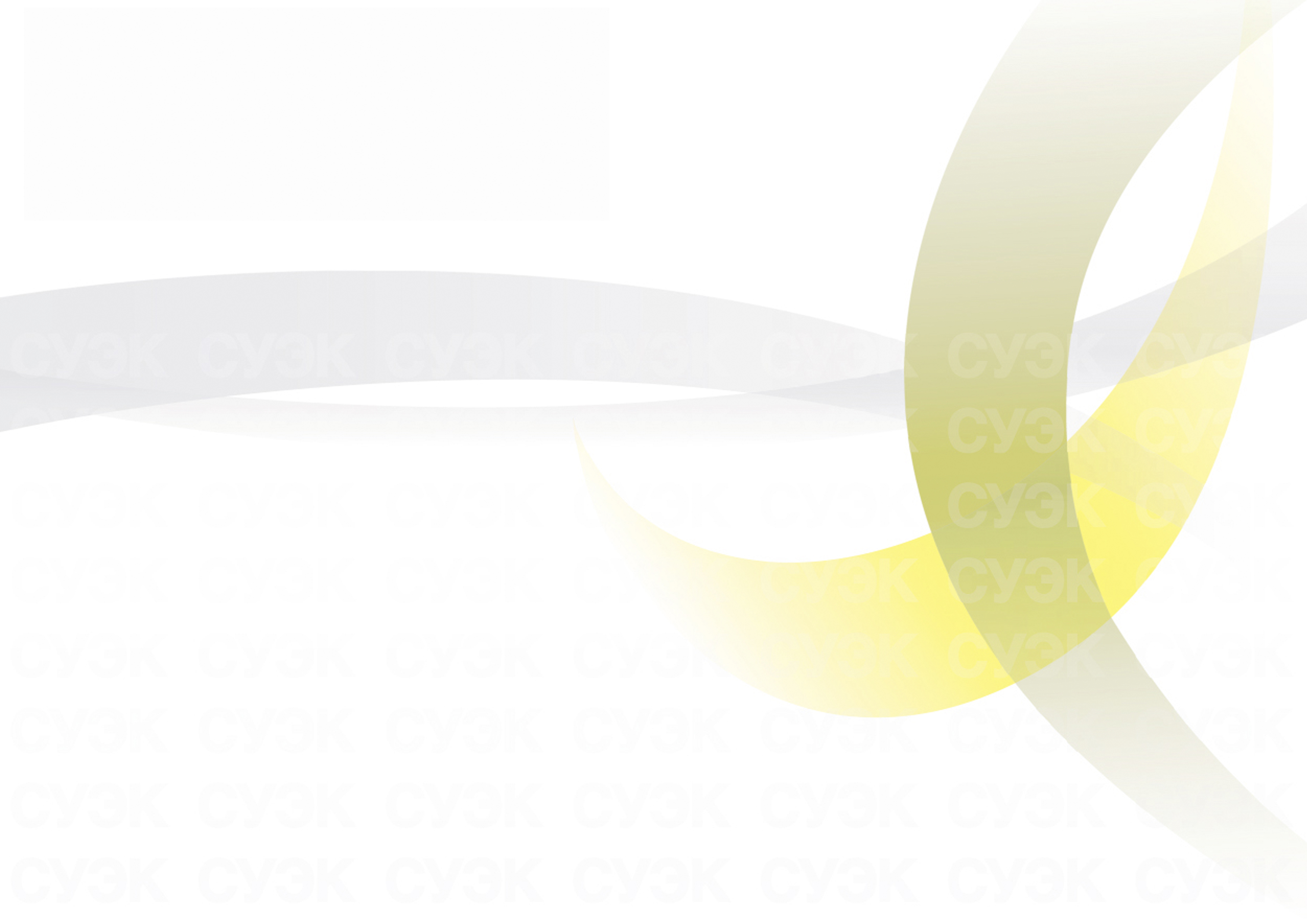 — выполнять установленные правила поведения при угрозе и возникновении ЧС и при необходимости оказывать содействие в проведении аварийно-спасательных и других неотложных работ.
Реализация требований Закона осуществляется органами исполнительной власти всех уровней, администрациями предприятий, учреждений и организаций, органами управления, специально уполномоченными решать задачи защиты населения и территорий.
     Виновные в неисполнении или недобросовестном исполнении законодательства РФ в области защиты населения и территорий от ЧС, непринятии мер по защите жизни, здоровья людей и при других противоправных действиях должностные лица и граждане несут дисциплинарную, административную, гражданско-правовую и уголовную ответственность, а организации — административную и гражданско-правовую ответственность согласно законодательству РФ.
      Необходимо также отметить следующие важные для защиты населения и территорий от ЧС законы и подзаконные акты: от 21 декабря 1994 г. № 69-ФЗ «О пожарной безопасности» и от 9 января 1996 г. № З-ФЗ «О радиационной безопасности населения», постановления Правительства РФ от 3 мая 1994 г. № 420 «О защите жизни и здоровья населения Российской Федерации при возникновении и ликвидации последствий чрезвычайных ситуаций, вызванных стихийными бедствиями, авариями и катастрофами», от 26 октября 2000 г. № 576 «О порядке выделения средств из резервного фонда Правительства Российской Федерации по предупреждению и ликвидации чрезвычайных ситуаций и последствий стихийных бедствий» и от 30 декабря 2003 г. № 794 «О единой государственной системе предупреждения и ликвидации чрезвычайных ситуаций».

5. Силы и средства Единой государственной системы предупреждения и действий в чрезвычайных ситуациях.
       К силам и средствам РСЧС относятся специально подготовленные силы и средства федеральных органов исполнительной власти, органов исполнительной власти субъектов РФ, органов местного самоуправления, организаций и общественных объединений, предназначенные и выделяемые (привлекаемые) для предупреждения и ликвидации чрезвычайных ситуаций.
12
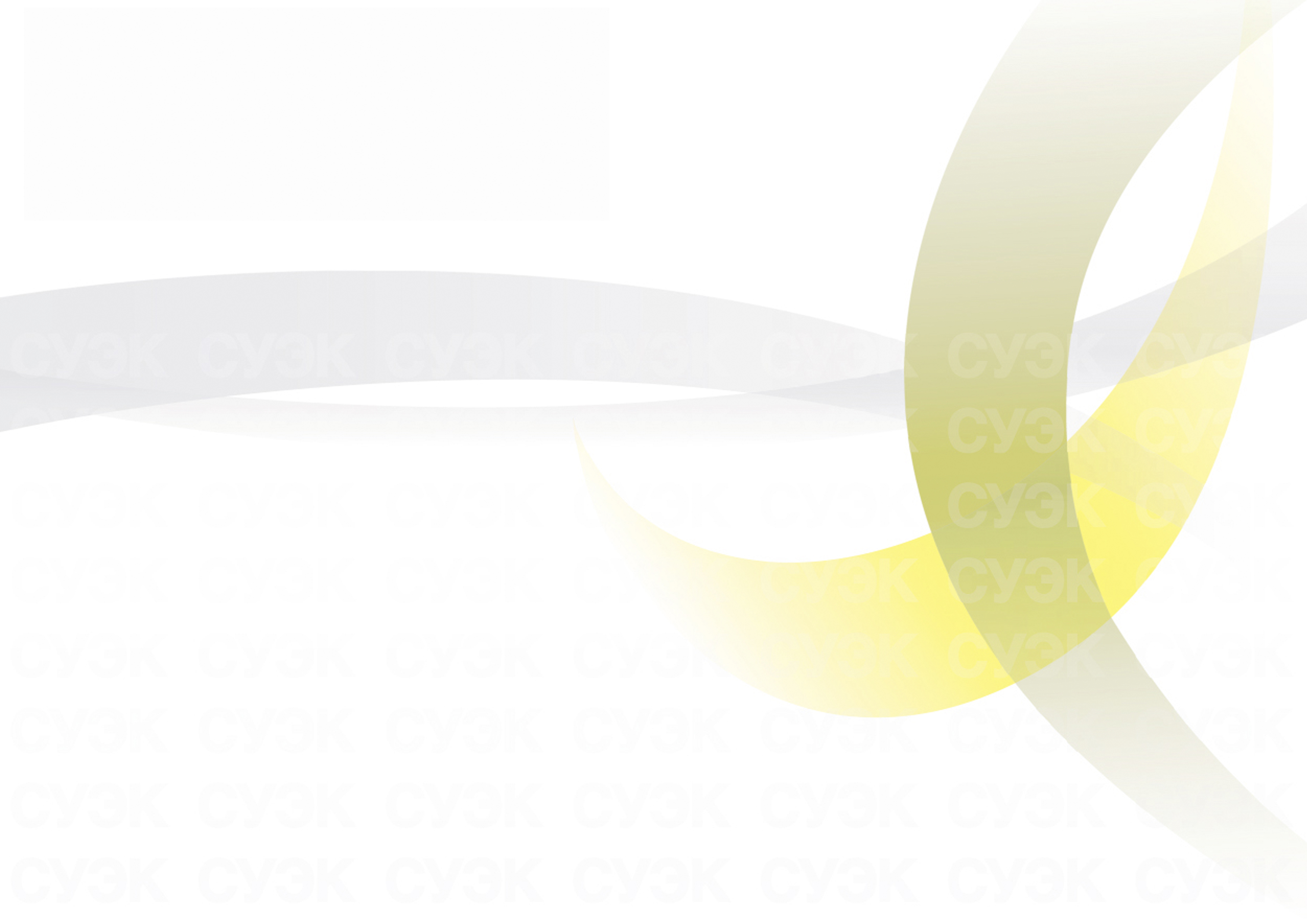 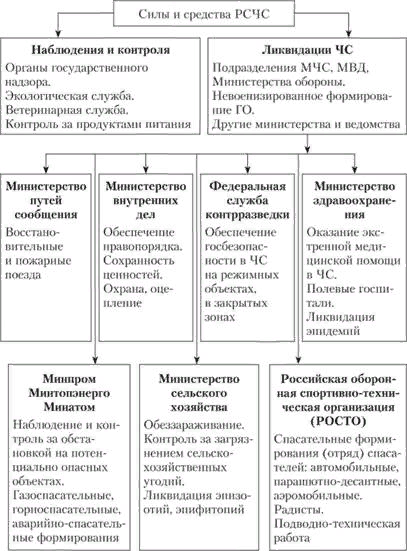 Основу сил и средств РСЧС на всех условиях составляют:
• силы и средства федеральных органов исполнительной власти;
• силы и средства органов исполнительной власти субъектов РФ;
• силы и средства органов местного самоуправления;
• силы и средства организаций (рис. 3.3).
    Состав сил и средств РСЧС определяется Правительством РФ. Так, 
было принято постановление Правительства РФ от 8 ноября 
2013 г. № 1007 "О силах и средствах Единой государственной 
системы предупреждения и ликвидации чрезвычайных ситуаций".
Силы и средства гражданской обороны привлекаются к организации 
и проведению мероприятий по предотвращению и ликвидации 
чрезвычайных ситуаций федерального и регионального характера в порядке, установленном федеральным законом.
     В состав сил и средств каждого уровня РСЧС входят силы и 
средства постоянной готовности, предназначенные для оперативного 
реагирования на чрезвычайные ситуации и проведения работ по их 
ликвидации.
    Основу сил постоянной готовности составляют аварийно-спасатель-
ные службы, аварийно-спасательные формирования, иные службы и формирования, оснащенные специальной техникой, оборудованием, снаряжением, инструментом, материалами с учетом обеспечения проведения аварийно-спасательных и других неотложных работ в зоне чрезвычайной ситуации в течение не менее трех суток.
     Перечень сил постоянной готовности федерального уровня утверждается Правительством РФ по представлению МЧС России, согласованному с заинтересованными федеральными органами исполнительной власти, органами исполнительной власти субъектов РФ и организациями.
13
Постановлением "О силах и средствах единой государственной системы предупреждения и ликвидации чрезвычайных ситуаций" было установлено, что к силам и средствам РСЧС на федеральном уровне относятся:
а) силы и средства наблюдения и контроля в составе формирований, подразделений, служб, учреждений и предприятий федеральных органов исполнительной власти, Государственной корпорации по атомной энергии "Росатом", органов исполнительной власти субъектов РФ, органов местного самоуправления, организаций и общественных объединений, осуществляющих в пределах своей компетенции:
• наблюдение и контроль за обстановкой на потенциально опасных объектах и прилегающих к ним территориях,
• контроль за санитарно-эпидемиологической обстановкой, санитарно-карантинный контроль, социально-гигиенический мониторинг, медико-биологическую оценку воздействия на организм человека особо опасных факторов физической и химической природы,
• государственный мониторинг состояния и загрязнения окружающей среды,
• государственный мониторинг атмосферного воздуха,
• государственный мониторинг водных объектов,
• государственный мониторинг радиационной обстановки,
• государственный лесопатологический мониторинг,
• государственный мониторинг состояния недр,
• сейсмический мониторинг,
• мониторинг вулканической активности,
• мониторинг медленных геодинамических процессов в земной коре и деформации земной поверхности,
• федеральный государственный экологический надзор, карантинный фитосанитарный мониторинг,
• контроль за химической, биологической и гидрометеорологической обстановкой,
• контроль в сфере ветеринарии и карантина растений,
• контроль за качеством и безопасностью зерна, крупы, комбикормов и компонентов для их производства,
• контроль за водными биологическими ресурсами и средой их обитания, мониторинг пожарной опасности в лесах и лесных пожаров;
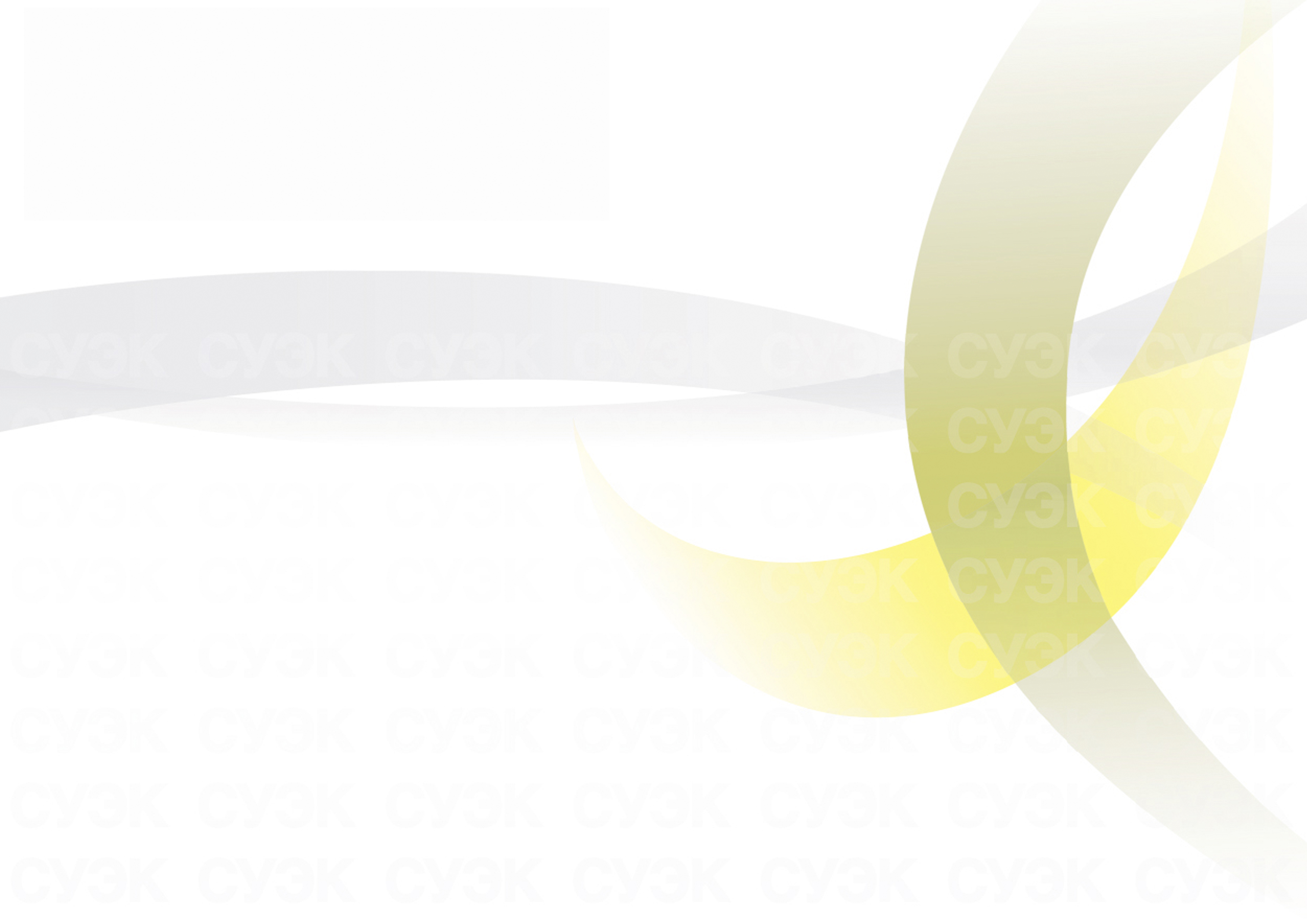 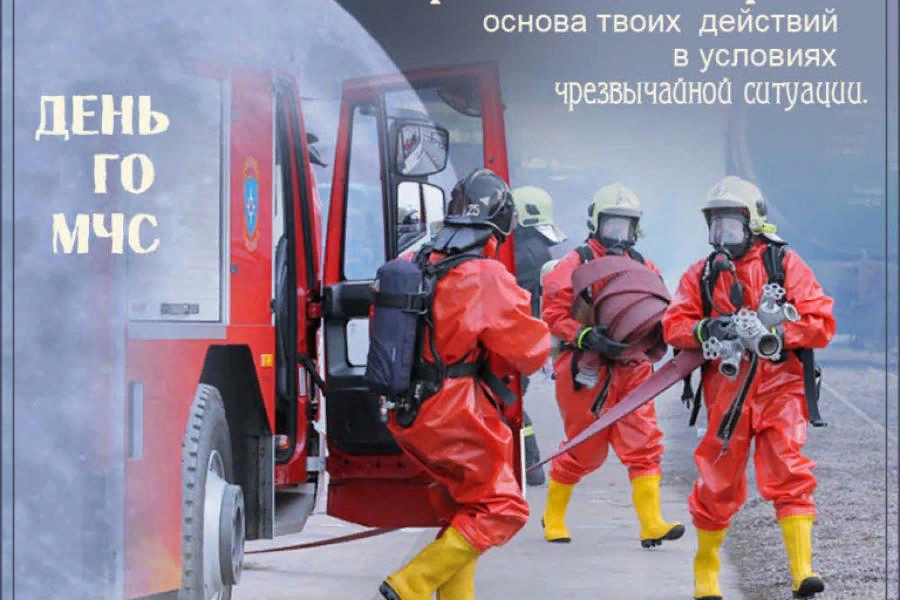 14
б) силы и средства ликвидации чрезвычайных ситуаций в составе подразделений пожарной охраны, аварийно-спасательных служб, аварийно-спасательных, поисково-спасательных, аварийно-восстановительных, восстановительных, аварийно-технических и лесопожарных формирований, подразделений, учреждений и предприятий федеральных органов исполнительной власти, Государственной корпорации по атомной энергии "Росатом", органов исполнительной власти субъектов РФ, органов местного самоуправления, организаций и общественных объединений, осуществляющих в пределах своей компетенции защиту населения и территорий от чрезвычайных ситуаций природного и техногенного характера, включая:
• тушение пожаров, в том числе лесных пожаров,
• организацию и осуществление медико-санитарного обеспечения при ликвидации чрезвычайных ситуаций,
• предотвращение негативного воздействия вод и ликвидацию его последствий,
• организацию и проведение работ по активному воздействию на метеорологические и другие геофизические процессы,
• ограничение негативного техногенного воздействия отходов производства и потребления,
• обеспечение безопасности работ по уничтожению химического оружия, работ по уничтожению или конверсии объектов по производству, разработке и уничтожению химического оружия, а также организацию работ по ликвидации последствий деятельности этих объектов,
• авиационно-космический поиск и спасание,
• обеспечение безопасности гидротехнических сооружений,
• обеспечение транспортной безопасности,
• организацию и проведение работ по предупреждению и ликвидации разливов нефти и нефтепродуктов,
• координацию деятельности поисковых и аварийно-спасательных служб при поиске и спасании людей и судов, терпящих бедствие на море в поисково-спасательных районах РФ,
• осуществление аварийно-спасательных работ по оказанию помощи судам и объектам, терпящим бедствие на море,
• обеспечение безопасности плавания судов рыбопромыслового флота, а также проведение аварийно-спасательных работ в районах промысла при осуществлении рыболовства,
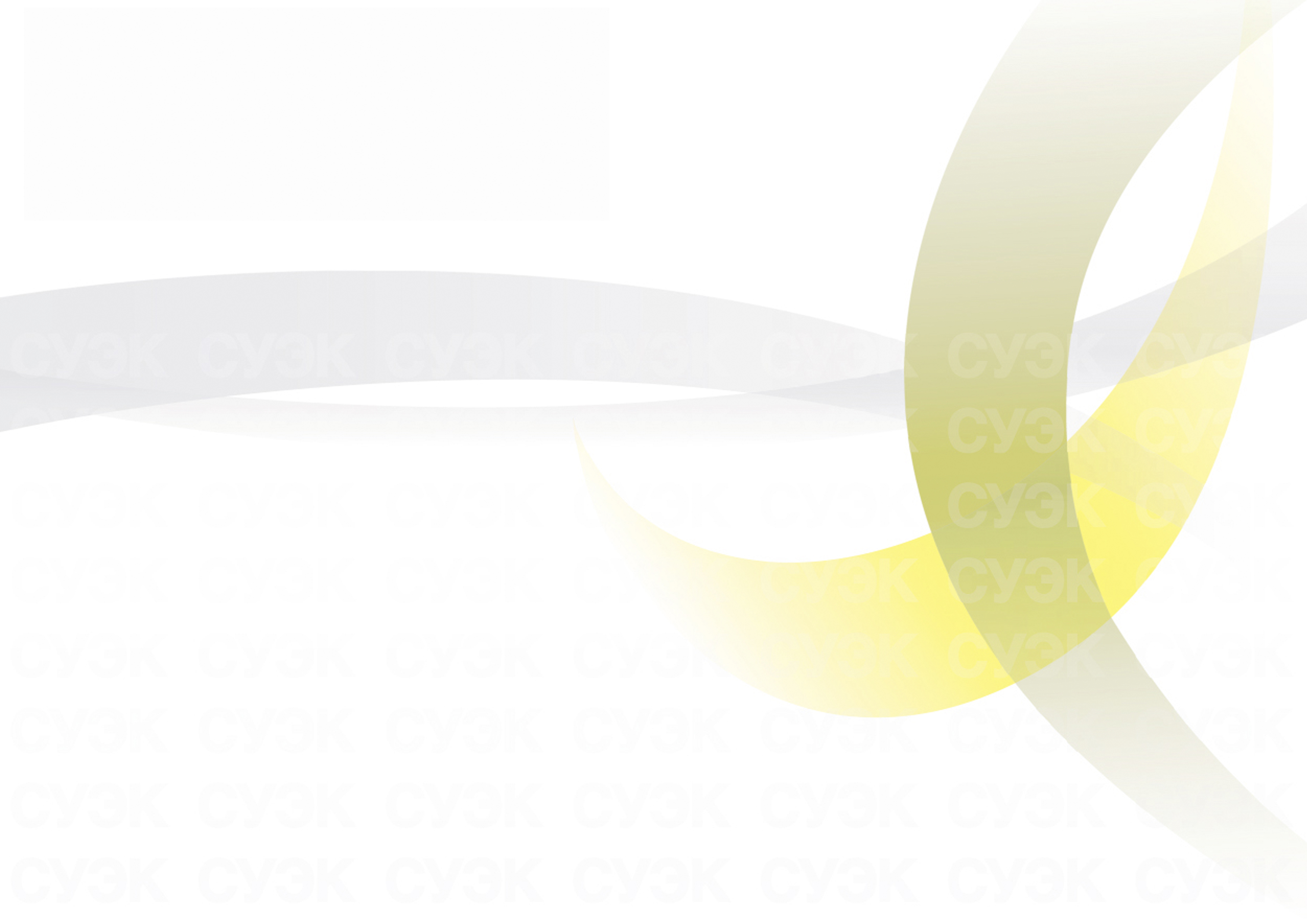 15
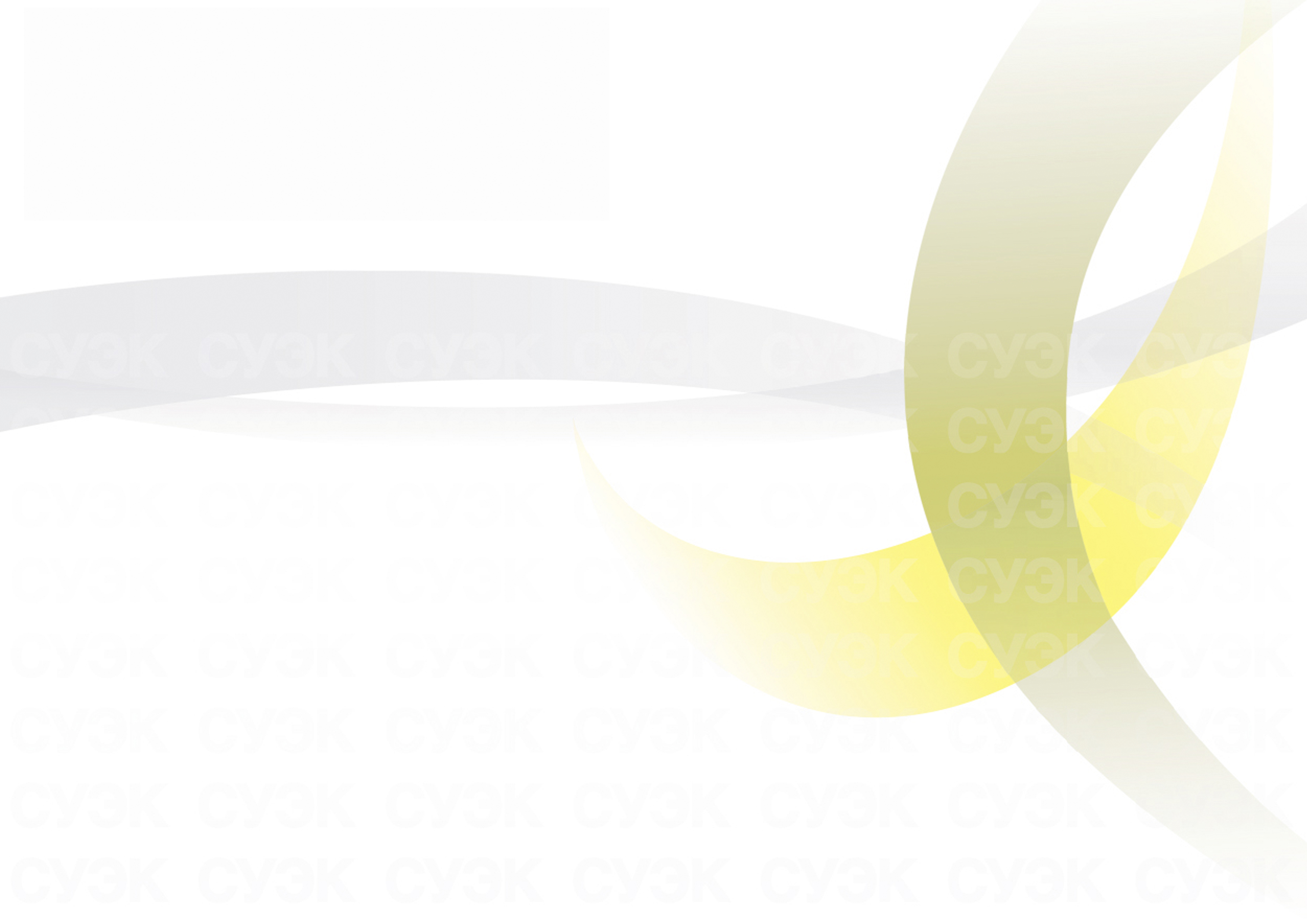 • обеспечение общественной безопасности при ЧС,
• осуществление мероприятий по предупреждению (ликвидации) последствий дорожно-транспортных происшествий и снижению тяжести их последствий,
• осуществление мероприятий по ликвидации аварий на объектах топливно-энергетического комплекса, жилищно-коммунального хозяйства, сетей электросвязи,
• защиту населения от инфекционных и паразитарных болезней, в том числе общих для человека и животных,
• предотвращение распространения и ликвидацию очагов заразных и иных болезней животных, вредителей растений, возбудителей болезней растений, а также растений (сорняков) карантинного значения,
• обеспечение общественного питания, бытового обслуживания и социальной защиты населения, пострадавшего от ЧС,
• осуществление мероприятий по предотвращению и ликвидации последствий радиационных аварий;
в) силы и средства министерств и ведомств РФ, органов исполнительной власти субъектов РФ и местного самоуправления, организаций:
• специально подготовленные поисково-спасательные, аварийно-спасательные, аварийно-восстановительные противопожарные, медицинские, ветеринарные и другие силы и средства (службы и формирования);
г) нештатные аварийно-спасательные формирования (общие, специальные и специализированные объектовые, местные, территориальные и ведомственные).
Перечень сил и средств постоянной готовности территориальных подсистем утверждается органами исполнительной власти субъектов РФ по согласованию с МЧС России.
Так, например, перечень сил и средств постоянной готовности Санкт-Петербургской территориальной подсистемы РСЧС был утвержден постановлением Правительства Санкт-Петербурга от 30 июня 2009 г. № 765 "Об утверждении Перечня сил и средств постоянной готовности Санкт-Петербургской территориальной подсистемы Единой государствен ной системы предупреждения и ликвидации чрезвычайных ситуаций".
16
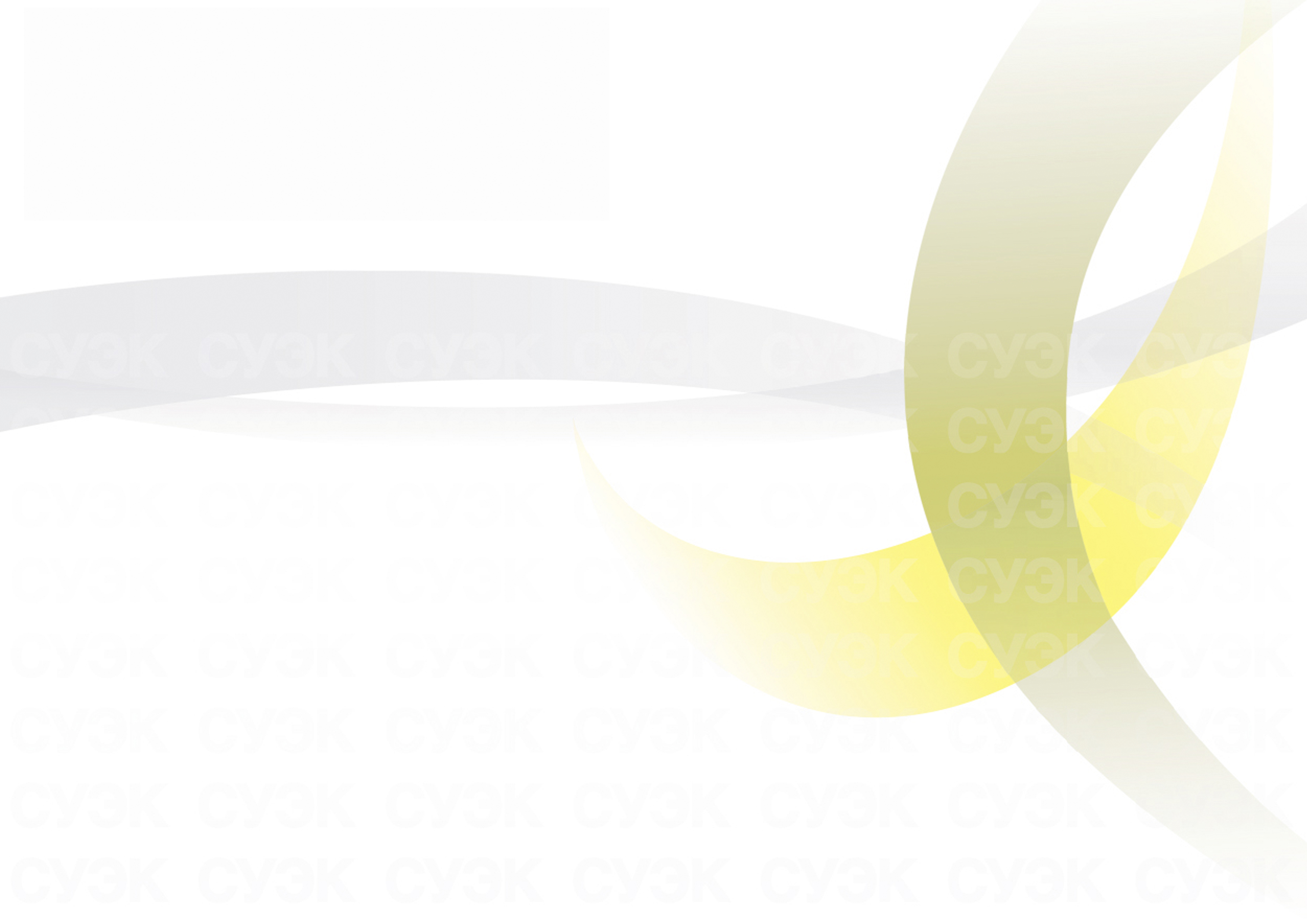 В соответствии с п. 2 названного постановления в состав сил и средств Санкт-Петербургской территориальной подсистемы РСЧС входят аварийно-спасательные службы, аварийно-спасательные формирования, пожарно-спасательные подразделения, иные службы и формирования, оснащенные специальной техникой, оборудованием, снаряжением, инструментом с учетом проведения аварийно-спасательных и других неотложных работ в зоне чрезвычайной ситуации.
     Состав и структуру сил постоянной готовности определяют создающие их федеральные органы исполнительной власти, органы исполнительной власти субъектов РФ, органы местного самоуправления, организации и общественные объединения, исходя из возложенных на них задач по предупреждению и ликвидации чрезвычайных ситуаций.
    Координацию деятельности аварийно-спасательных служб, аварийно-спасательных формирований, общественных объединений, участвующих в проведении аварийно-спасательных работ и действующих на всей или большей части территории РФ, а также всех видов пожарной охраны осуществляет в установленном порядке МЧС России.
    Координацию деятельности аварийно-спасательных служб и аварийно-спасательных формирований на территориях субъектов РФ осуществляют в установленном порядке главные управления МЧС России по субъектам РФ.
   Координацию деятельности аварийно-спасательных служб и аварийно-спасательных формирований на территориях муниципальных образований осуществляют органы, специально уполномоченные на решение задач в области защиты населения и территорий от чрезвычайных ситуаций и гражданской обороны при органах местного самоуправления.
    Привлечение аварийно-спасательных служб и аварийно-спасательных формирований к ликвидации чрезвычайных ситуаций осуществляется:
• в соответствии с планами предупреждения и ликвидации чрезвычайных ситуаций на обслуживаемых указанными службами и формированиями объектах и территориях;
• в соответствии с планами взаимодействия при ликвидации чрезвычайных ситуаций на других объектах и территориях;
17
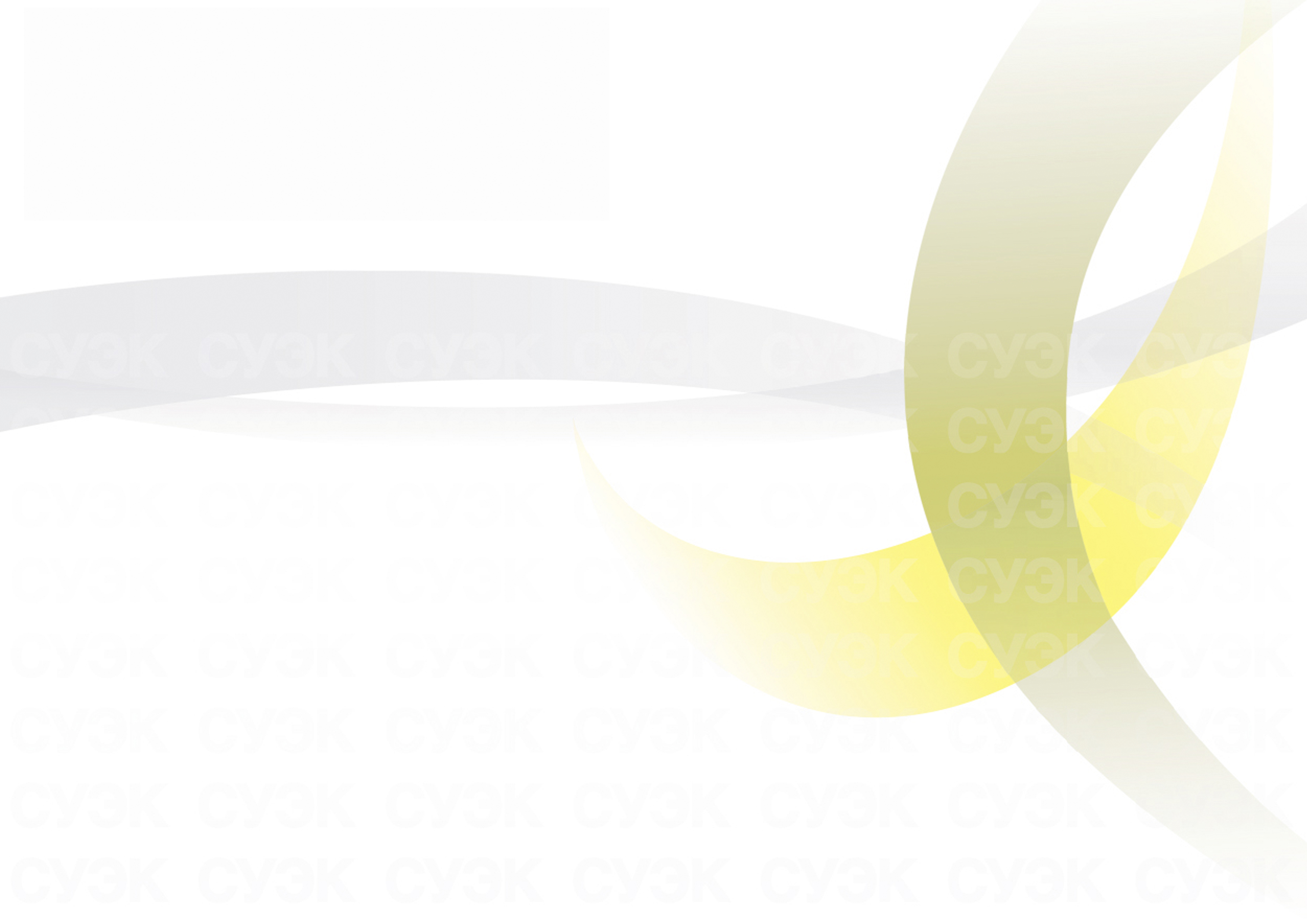 • по решению федеральных органов исполнительной власти, органов исполнительной власти субъектов РФ, органов местного самоуправления, организаций и общественных объединений, осуществляющих руководство деятельностью указанных служб и формирований.
Привлечение профессиональных аварийно-спасательных служб и аварийно-спасательных формирований к ликвидации чрезвычайных ситуаций за пределами территории РФ осуществляется по решению Правительства РФ в соответствии с нормами международного права на основе международных договоров РФ.
Общественные аварийно-спасательные формирования могут участвовать в соответствии с законодательством РФ в ликвидации чрезвычайных ситуаций и действуют под руководством соответствующих органов управления РСЧС.
Специально подготовленные силы и средства Вооруженных Сил РФ, других войск, воинских формирований и органов, выполняющих задачи в области обороны, привлекаются для ликвидации чрезвычайных ситуаций в порядке, определяемом Президентом РФ.
Силы и средства органов внутренних дел РФ, включая территориальные органы, применяются при ликвидации ЧС в соответствии с задачами, возложенными на них законами и иными нормативными правовыми актами РФ.
    Подготовка работников федеральных органов исполнительной власти, органов исполнительной власти субъектов РФ, органов местного самоуправления и организаций, специально уполномоченных решать задачи по предупреждению и ликвидации чрезвычайных ситуаций и включенных в состав органов управления РСЧС, организуется в порядке, установленном Правительством РФ.
Методическое руководство, координацию и контроль за подготовкой населения в области защиты от чрезвычайных ситуаций осуществляет МЧС России.
Готовность аварийно-спасательных служб и аварийно-спасательных формирований к реагированию на чрезвычайные ситуации и проведению работ по их ликвидации проверяется в ходе аттестации, а также в ходе проверок, осуществляемых в пределах своих полномочий МЧС России и его территориальными органами, органами исполнительной власти субъектов РФ, органами местного самоуправления государственного надзора и контроля, а также федеральными органами исполнительной власти, органами я и организациями, создающими указанные службы и формирования.
18
Для ликвидации чрезвычайных ситуаций создаются и используются:
• резервный фонд Правительства РФ по предупреждению и ликвидации чрезвычайных ситуаций и последствий стихийных бедствий;
• запасы материальных ценностей для обеспечения неотложных работ по ликвидации последствий чрезвычайных ситуаций, находящиеся в составе государственного материального резерва;
• резервы финансовых и материальных ресурсов федеральных органов исполнительной власти;
• резервы финансовых и материальных ресурсов субъектов РФ, органов местного самоуправления и организаций.
Порядок создания, использования и восполнения резервов финансовых и материальных ресурсов определяется законодательством РФ, законодательством субъектов РФ и нормативными правовыми актами органов местного самоуправления и организациями.
Номенклатура и объем резервов материальных ресурсов для ликвидации чрезвычайных ситуаций, а также контроль за их созданием, хранением, использованием и восполнением устанавливаются создающим их органом.
Управление РСЧС осуществляется с использованием систем связи и оповещения, представляющих собой организационнотехническое объединение сил, средств связи и оповещения, сетей вещания, каналов сети связи общего пользования и ведомственных сетей связи, обеспечивающих доведение информации и сигналов оповещения до органов управления, сил РСЧС и населения.
Приоритетное использование любых сетей связи и средств связи, приостановление или ограничение использования этих сетей и средств связи во время чрезвычайных ситуаций осуществляются в порядке, установленном Правительством РФ.
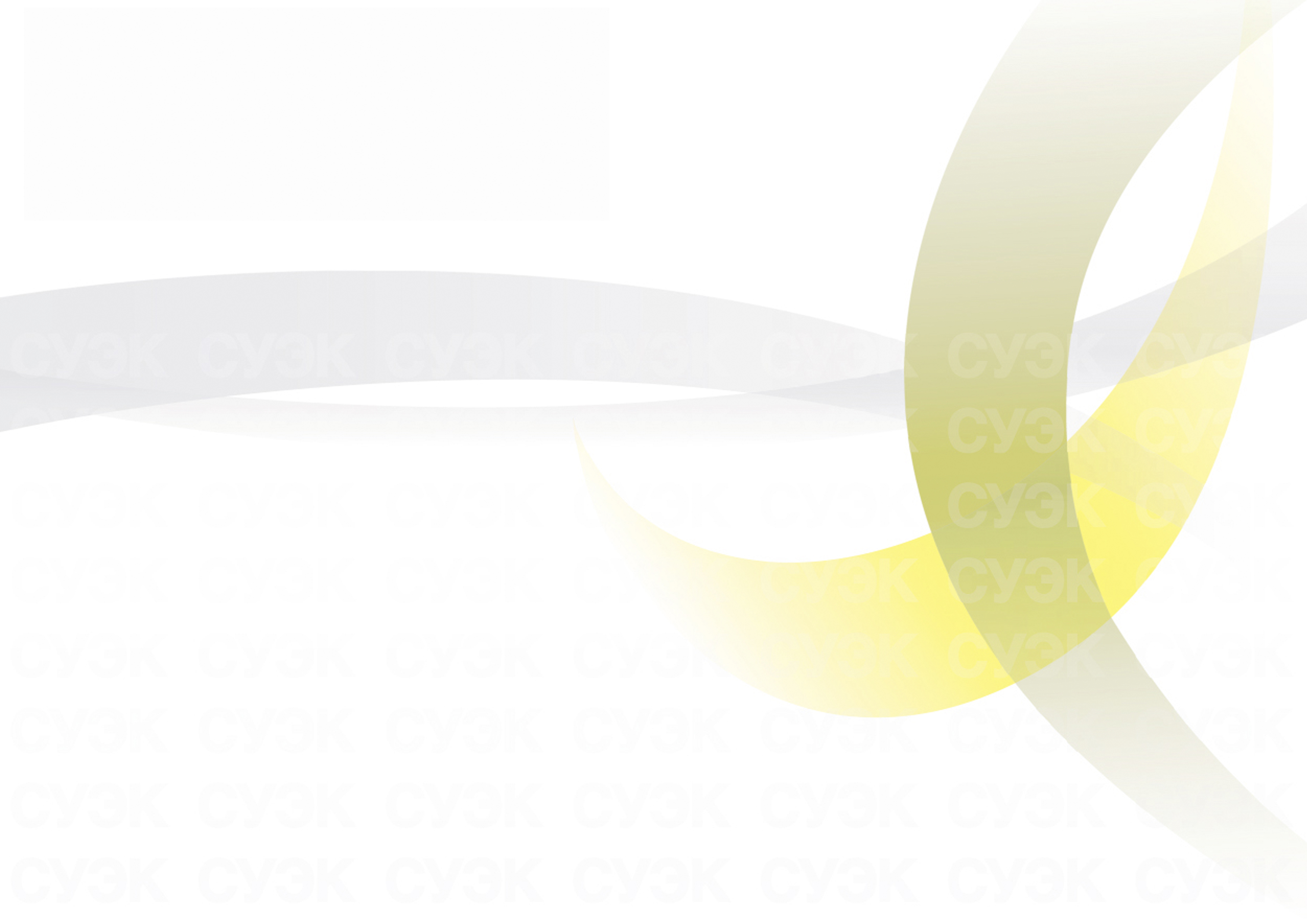 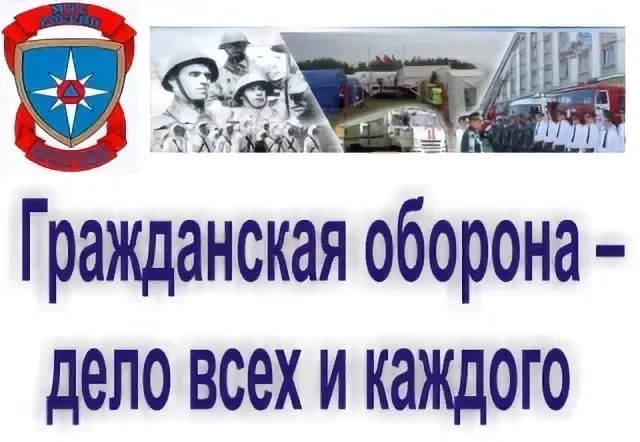 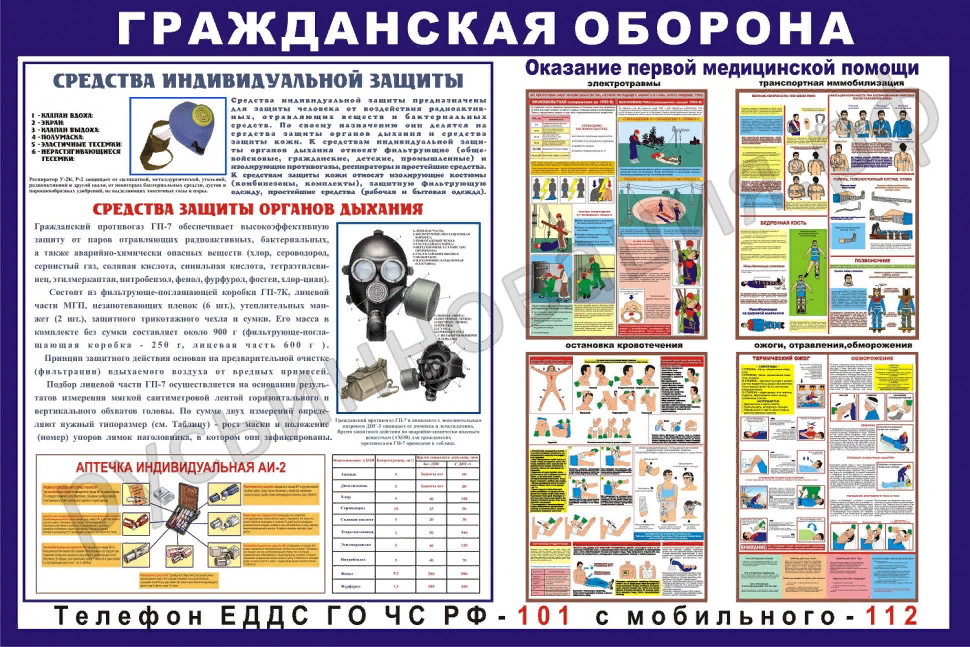 19
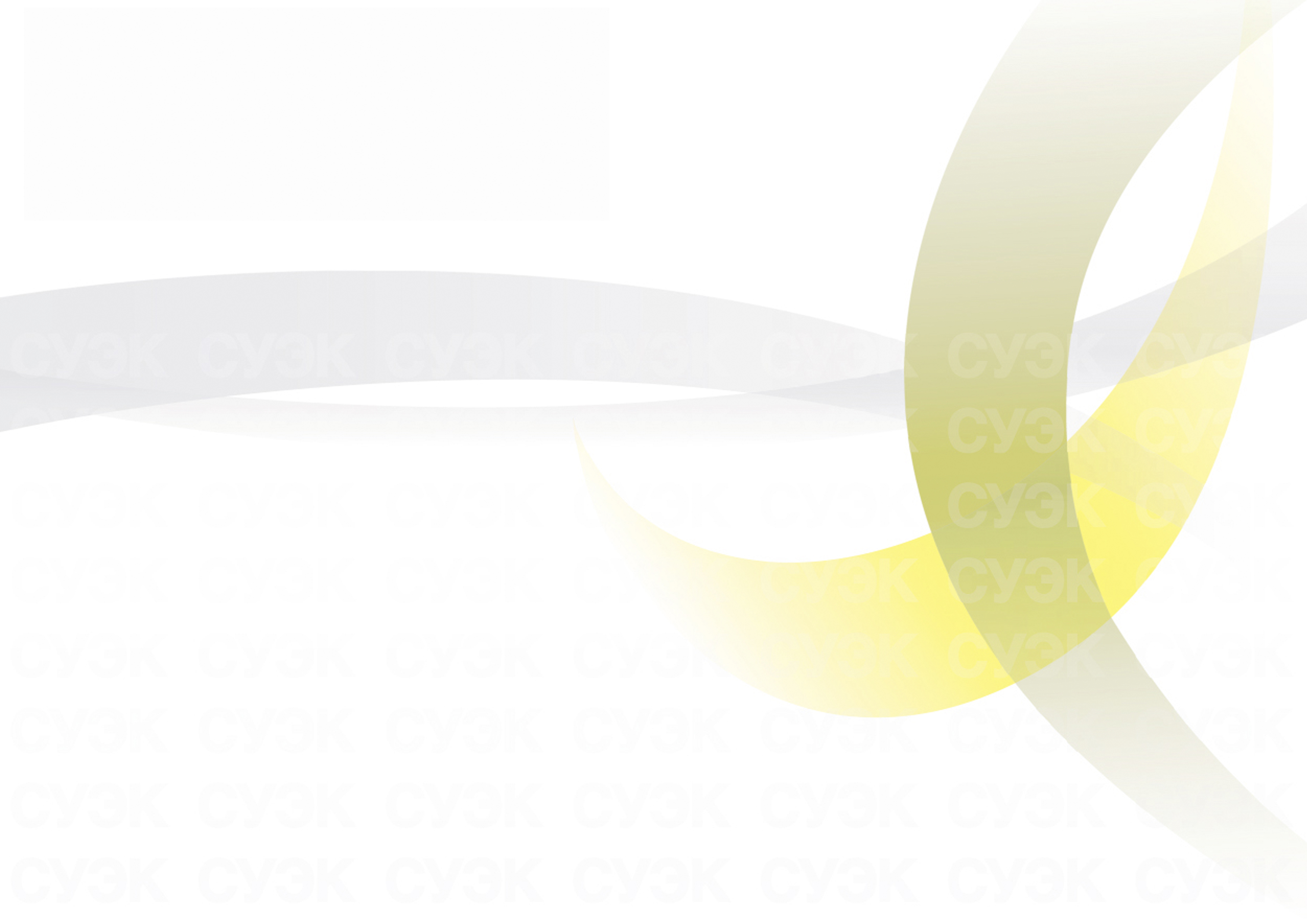 6. Чрезвычайная ситуация (ЧС), категории и классификация ЧС.
1. Чрезвычайная ситуация (ЧС) – это обстановка на определенной территории, сложившаяся в результате аварии, опасного природного явления, катастрофы, распространения заболевания, представляющего опасность для окружающих, стихийного или иного бедствия, которые могут повлечь или повлекли за собой человеческие жертвы, ущерб здоровью людей или окружающей среде, значительные материальные потери и нарушение условий жизнедеятельности людей. В настоящее время в РСЧС используется базовая классификация ЧС, построенная по типам и видам событий, инициирующих ЧС, а также масштабам и ущербу. Данная классификация утверждена Постановлением Правительства Российской Федерации от 21 мая 2007 г. № 304 «О классификации чрезвычайных ситуаций природного и техногенно­го характера» (в соответствии с Постановлением Правительства РФ от 17 мая 2011 г. № 376 эта классификация ЧС не распространяется на ЧС в лесах, возникшие вслед­ствие лесных пожаров).
2.Классификация 
2.1. По природе возникновения
По природе возникновения: Виды и условное обозначение природные, связаны с проявлением стихийных сил природы (землетрясения, вулканы, цунами, бури и т.д.); техногенные, связаны с техническими объектами (пожар, взрывы, обрушение зданий, выброс радиоактивных веществ и т.д.); экологические, связаны с аномальными изменениями биосферы и природной среды (опустынивание, деградация почвы, загрязнение среды, разрушение озо­нового слоя и т.д.); биологические, связаны с распространением инфекционных заболеваний лю­дей, животных и поражением сельскохозяйственных растений (эпидемии, эпизоотии, эпифитотии и т.д.); социальные, связаны с общественными событиями (терроризм, насилие, бандитизм, наркомания, алкоголизм, войны, проституция и т.д.); антропогенные, являются следствием ошибочных действий людей; комбинированные, включают несколько причин возникновения ЧС.
2.2 По масштабу: локального характера; муниципального характера; межмуниципального характера; регионального характера; межрегионального характера; федерального характера.
20
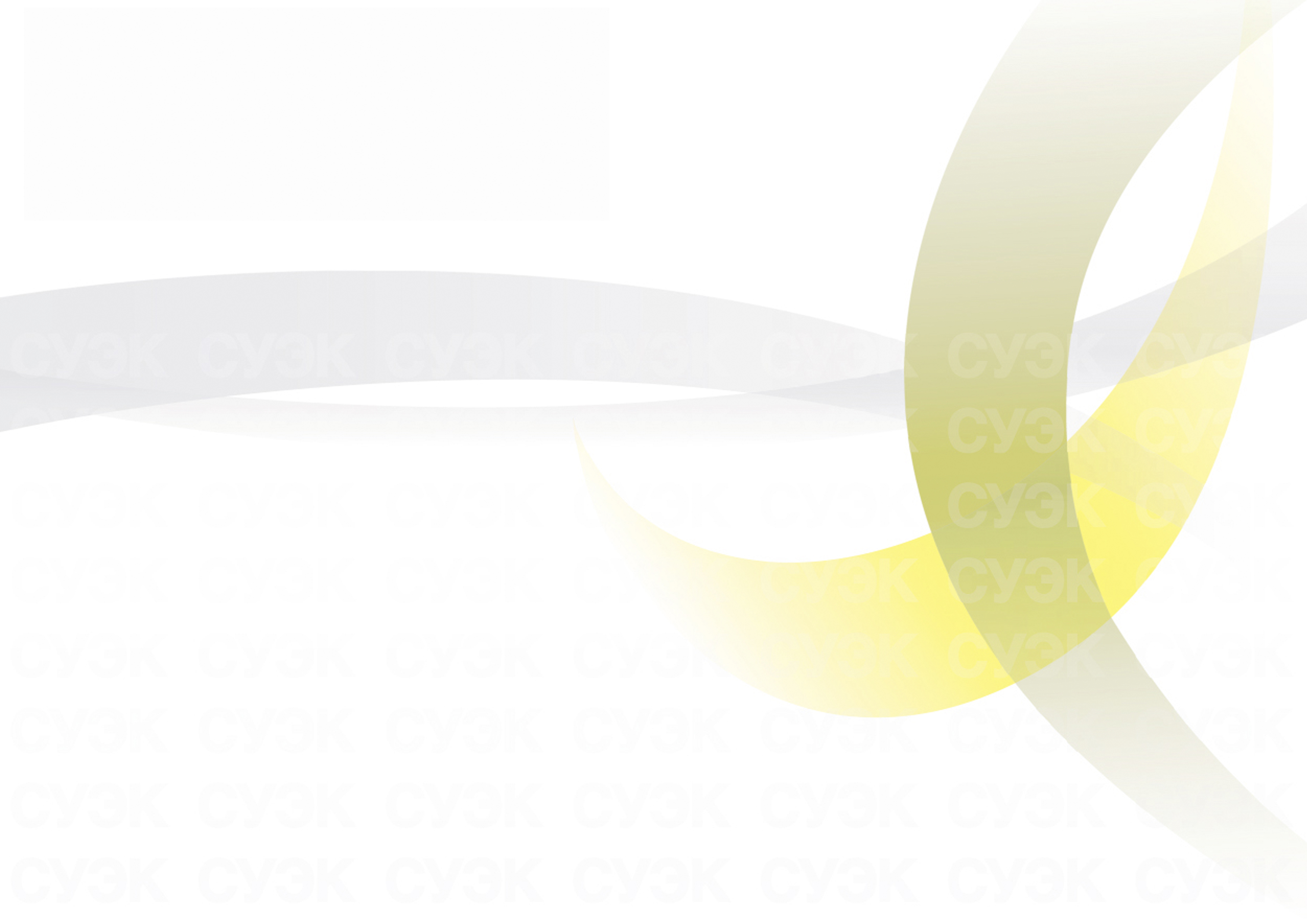 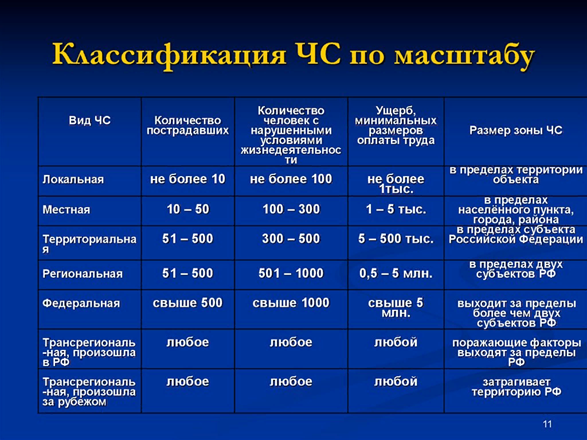 2.3.По степени внезапности: внезапные (непрогнозируемые); ожидаемые (прогнозируемые).
2.4.По скорости распространения: взрывные; стремительные; скоротечные; плавные. 
2.5.По продолжительности действия: кратковременные; затяжные. 
2.6. По возможности предотвращения: неизбежные; предотвращаемые. 
2.7.По причине возникновения: преднамеренные (умышленные); непреднамеренные (неумышленные). 
2.8.По ведомственной принадлежности: промышленные; строительные; транс­портные; сельскохозяйственные; жилищно-коммунальные; лесного хозяйства; и т.д.
21
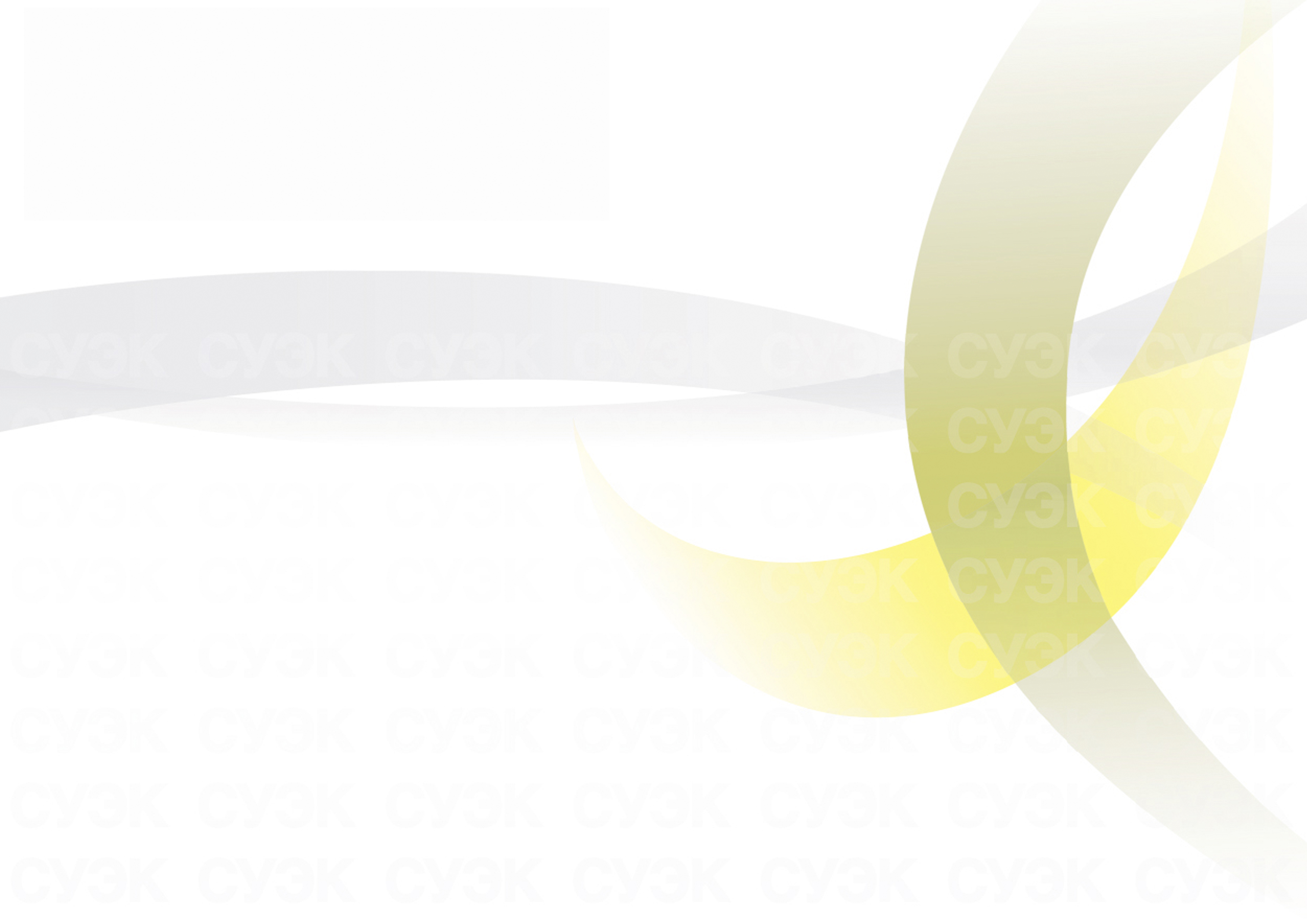 Ликвидация чрезвычайных ситуаций осуществляется силами и средствами предприятий, учреждений и организаций независимо от их организационно-правовой формы, органов местного самоуправления, органов исполнительной власти субъектов РФ, на территории которых сложилась чрезвычайная ситуация.
3. Виды. 
3.1.Техногенного характера. 
-Транспортные аварии (катастрофы): аварии товарных поездов; аварии пассажирских поездов, поездов метрополитенов; аварии речных и морских грузовых судов; аварии (катастрофы) речных и морских пассажирских судов; авиакатастрофы в аэропортах, населенных пунктах; авиакатастрофы вне аэропортов, населенных пунктов; аварии (катастрофы) на автодорогах (крупные автомобильные катастрофы) аварии транспорта на мостах, железнодорожных переездах и в тоннелях; аварии на магистральных трубопроводах. 
-Пожары, взрывы, угроза взрывов: пожары (взрывы) в зданиях, на коммуникациях и технологическом оборудовании промышленных объектов; пожары (взрывы) на объектах добычи, переработки и хранения легковоспламеняющихся, горючих и взрывчатых веществ; пожары (взрывы) на транспорте; пожары (взрывы) в шахтах, подземных и горных выработках, метрополитенах; пожары (взрывы) в зданиях и сооружениях жилого, социально-бытового, куль¬турного назначения; пожары (взрывы) на химически опасных объектах; пожары (взрывы) на радиационно опасных объектах; обнаружение неразорвавшихся боеприпасов; утрата взрывчатых веществ (боеприпасов). 
-Аварии с выбросом (угрозой выброса) химически опасных веществ (ХОВ): аварии с выбросом (угрозой выброса) ХОВ при их производстве, переработке или хранении (захоронении); аварии на транспорте с выбросом (угрозой выброса) ХОВ; образование и распространение ХОВ в процессе химических реакций, начав¬шихся в результате аварии; аварии с химическими боеприпасами, утрата источников ХОВ. 
-Аварии с выбросом (угрозой выброса) радиоактивных веществ (РВ): аварии на АС, атомных энергетических установках производственного и ¬исследовательского назначения с выбросом (угрозой выброса) РВ; аварии с выбросом (угрозой выброса) РВ на предприятиях ядерно-топливного цикла;
22
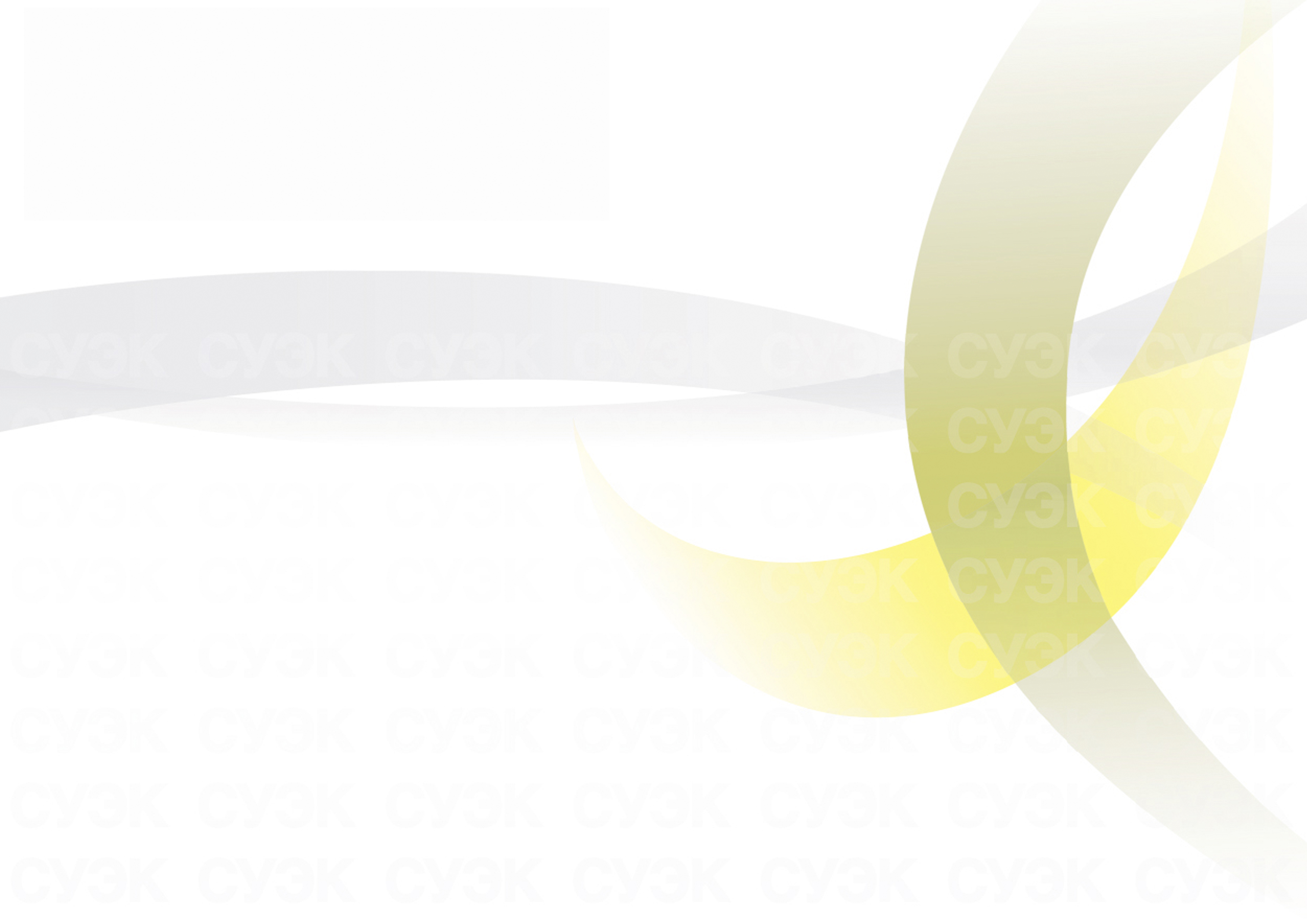 аварии транспортных средств и космических аппаратов с ядерными установками или грузом РВ на борту; аварии при промышленных и испытательных ядерных взрывах с выбросом (угрозой выброса) РВ; аварии с ядерными боеприпасами в местах их хранения, эксплуатации или установки; утрата радиоактивных источников. 
-Аварии с выбросом (угрозой выброса) биологически опасных веществ (БОВ): аварии с выбросом (угрозой выброса) БОВ на предприятиях и в научно-исследовательских учреждениях (лабораториях); аварии на транспорте с выбросом (угрозой выброса) БОВ; утрата БОВ. 
Внезапное обрушение зданий, сооружений: обрушение элементов транспортных коммуникаций; обрушение производственных зданий и сооружений; обрушение зданий и сооружений жилого, социально-бытового и культурного назначения. 
-Аварии на электроэнергетических установках: аварии на автономных электростанциях с долговременным перерывом электроснабжения всех потребителей; аварии на электроэнергетических системах (сетях) с долговременным перерывом электроснабжения основных потребителей или обширных территорий; выход из строя транспортных электроконтактных сетей. 
-Аварии в коммунальных системах жизнеобеспечения: аварии в канализационных системах с массовым выбросом загрязняющих веществ; аварии на тепловых сетях (системах горячего водоснабжения) в холодное время года; аварии в системах снабжения населения питьевой водой; аварии на коммунальных газопроводах.
 -Аварии на очистных сооружениях: аварии на очистных сооружениях сточных вод промышленных предприятий с массовым выбросом загрязняющих веществ; аварии на очистных сооружениях промышленных газов с массовым выбросом загрязняющих веществ. 
-Гидродинамические аварии: прорывы плотин (дамб, шлюзов, перемычек и др.) с образованием волн про¬рыва и катастрофических затоплений; прорывы плотин (дамб, шлюзов, перемычек и др.) с образованием прорывного паводка; прорывы плотин (дамб, шлюзов, перемычек и др.) с образованием прорывного паводка; прорывы плотин (дамб, шлюзов, перемычек и др.), повлекшие смыв плодородных почв или отложение наносов на обширных территориях.
23
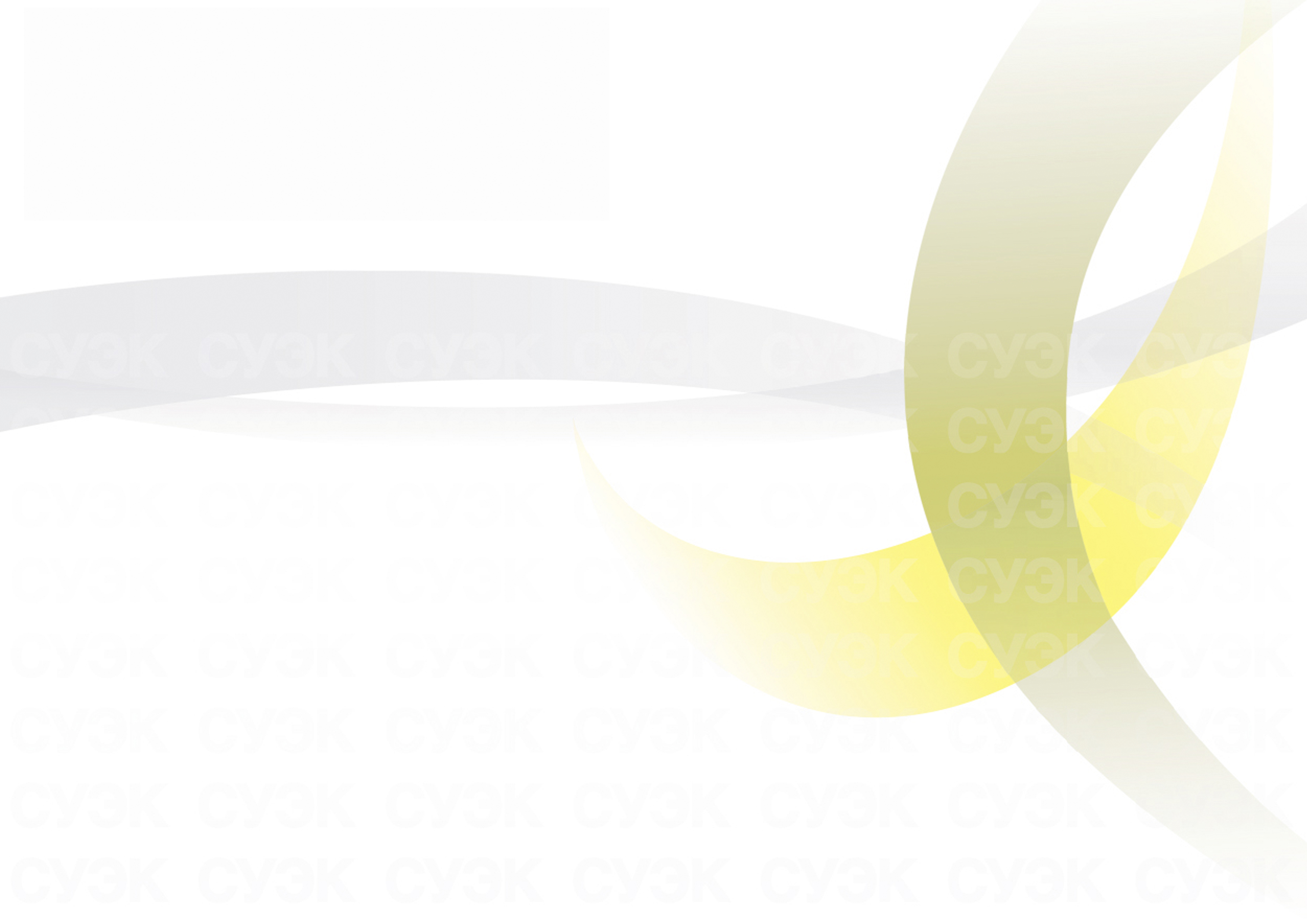 3.2.Природного характера 
-Геофизические опасные явления: землетрясения; извержение вулканов.
 -Геологические опасные явления: оползни; сели; обвалы, осыпи; лавины; склоновый смыв; просадка лессовых пород; просадка (провал) земной поверхности в результате карста; абразия, эрозия; курумы; пыльные бури. 
-Метеорологические и агрометеорологические опасные явления: бури (9-11 баллов); ураганы (12-15 баллов); смерчи, торнадо; шквалы; вертикальные вихри; крупный град; сильный дождь (ливень); сильный снегопад; сильный гололед; сильный мороз; сильная метель; сильная жара; сильный туман; засуха; суховей; заморозки. 
-Морские гидрологические опасные явления: тропические циклоны (тайфуны); цунами; сильное волнение (5 баллов и более); сильное колебание уровня моря; сильный тягун в портах; ранний ледяной покров и припай; напор льдов, интенсивный дрейф льдов; непроходимый (труднопроходимый) лед; обледенение судов и портовых сооружений; отрыв прибрежных льдов. 
-Гидрологические опасные явления: высокие уровни воды (наводнения); половодье; дождевые паводки; заторы и зажоры; ветровые нагоны; низкие уровни воды; ранний ледостав и появление льда на судоходных водоемах и реках. 
-Гидрогеологические опасные явления: низкие уровни грунтовых вод; высокие уровни грунтовых вод. 
-Природные пожары: лесные пожары; пожары степных и хлебных массивов; торфяные пожары; подземные пожары горючих ископаемых. 
-Инфекционная заболеваемость людей: единичные случаи экзотических и особо опасных инфекционных заболеваний; групповые случаи опасных инфекционных заболеваний; эпидемическая вспышка опасных инфекционных заболеваний; эпидемия; пандемия; инфекционные заболевания людей не выявленной этиологии. 
-Инфекционная заболеваемость сельскохозяйственных животных: единичные случаи экзотических и особо опасных инфекционных заболеваний; энзоотии; эпизоотии; панзоотии; инфекционные заболевания сельскохозяйственных животных не выявленной этиологии. 
-Поражение сельскохозяйственных растений болезнями и вредителями: прогрессирующая эпифитотия; панфитотия; болезни сельскохозяйственных растений не выявленной этиологии; массовое распростра-
нение вредителей растений.
24
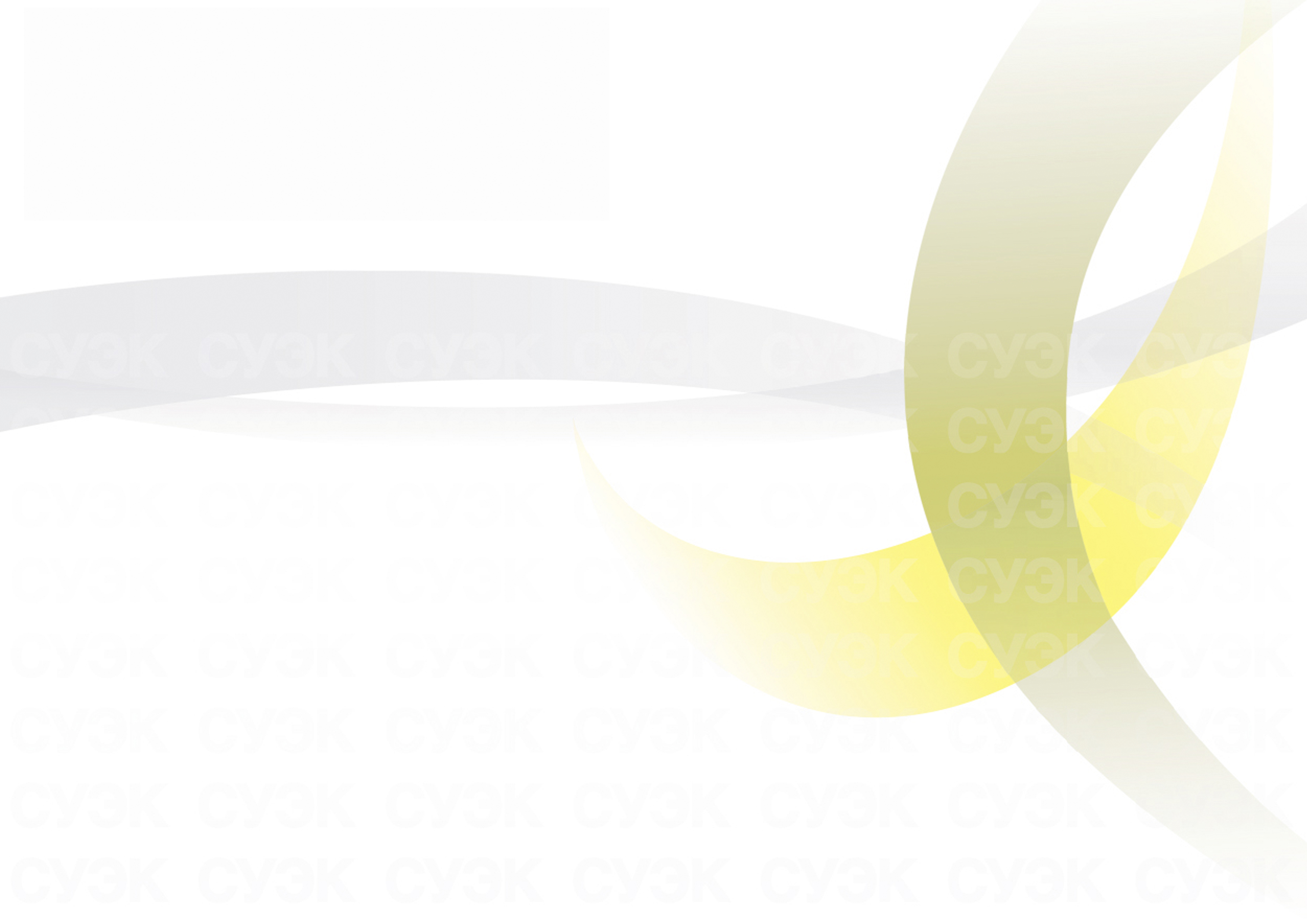 3.3.Экологического характера 
     Чрезвычайные ситуации, связанные с изменением состояния суши (почвы, недр, ландшафта): катастрофические просадки, оползни, обвалы земной поверхности из-за вы­работки недр при добыче полезных ископаемых и другой деятельности чело­века; наличие тяжелых металлов (в том числе радионуклидов) и других вредных веществ в почве (грунте) сверх предельно допустимых концентраций; интенсивная деградация почв, опустынивание на обширных территориях из-за эрозии, засоления, заболачивания почв и др.; кризисные ситуации, связанные с истощением невозобновляемых природных ископаемых; критические ситуации, вызванные переполнением хранилищ (свалок) промышленными и бытовыми отходами, загрязнением ими окружающей среды. 
     Чрезвычайные ситуации, связанные с изменением состава и свойств атмо­сферы (воздушной среды): резкие изменения погоды или климата в результате антропогенной деятельности; превышение предельно допустимых концентраций вредных примесей в атмо­сфере; температурные инверсии над городами; «кислородный» голод в городах; значительное превышение предельно допустимого уровня городского шума; образование обширной зоны кислотных осадков; разрушение озонового слоя атмосферы; значительные изменения прозрачности атмосферы. 
     Чрезвычайные ситуации, связанные с изменением состояния гидросферы (водной среды): резкая нехватка питьевой воды вследствие истощения водных источников или их загрязнения; истощение водных ресурсов, необходимых для организации хозяйственно-бы­тового водоснабжения и обеспечения технологических процессов; нарушение хозяйственной деятельности и экологического равновесия вследствие загрязнения зон внутренних морей и мирового океана. 
    Чрезвычайные ситуации, связанные с изменением состояния биосферы: исчезновение видов животных, растений, чувствительных к изменению условий среды обитания; гибель растительности на обширной территории; резкое изменение способности биосферы к воспроизводству возобновляемых ресурсов; массовая гибель животных.
25
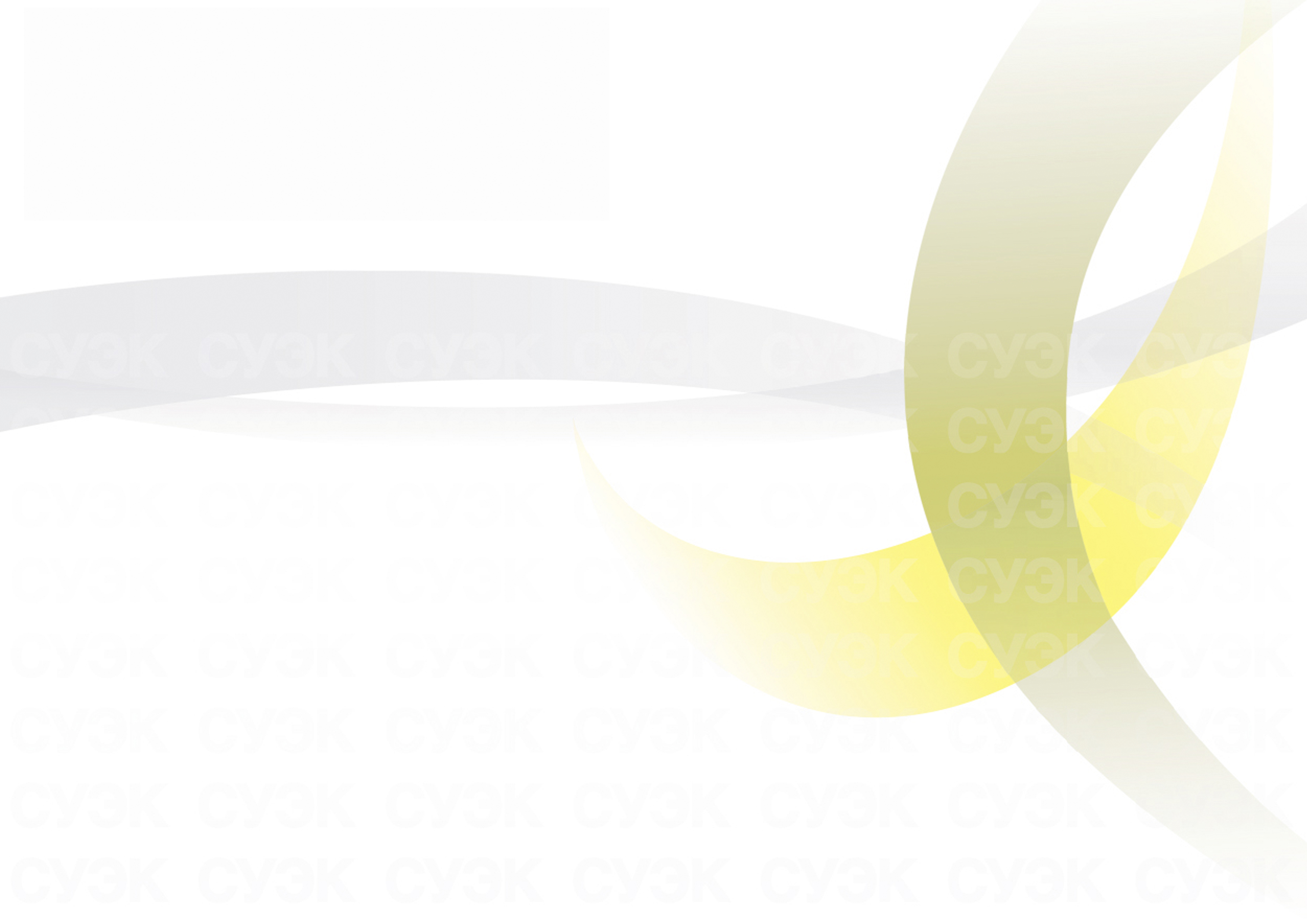 3.4.Мирного времени 
    Чрезвычайные ситуации мирного времени можно разделить на пять групп: 
 I – сопровождающиеся выбросами опасных веществ в окружающую среду;
 II – связанные с возникновением пожаров, взрывов и их последствий;
 III – на транспортных коммуникациях;
 IV – военно-политического характера;
 V – вызванные стихийные бедствиями.
    К I группе ЧС, сопровождающихся выбросами опасных веществ в окружающую среду, относят: аварии на атомных электростанциях; утечки радиоактивных газов на предприятиях ядерно-топливного цикла за пределы санитарно-защитной зоны; аварии на атомных судах с радиоактивным загрязнением акватории порта и прибрежной территории; аварии на ядерных установках научно-исследовательских центров с радиоактивным загрязнением территории; аварийные ситуации во время промышленных и испытательных ядерных взрывов, связанные со сверхнормативным выбросом радиоактивных веществ в окружающую среду; падение летательных аппаратов с ядерными энергетическими устройствами на борту с последующим радиоактивным загрязнением местности; незначительные загрязнения местности радиоактивными веществами при повреждении источников ионизирующих излучений, авариях на транспорте, пере­возящем радиоактивные препараты; аварии на химически опасных объектах с выбросом (утечкой) в окружающую среду сильнодействующих ядовитых веществ; аварии с выбросом (утечкой) в окружающую среду бактериологических средств и биологических веществ в концентрациях, превышающих допустимые зна­чения. 
      II группа ЧС: пожары в населенных пунктах, на объектах экономики и транспортных коммуникациях; взрывы на объектах и транспортных коммуникациях (в том числе при падении летательных аппаратов); взрывы в жилых домах.
26
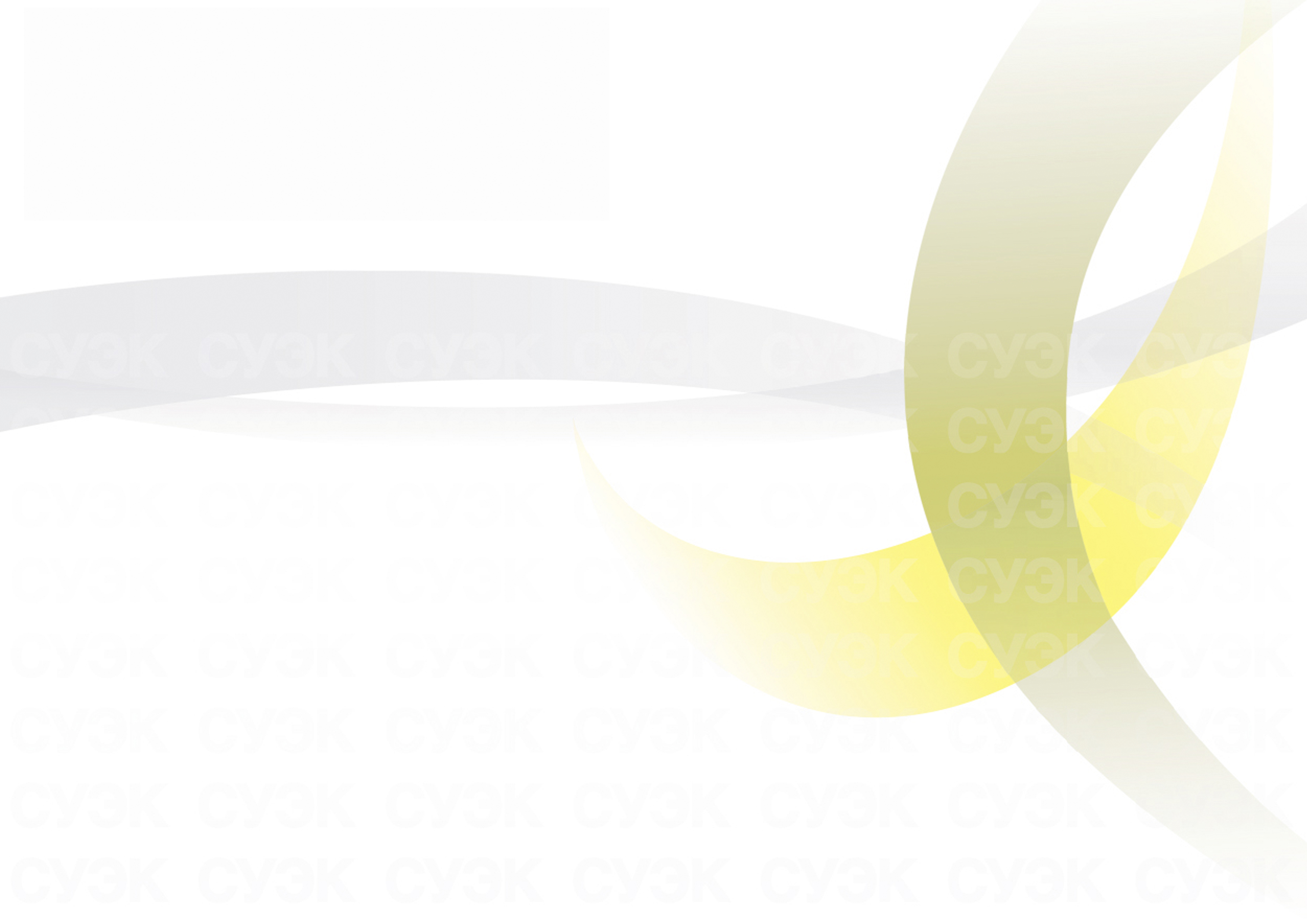 III группа – ЧС ситуации на транспортных коммуникациях: аварийные катастрофы; столкновения и сход с рельсов железнодорожных составов (поездов в метро­политене); аварии на водных коммуникациях, повлекшие значительное количество чело­веческих жертв или вызвавшие загрязнение акватории портов, прибрежных терри­торий, внутренних водоемов нефтепродуктами и (или) сильнодействующими ядовитыми веществами; аварии на трубопроводах, вызванные выброс большой массы транспортирую­щих веществ и загрязнение ими окружающей среды; аварии на энерго- и других инженерных сетях, повлекшие нарушение нор­мальной жизнедеятельности населения в результате возникновения вторичных фак­торов.
 
    IV группа – ЧС военно-политического характера в мирное время: единичный (случай) ракетно-ядерный удар, нанесенный с акватории нейтраль­ных вод кораблем неустановленной принадлежности или падение носителя ядерно­го оружия со взрывом боевой части; падение носителя ядерного оружия с разрушением или без разрушения боевой части; вооруженное нападение на штабы, пункты управления, узлы связи, склады войсковых соединений и частей (в том числе гражданской обороны); волнения в отдельных районах, вызванные выступлениями антиобществен­ных или националистических групп (элементов), попытка захвата радиовещательных станций, государственных и общественно-политических учреждений.
 
V группа – ЧС, вызванные стихийными бедствиями: стихийные бедствия геологического характера (землетрясения, вулканы, оползни, селевые потоки, снежные лавины); стихийные бедствия метеорологического характера (ураганы, бури, смерчи); стихийные бедствия гидрологического характера (наводнение, заторы льда на реках, цунами); природные пожары.
27
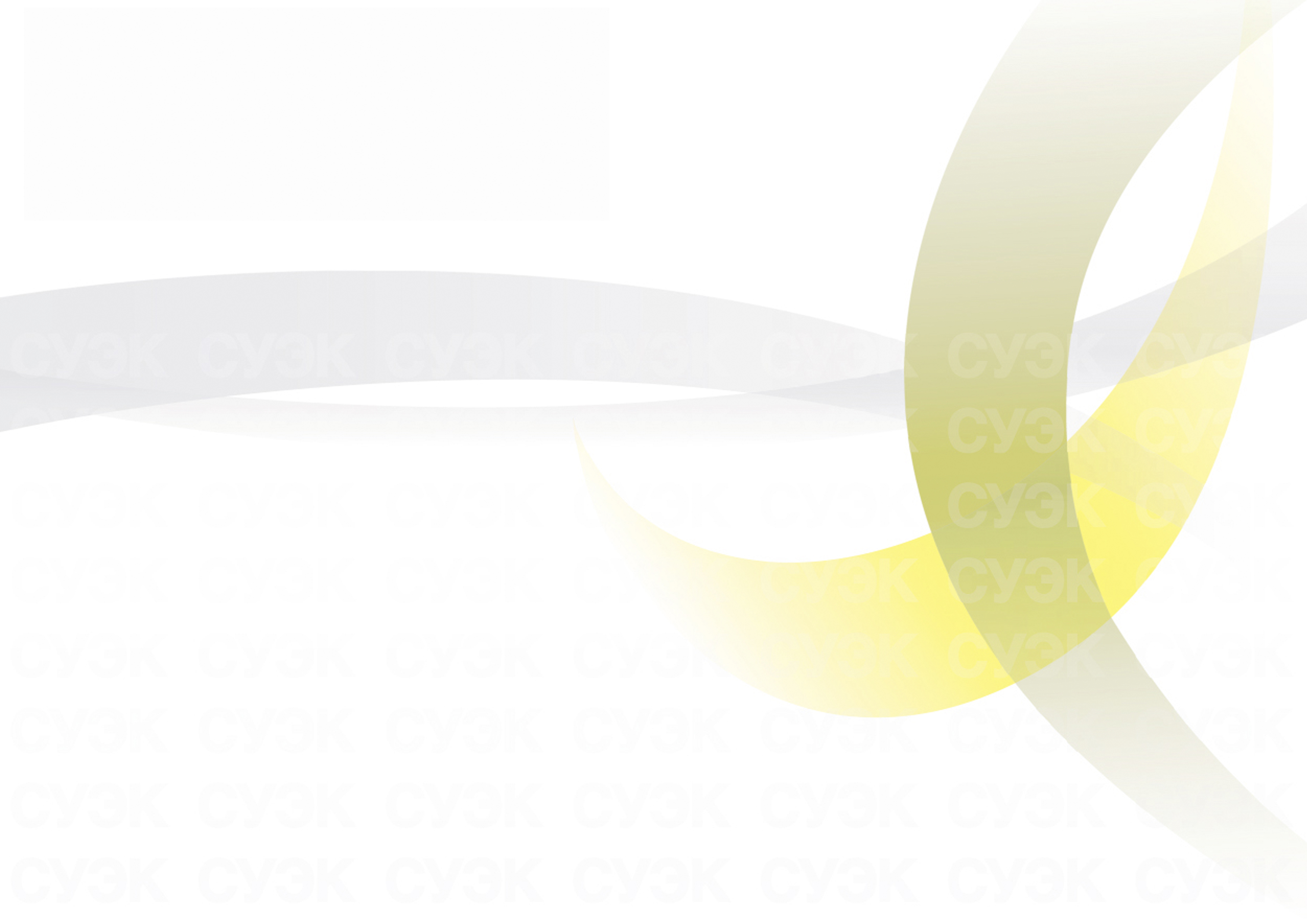 7.Понятия об опасном природном явлении, источнике природной чрезвычайной ситуации, стихийном бедствии. Классификация и характеристика чрезвычайных ситуаций природного характера.

Чрезвычайная ситуация природного характера- обстановка на определенной территории или акватории, сложившаяся в результате стихийного природного бедствия, которая может повлечь или повлекла за собой человеческие жертвы, ущерб здоровью людей и окружающей природной среде, значительные материальные потери и нарушение условий жизнедеятельности людей. (Согласно ФЗ-68 "О защите населения и территорий от ЧС природного и техно­генного характера").
     
Различают чрезвычайные ситуации природного характера:
- по источникам;
- по масштабам;
- по виду.
Источником чрезвычайной ситуации является:
- опасное природное явление;
- авария или опасное техногенное происшествие;
-широко распространенная инфекционная заболеваемость людей, сельскохозяйственных животных и растений;
-применение современных средств поражения, в результате чего произошла или может произойти чрезвычайная ситуация.
    Опасное природное явление- стихийное событие природного происхож­дения, которое по своей интенсивности, масштабу распространения и продол­жительности может вызвать отрицательные последствия для жизнедеятельно­сти людей, экономики и природной среды.
    Природные катастрофы (стихийные бедствия)- это катастрофические ситуации, возникающие внезапно 
в результате действия природных сил, приводящие, как правило, к нарушению повседневного уклада жизни
28
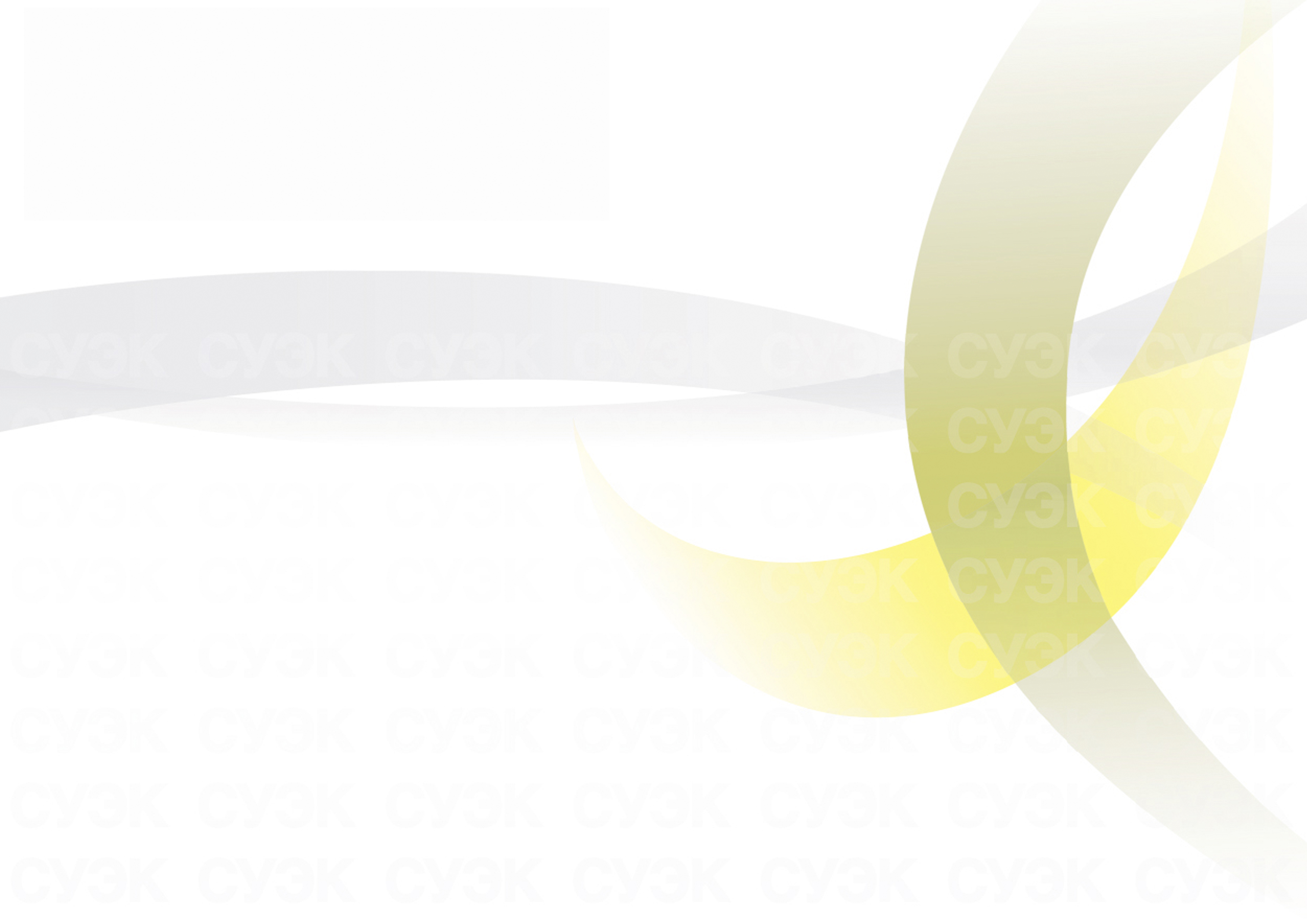 больших групп людей, в подавляющем большинстве случаев сопровождающиеся чело­веческими жертвами, уничтожением материальных ценностей, разрушением жилого фонда, объектов экономики и экологическим загрязнением окружаю­щей среды. Последствия многих крупных разрушительных стихийных бедст­вий часто являются катастрофическими для жителей пострадавших регионов.
      Стихийные бедствия могут возникать как независимо друг от друга, так и во взаимосвязи: одно из них может повлечь за собой другое. Некоторые возни­кают в результате неразумной деятельности человека (пожары). Независимо от источника возникновения стихийные бедствия характеризуются значительными масштабами и различной продолжительностью - от нескольких секунд и минут (землетрясения, снежные лавины), до нескольких часов (сели), дней (оползни) и месяцев (наводнения).
      Существует большое разнообразие стихийных бедствий, различных по причинам возникновения, своему характеру и последствиям. И в соответствии с этим существует определенная классификация опасных природных явлений.
      К чрезвычайным ситуациям природного характера относятся:
- геологические;
- метеорологические;
- гидрологические ЧС;
- природные пожары;
- массовые заболевания людей (эпидемии), животных (эпизоотии), растений (эпифитотии).
      К наиболее опасным ЧС природного характера относятся:
- землетрясения;
- оползни;
- сели;
- извержения вулканов;
- наводнения;
природные пожары; - сильные морозы.
29
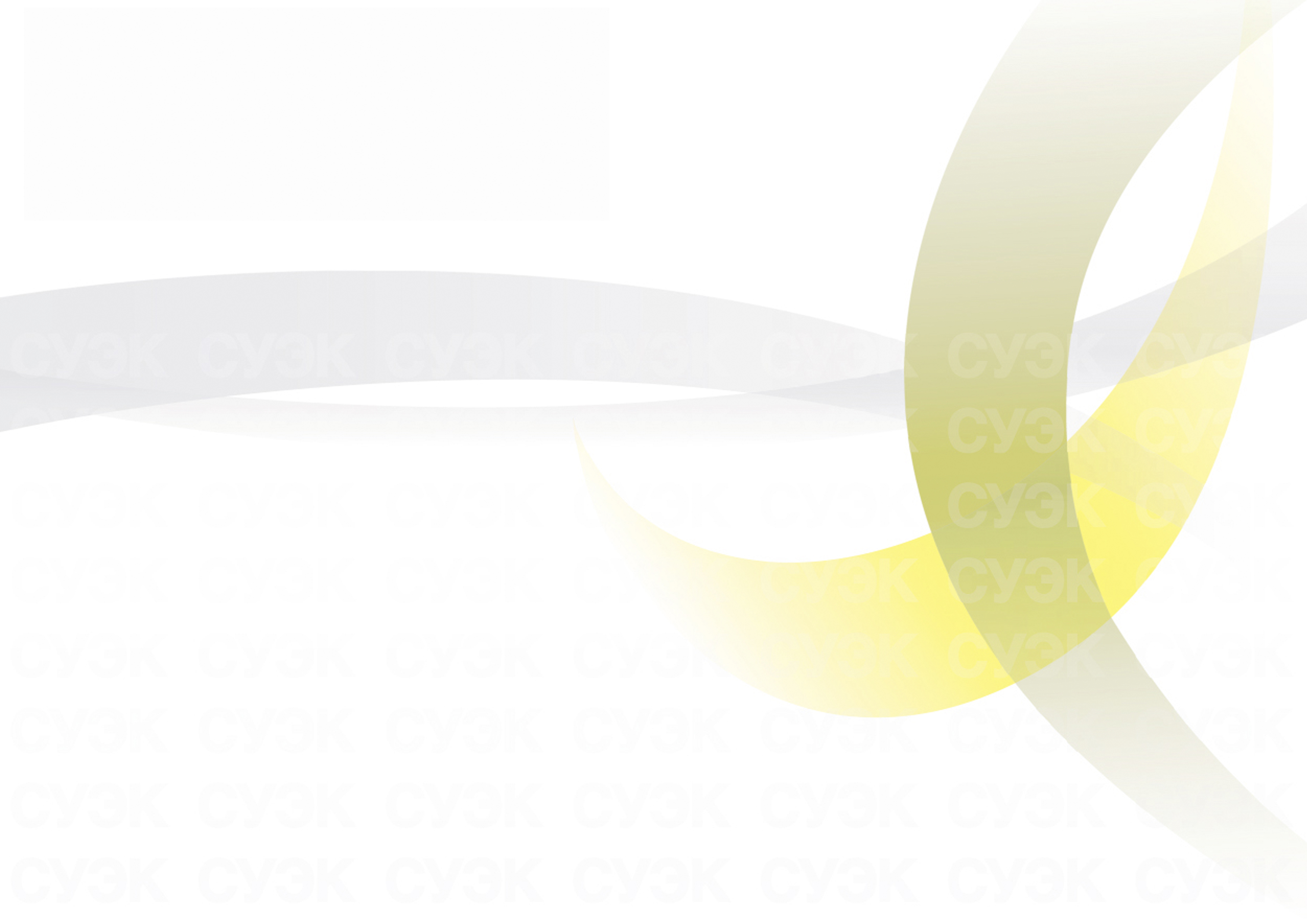 Виды чрезвычайных ситуаций природного характера:
I. Стихийные бедствия, связанные с геологическими опасными явлениями;
II. Стихийные бедствия, связанные с метеорологическими опасными явлениями;
II. стихийные бедствия, связанные с гидрологическими и морскими гидрометеорологическими опасными явлениями;
IV. стихийные бедствия, связанные с заболеваниями людей, животных, растений;
V. стихийные бедствия, связанные с пожарами.
    Рассмотрим подробнее.
I. Стихийные бедствия, связанные с геологическими опасными явлениями:
- землетрясения;
- извержения вулканов;
- оползни, обвалы;
- просадки земной поверхности;
- эрозии и другие стихийные бедствия.
II. Стихийные бедствия, связанные с метеорологическими опасными явлениями:
- бури, ураганы, смерчи;
- ливень, крупный град;
- сильный снегопад, метель;
- сильный туман;
- сильная жара;
- засуха, гололед;
- заморозки.
III. Стихийные бедствия, связанные с гидрологическими и морскими гидрометеорологическими опасными явлениями:
- высокий уровень воды (наводнение);
- низкий уровень воды;
30
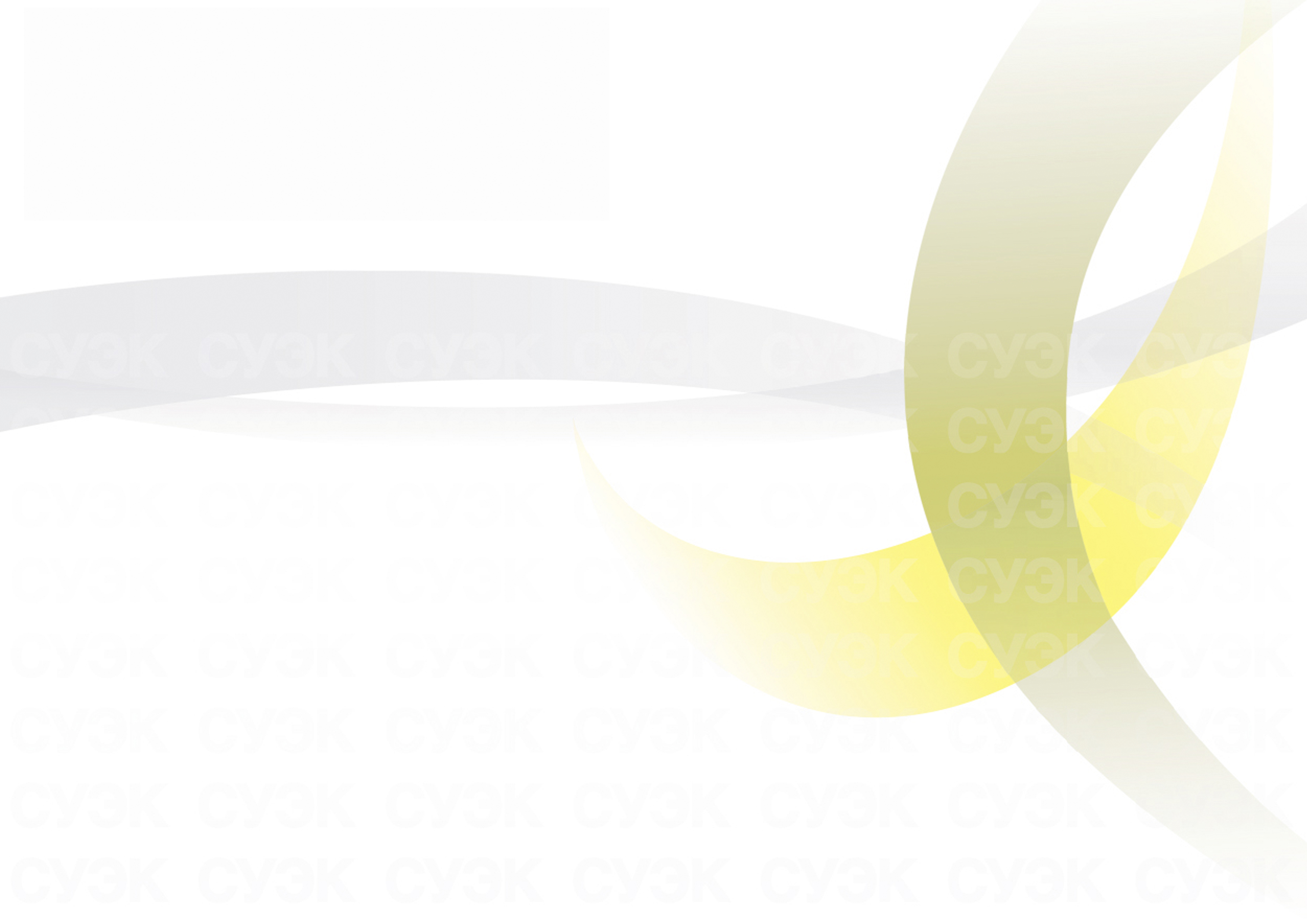 - ледостав;
- тайфун, цунами;
- напор льдов и другие.
IV. Стихийные бедствия, связанные с заболеваниями людей, животных, растений на определенной территории:
- эпидемии;
- эпизоотии;
- эпифитотии.
V. Стихийные бедствия, связанные с пожарами:
- лесные пожары;
- степные пожары;
- торфяные, тундровые;
полевые пожары
                                          8. Действия населения при ЧС различного характера.
8.1. Действия населения при сигнале: «Внимание всем!»
     Сигнал «Внимание всем!» подается путем включения электромеханических сирен, специализированных технических средств оповещения, а также других сигнальных средств. Чтобы обезопасить себя, а также своих родных и близких во время чрезвычайных ситуаций, необходимо помнить действия, которые следует выполнить при подаче этого сигнала.
    Услышав сигнал необходимо включить телевизор или радиоприемник и прослушать экстренное сообщение о сложившейся обстановке и порядке действия населения. В местах, где из-за удаленности не слышно звука сирен и нет громкоговорителей, сигнал «Внимание всем!» и речевую информацию будут передавать специальные автомобили, оснащенные системой громкоговорящей связи.
   Полностью прослушав и поняв речевую информацию, необходимо выполнить все рекомендации. Если Вы не полностью прослушали речевую информацию, то не спешите выключить радио или телевизор, информация будет повторена еще раз.
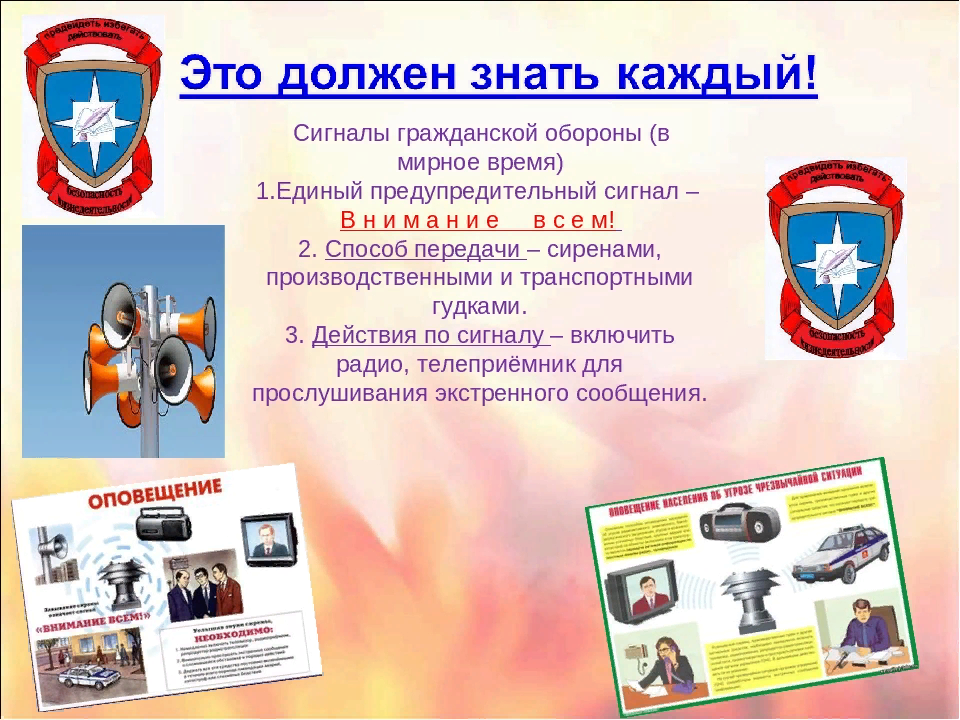 31
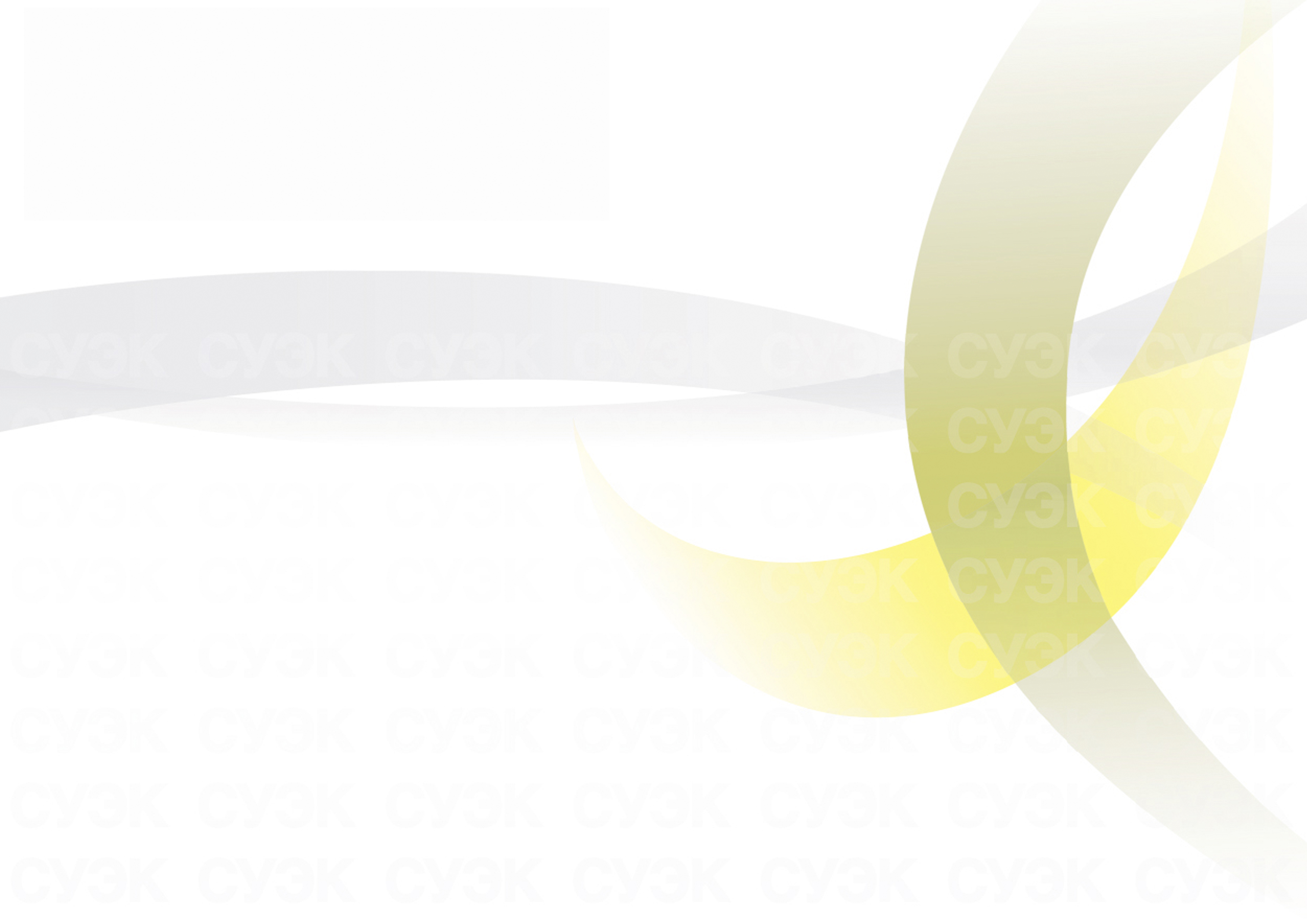 Помните, что в первую очередь необходимо взять с собой документы, деньги и по возможности запас еды и питьевой воды на сутки, запакованный в водонепроницаемую упаковку или пакет.
     Проинформируйте соседей - возможно, они не слышали передаваемой информации. Пресекайте немедленно любые проявления паники и слухи.

8.2.Действия населения в условиях радиоактивного загрязнения окружающей среды при авариях на атомных станциях.
В помещении:
- Провести герметизацию окон, дверей и вентиляционных люков. Продукты питания завернуть в герметическую упаковку.
- Систематически контролировать радиационный фон.
- С началом радиационного загрязнения защитить органы дыхания простейшими средствами индивидуальной защиты.
- Ежедневно проводить влажную уборку, желательно с применением моющих средств.
- Строго соблюдать правила личной гигиены.
- Воду употреблять только из проверенных источников. Продукты питания приобретать только в торговой сети.
- Пищу принимать только в закрытых помещениях. Перед едой тщательно мыть руки и полоскать рот 0,5%-м раствором питьевой соды.
Вне помещения:
- При выходе из помещения обязательно использовать средства индивидуальной защиты (противогаз, респиратор, ватно-марлевую повязку, плащ, сапоги, головной убор и др.).
- Максимально ограничить время пребывания на открытой территории.
- При нахождении на местности не рекомендуется садиться на землю, курить, пить, есть, раздеваться и купаться в открытых водоемах.
32
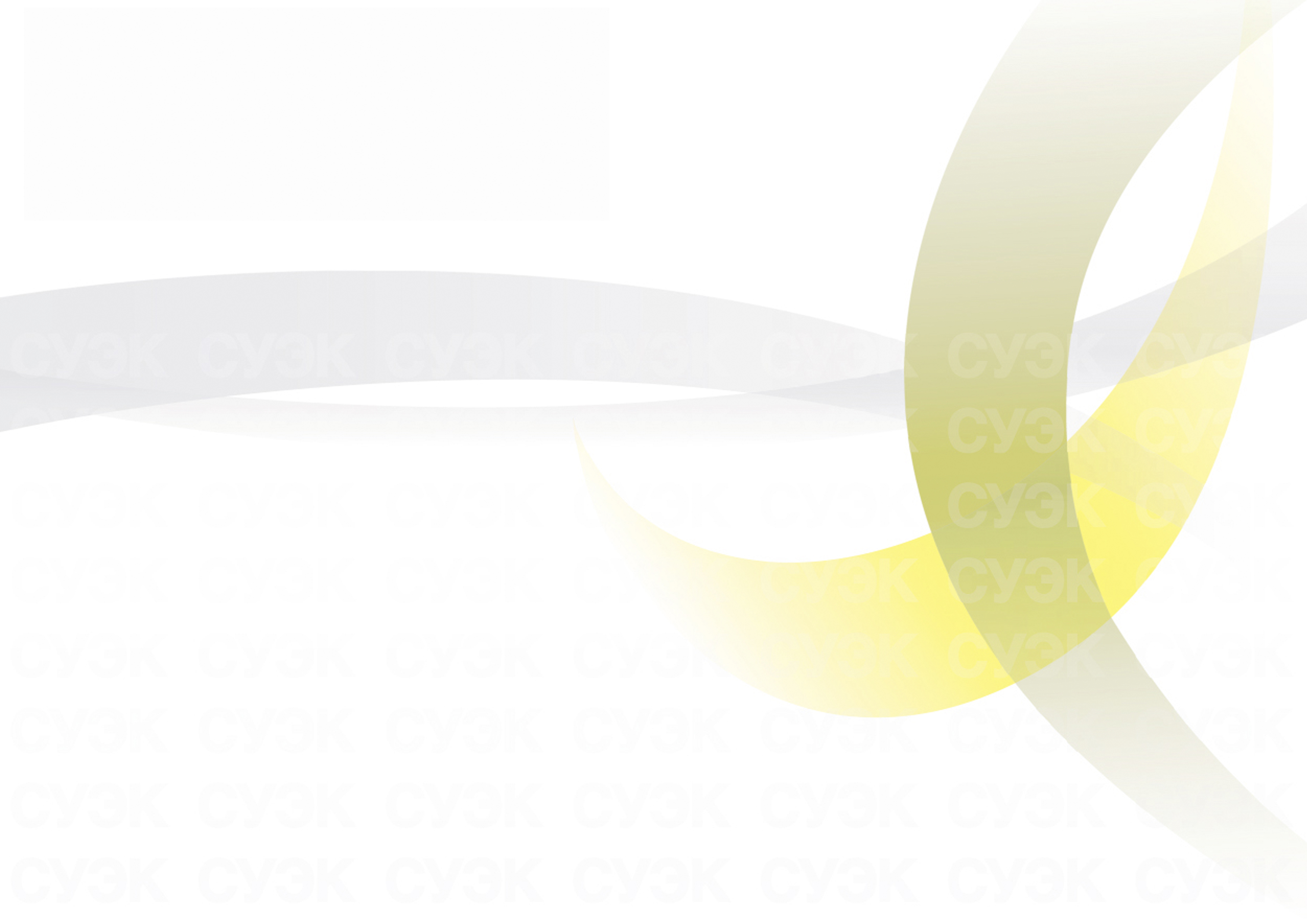 - Перед входом в помещение обязательно вымыть обувь водой или тщательно обтереть мокрой тряпкой, верхнюю одежду и головной убор вытряхнуть и почистить влажной щеткой, снять и утилизировать простейшие средства индивидуальной защиты органов дыхания, помыть и просушить бумажными салфетками противогаз (респиратор), а использованные салфетки утилизировать.
Очищенные одежду и обувь, противогаз (респиратор) оставить при входе в помещение в плотно закрывающемся шкафу.

8.3. Действия населения при чрезвычайных ситуациях, связанных с выбросом (разливом) аварийных химически опасных веществ.
     -Закройте окна, отключите электробытовые приборы и газ. Наденьте резиновые сапоги, плащ, возьмите документы, необходимые теплые вещи, запас непортящихся продуктов, оповестите соседей и быстро, но без паники, выходите из зоны возможного заражения перпендикулярно направлению ветра.
     -Для защиты органов дыхания используйте противогаз, а при его отсутствии – ватно-марлевую повязку или подручные изделия из ткани, смоченные в воде, 2-5%-ном растворе пищевой соды (для защиты от хлора), 2%-ном растворе лимонной или уксусной кислоты (для защиты от аммиака).
     -При невозможности покинуть зону заражения плотно закройте двери, окна, вентиляционные отверстия и дымоходы. Имеющиеся в них щели заклейте бумагой или скотчем. Окна закройте простынями, смоченными водой. Не укрывайтесь в подвалах и полуподвалах при авариях с хлором (он тяжелее воздуха в 2 раза). При авариях с аммиаком необходимо укрываться на нижних этажах зданий.
8.4. Действия населения в зоне химической опасности
В помещении:
- Перейти в комнату, находящуюся с подветренной стороны от очага химической опасности, или в ту часть помещения, где меньше сквозняков.
33
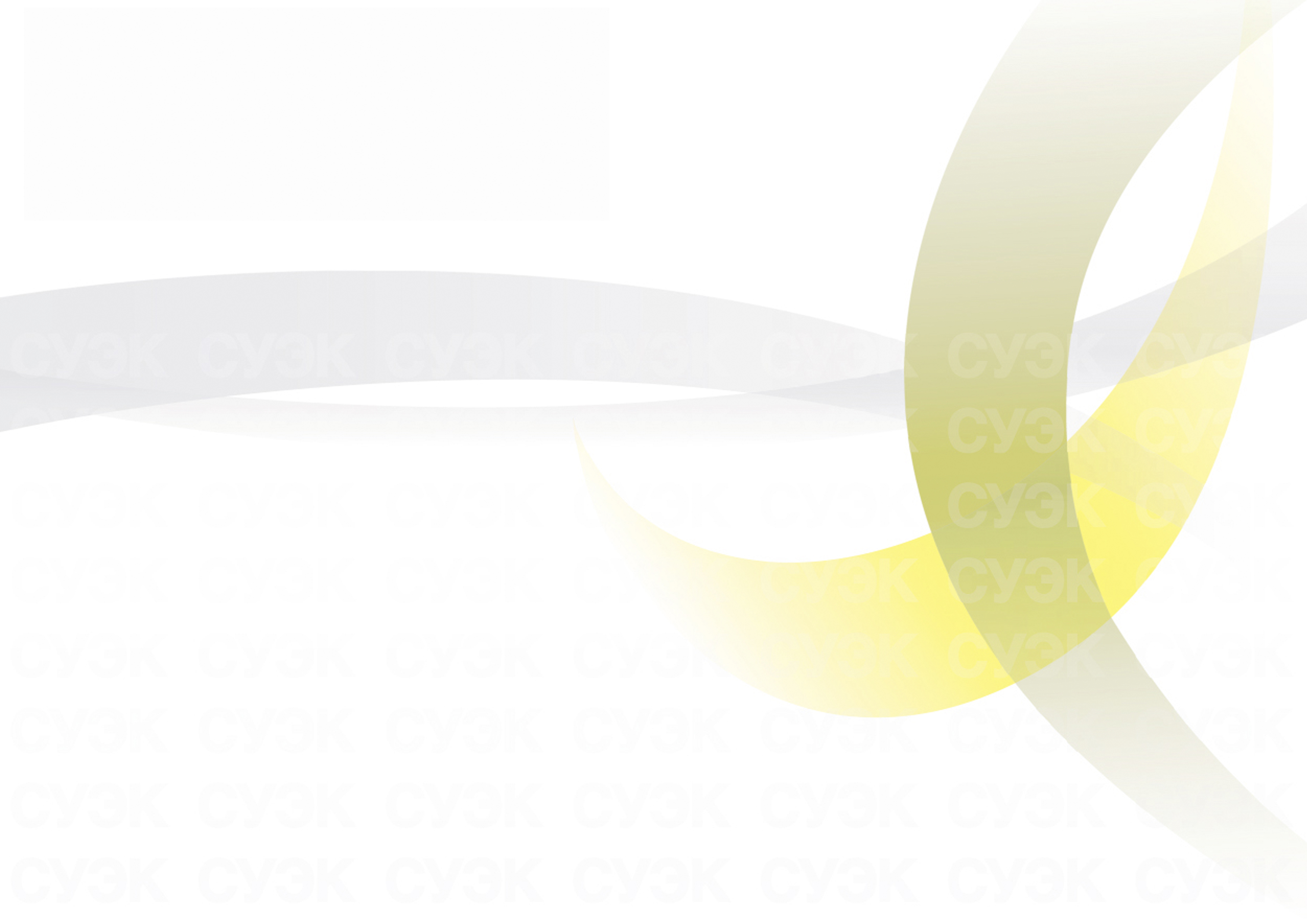 - Провести герметизацию помещения (плотно закрыть окна и двери, дымоходы, вентиляционные люки. Входные двери «зашторить», используя одеяла и любую плотную ткань; заклеить щели в окнах и стыках рам пленкой, лейкопластырем, скотчем, бумагой или запенить монтажной пеной, применить герметики).
- Использовать средства защиты органов дыхания: противогаз, респиратор, ватно-марлевую повязку или подручные средства, смоченные водой (для защиты от хлора – 2%-м раствором питьевой соды, от аммиака – 2%-м раствором лимонной кислоты).
- Покидая помещение, отключить электроэнергию и газ, надеть средства индивидуальной защиты (далее – СИЗ).
При получении сигнала об окончании химической опасности:
- открыть окна и двери, проветрить помещение;
снять, герметично упаковать и сдать на утилизацию использованные средства индивидуальной защиты.
Вне помещения:
- Защитить органы дыхания средствами индивидуальной защиты или подручными средствами, смоченными водой.
- Не поддаваться панике.
- Не находиться в пониженных участках местности. Не укрываться на первых этажах многоэтажных зданий и в полуподвальных помещениях.
- При загрязнении хлором, диоксидом азота необходимо подняться выше 5 этажа здания, а при загрязнении аммиаком – спуститься в подвал.
- Определить место нахождения очага химической опасности и направление ветра. Определить маршрут выхода из зоны химической опасности (выходить в сторону, перпендикулярную направлению ветра).
- Покинуть зону химической опасности (ускоренным шагом или бегом, на велосипеде, мотоцикле или автомобиле). Необходимо знать место и время эвакуации. Если на пути выхода из зоны химической опасности встретятся препятствия, их надо преодолеть, в противном случае – укрыться в ближайшем жилом доме (на верхних этажах – при загрязнении хлором и диоксидом азота, в подвале или на нижнем этаже при загрязнении аммиаком).
34
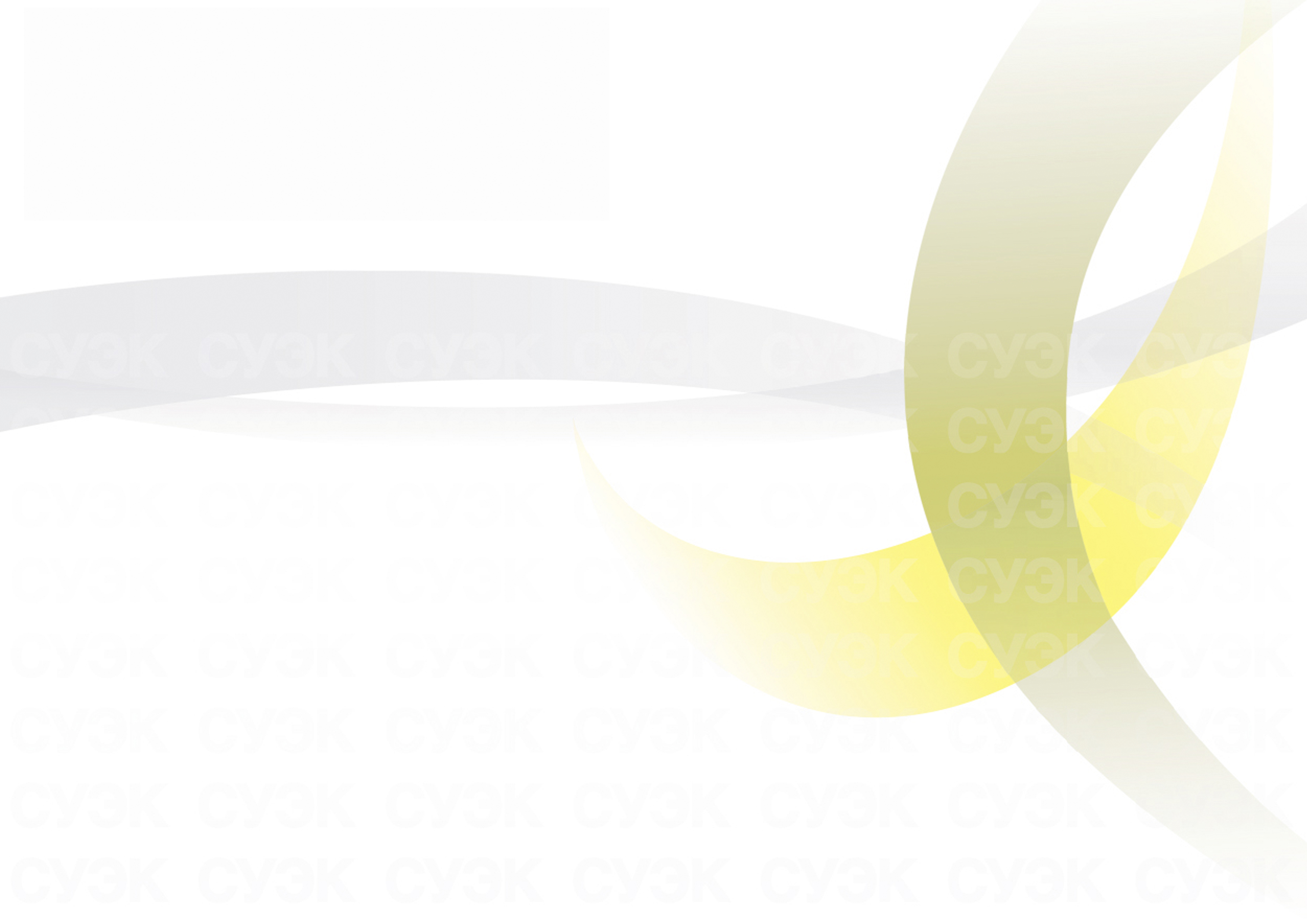 - В чистой зоне снять, герметично упаковать и сдать на утилизацию использованные средства индивидуальной защиты.
 После выхода из зоны загрязнения необходимо:
- снять верхнюю одежду для дегазации;
- принять душ или умыться с мылом;
- исключить любые физические нагрузки;
- пить чай и молоко.
8.5. Действия населения в условиях пожаров и взрывов.
         При пожаре:
- К тушению пожара приступить немедленно, но в любом случае, сначала позвонить «101», в горящем помещении окна и двери не открывать, при отсутствии табельных СИЗ для защиты органов дыхания от продуктов горения, использовать мокрую ткань.
- При отсутствии огнетушителя для тушения пожара использовать плотную ткань (лучше мокрую) и воду. Горящие шторы сорвать, затоптать или бросить в ванну, горящие электроприборы или проводку тушить только после обесточивания.
- Если пожар потушить не удается, покинуть помещение, убедившись, что в нем никого не осталось, плотно закрыв окна и двери, по задымленным коридорам передвигаться ползком или на четвереньках, опасаться обрушения конструкций или провалов пола.
- При сильном задымлении лестничных пролетов выход с верхних этажей (выше третьего-четвертого) опасен из-за возможности отравления угарным газом, в этом случае целесообразно спасаться через лоджию, окна, либо ждать пожарных, загерметизировав квартиру.
         При обнаружении взрывоопасных предметов и при взрыве:
- Обнаружив взрывоопасный (потенциально взрывоопасный) предмет, не трогать его и тем более не пытаться разобрать, немедленно сообщить в ближайшее отделение полиции или по телефону «102».
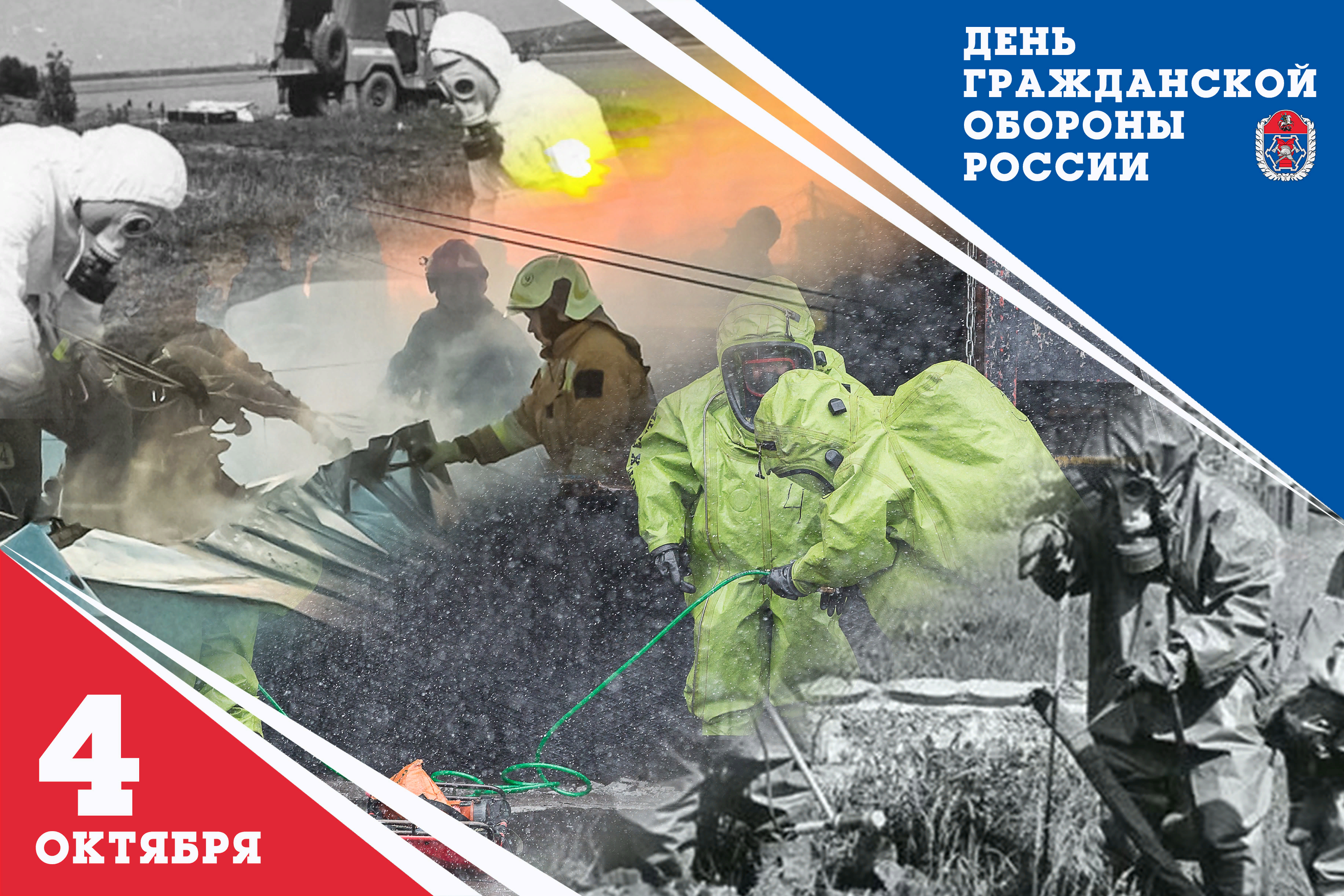 35
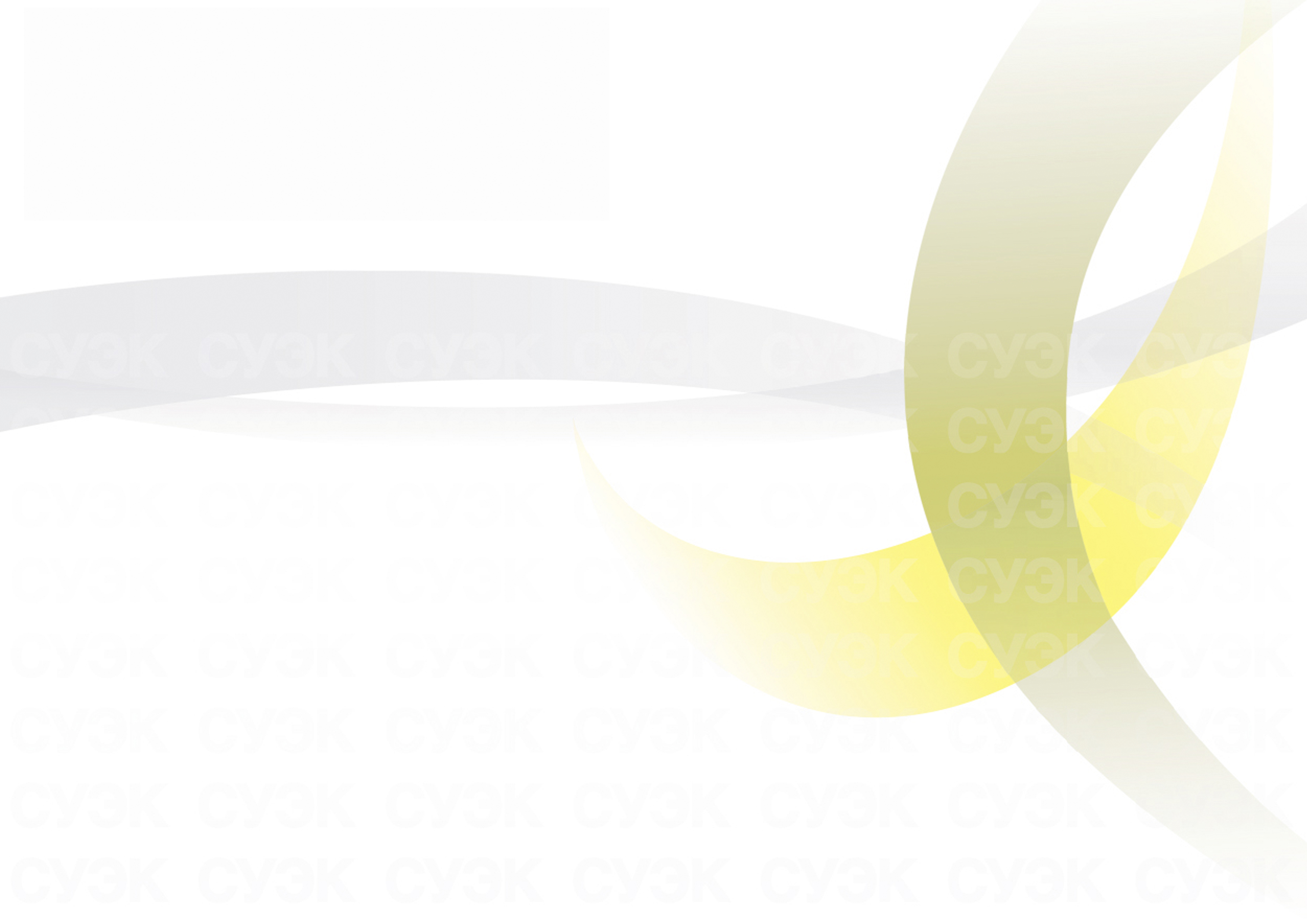 Увидев вспышку (услышав звук) взрыва, немедленно укрыться или лечь на землю, даже находясь на значительном расстоянии от места взрыва, т.к. возможно поражение камнями, осколками стекла и т.п.

8.6. Действия населения в условиях землетрясения.
Как подготовиться к землетрясению:
- Заранее продумайте план действий во время землетрясения при нахождении дома, на работе, в кино, театре, на транспорте и на улице. Разъясните членам своей семьи, что они должны делать во время землетрясения и обучите их правилам оказания первой медицинской помощи.
- Держите в удобном месте документы, деньги, карманный фонарик и запасные батарейки. Имейте дома запас питьевой воды и консервов в расчете на несколько дней.
- Уберите кровати от окон и наружных стен, закрепите шкафы, полки и стеллажи в квартирах, а с верхних полок и антресолей снимите тяжелые предметы.
- Опасные вещества (ядохимикаты, легковоспламеняющиеся жидкости) храните в надежном, хорошо изолированном месте.
- Все жильцы должны знать, где находится рубильник, магистральные газовые и водопроводные краны, чтобы в случае необходимости отключить электричество, газ и воду.
Как действовать во время землетрясения:
- Ощутив колебания здания, увидев качания светильников, падение предметов, услышав нарастающий гул и звон бьющегося стекла, не поддавайтесь панике (от момента, когда вы почувствовали первые толчки, до опасных для здания колебаний, у вас есть 15-20 с).
- Быстро выйдите из здания, взяв документы, деньги и предметы первой необходимости. Покидая помещение, спускайтесь по лестнице, а не на лифте.
- Оказавшись на улице, не стойте вблизи зданий, а перейдите на открытое пространство.
- Сохраняйте спокойствие и постарайтесь успокоить других.
36
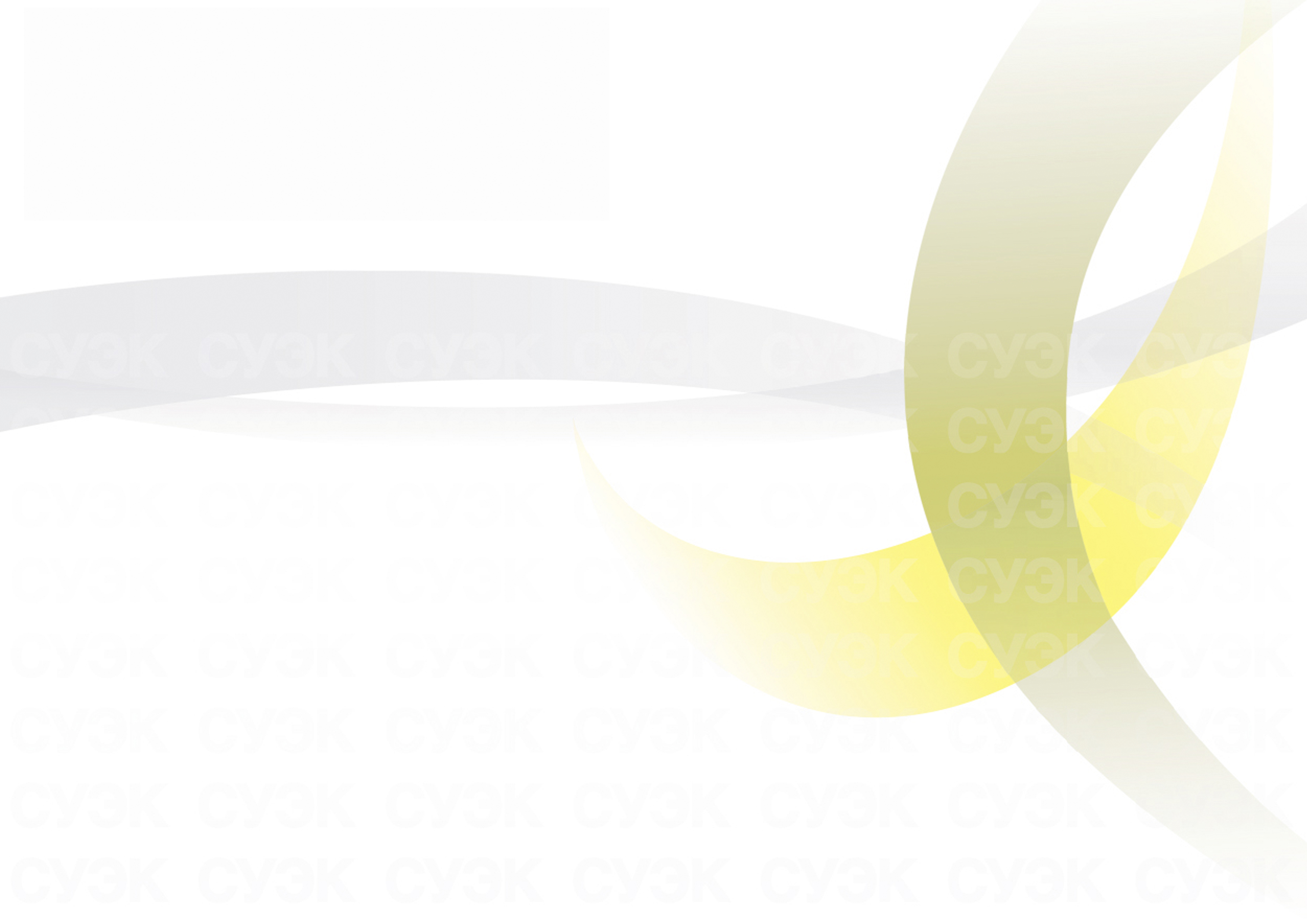 - Если вы вынужденно остались в помещении, то встаньте в безопасном месте: у внутренней стены, в углу, во внутреннем стенном проеме или у несущей опоры, если возможно, спрячьтесь под стол - он защитит вас от падающих предметов и обломков.
- Держитесь подальше от окон и тяжелой мебели. Если с вами дети – укройте их собой.
- Не пользуйтесь свечами, спичками, зажигалками – при утечке газа возможен пожар.
- Держитесь в стороне от нависающих балконов, карнизов, парапетов, опасайтесь оборванных проводов.
- Если вы находитесь в автомобиле, оставайтесь на открытом месте, но не покидайте автомобиль, пока толчки не прекратятся.
- Будьте готовы оказать помощь при спасении других людей.
Как действовать после землетрясения:
- Окажите первую медицинскую помощь пострадавшим.
- Освободите людей, попавших в легкоустранимые завалы. Будьте осторожны!
- Обеспечьте безопасность детей, больных, стариков, успокойте их.
- Без крайней нужды не занимайте телефон.
- Включите радиотрансляцию. Подчиняйтесь указаниям местных властей, штаба по ликвидации последствий стихийного бедствия.
- Проверьте, нет ли повреждений электропроводки, устраните неисправность или отключите электричество в квартире, помните, что при сильном землетрясении электричество в городе отключается автоматически.
- Проверьте, нет ли повреждений газо- и водопроводных сетей, устраните неисправность или отключите сети.
- Не пользуйтесь открытым огнем.
- Спускаясь по лестнице, будьте осторожны, убедитесь в ее прочности. Не подходите к явно поврежденным зданиям, не входите в них.
Будьте готовы к повторным толчкам, так как наиболее опасны первые 2-3 часа после землетрясения. Не входите в здания без крайней нужды.
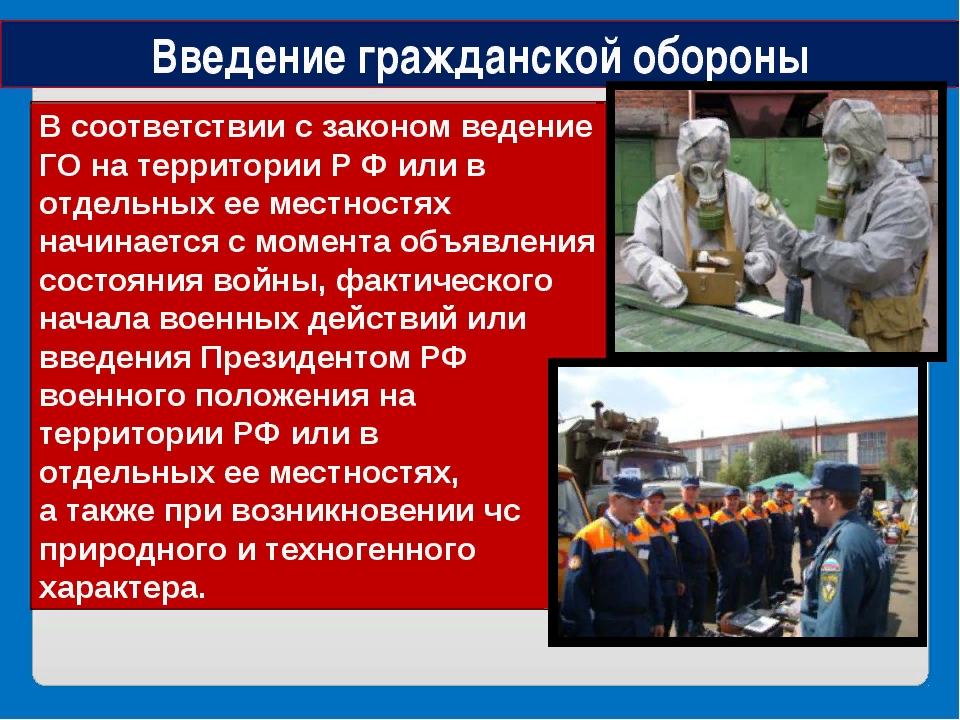 37
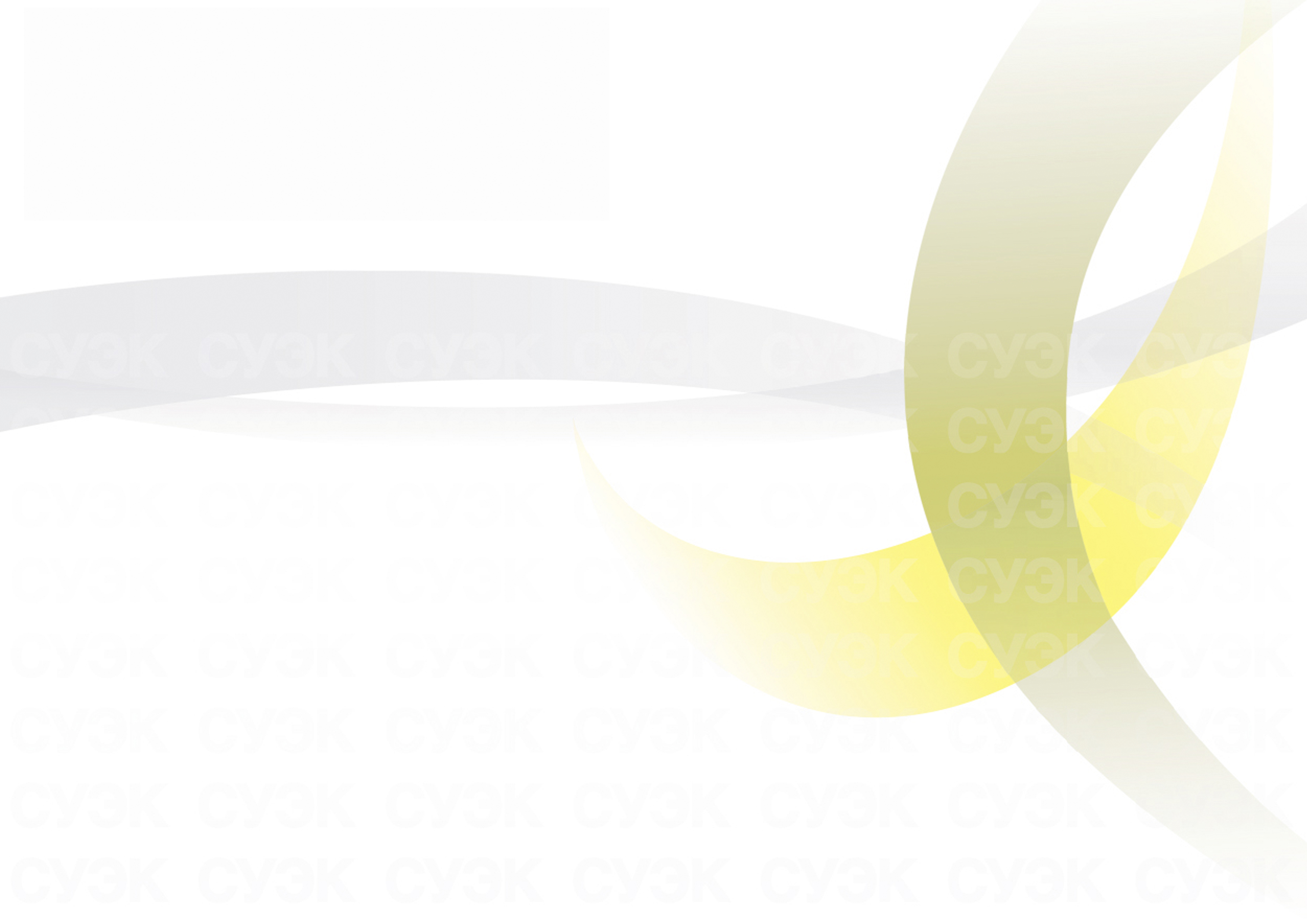 - Не выдумывайте и не передавайте никаких слухов о возможных повторных толчках. Пользуйтесь официальными сведениями.
Если вы оказались в завале:
- Спокойно оцените обстановку, по возможности окажите себе медицинскую помощь. Постарайтесь установить связь с людьми, находящимися вне завала (голосом, стуком).
Помните, что зажигать огонь нельзя, а трубы и батареи можно использовать 
для подачи сигнала.
Экономьте силы. Человек может обходиться без пищи долгое время.

8.7. Действия населения в условиях наводнений
   При получении оповещения об угрозе наводнения:
- Перенести на верхний этаж, чердак или в другое безопасное место ценные вещи и продукты питания.
- Подготовить и упаковать ценности, продукты питания на 2-3 дня и необходимые вещи, которые нужно взять с собой в эвакуацию (документы и деньги упаковать в водонепроницаемый пакет).
- На случай, если своевременно эвакуироваться не удастся, подготовить средства для самоспасения и самопомощи (надувные матрасы, камеры, пластмассовые канистры или бутылки, веревки, ножи), а также для самообозначения (днем – простыни или яркие ткани, ночью – фонарик).
- Разъяснить членам семьи порядок эвакуации, действий при внезапном подъеме воды и определить место сбора семьи после эвакуации. При получении команды на упреждающую эвакуацию – организованно или самостоятельно эвакуироваться в безопасный район.
При внезапном начале наводнения с быстрым подъемом уровня воды или при приближении волны прорыва:
- При наличии возможности – эвакуироваться в безопасный район.
При невозможности эвакуации – подняться на верхний этаж здания, чердак или крышу, либо на возвышенный участок местности, запасшись средствами самоэвакуации и обозначения местонахождения.
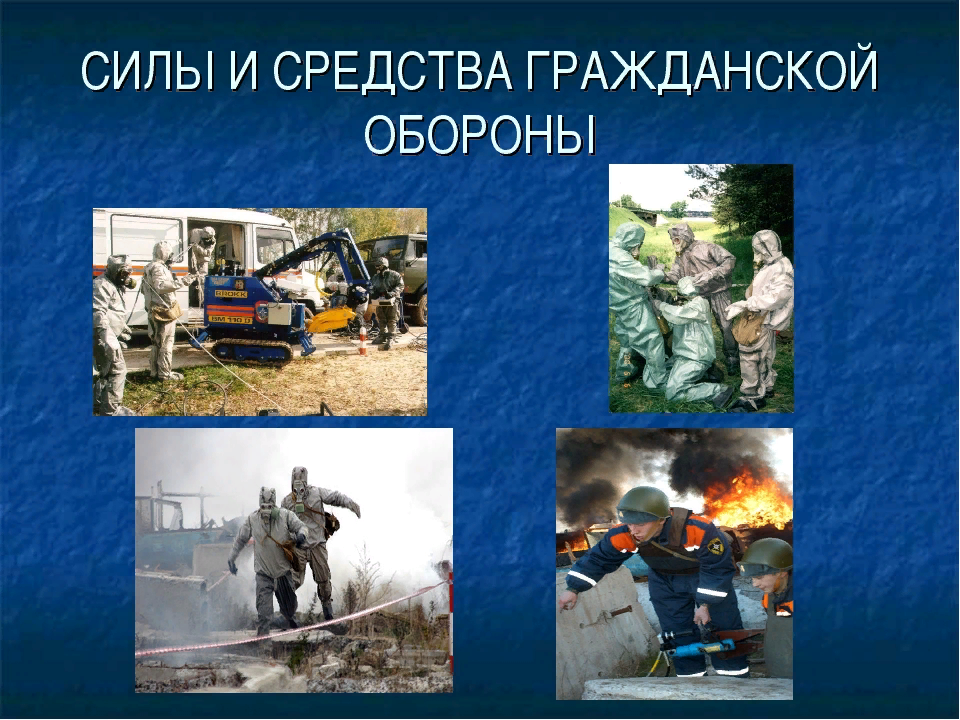 38
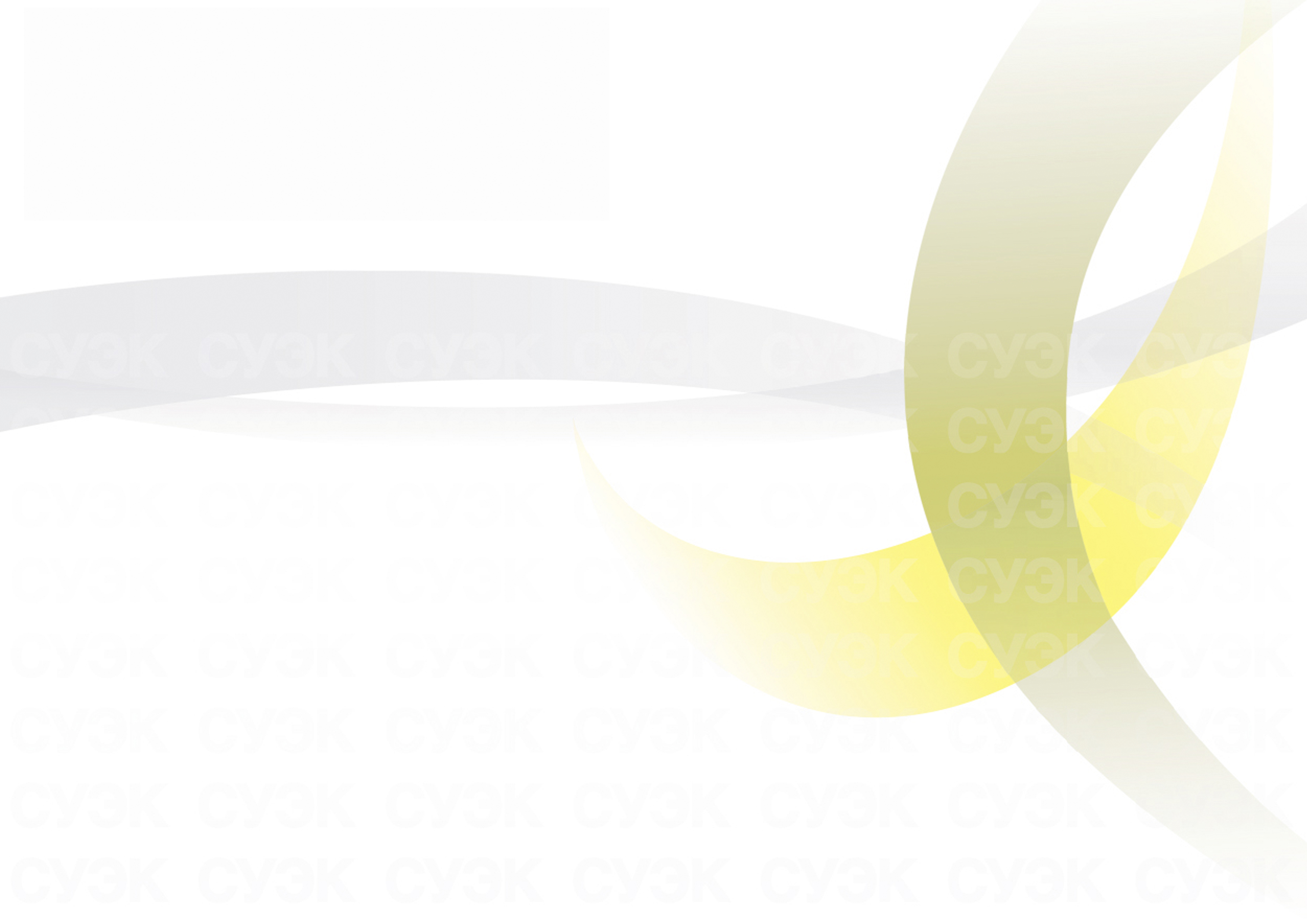 - С тем чтобы не быть смытым волной, целесообразно привязаться к прочным предметам, вместе с тем необходимо иметь при себе острый нож, чтобы быстро освободиться от пут при необходимости.
     Уходя из квартиры не забыть выключить свет, газ, воду, плотно закрыть окна и двери. С места укрытия подавать сигналы местонахождения людей:
- днем – путем вывешивания флага из яркой ткани;
- ночью – короткими вспышками фонарика.
До прибытия помощи оставаться на месте, экономно расходовать имеющиеся продукты питания и питьевую воду.         
     Самоэвакуацию предпринимать только в случае необходимости в срочной медицинской помощи или опасности для жизни из-за дальнейшего подъема воды.
- При необходимости самоэвакуации прежде, чем плыть, проследить направление течения, наметить маршрут движения, плыть только по течению, прибиваясь к берегу или намеченному объекту.
- Внезапно оказавшись в воде, сбросить с себя тяжелую одежду и обувь, использовать любые плавающие поблизости средства и, экономя силы, ожидать помощи;
- При внезапном приближении волны прорыва целесообразно набрать воздух в легкие и нырнуть в глубину ее основания, стараться вплавь или с помощью подручных средств выбраться на сухое место.

8.8. Действия населения в условиях природных пожаров
- При обнаружении в лесу небольшого очага возгорания необходимо принять меры к немедленной его ликвидации. Одновременно послать кого-нибудь за помощью. Огонь можно сбивать веником из зеленых ветвей (1,5- 2 м длиной), брезентом или одеждой. Огонь надо захлестывать, сметая в сторону очага пожара, а также можно забрасывать землей, затаптывать ногами.
Если бороться с огнем невозможно, в большинстве случаев от него можно уйти: скорость пешехода более 80 м/мин, а низового пожара - 1-3 м/мин. Выходить нужно в наветренную сторону, перпендикулярно кромке пожара, по дорогам, просекам, берегам ручьев и рек.
39
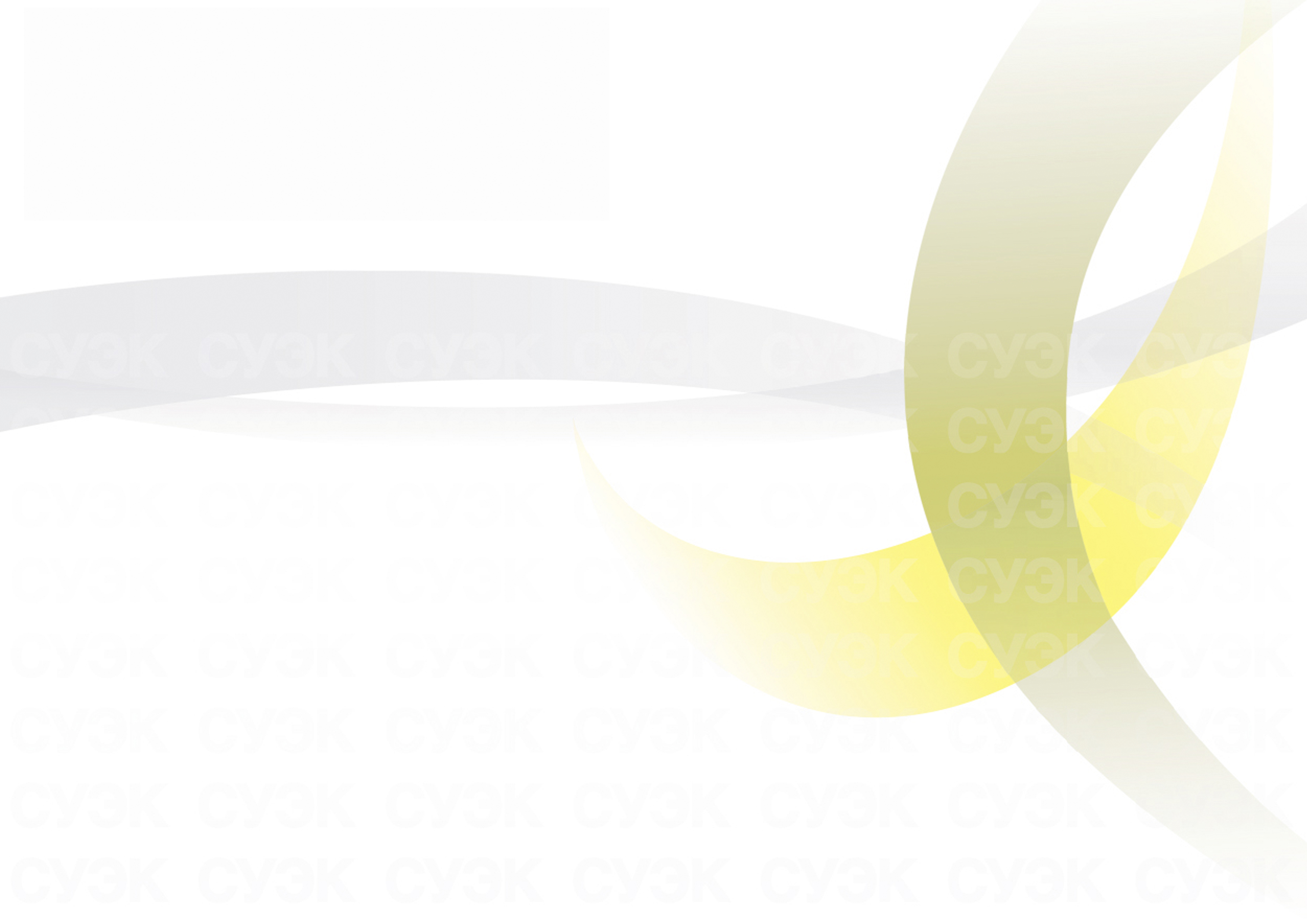 При сильном задымлении рот и нос нужно прикрыть мокрой ватно-марлевой повязкой, полотенцем, платком. Иногда удастся перебежать и фронт верхового пожара - главное успеть пересечь его не дыша, чтобы не обжечь легкие.
- Особенно опасны при пожаре в лесу торфяные поля, так как под ними может быть подземный пожар. Кроме того, не всегда заметна опасность и можно провалиться в прогоревший торф. Признаками подземного пожара является горячая земля и струйки дыма из почвы. По торфяному полю можно двигаться только группой, причем первый в группе должен проверять землю шестом.
При эвакуации населения из населенного пункта, к которому приближается фронт пожара, личные вещи можно спасти в каменных строениях без горючих конструкций, подвалах, погребах или просто в яме, засыпанной землей.     
      При невозможности эвакуации из населенного пункта лесной пожар остается только переждать, укрывшись в убежищах, загерметизированных подвалах (погребах) или на больших открытых площадях.

8.9. Действия населения при урагане
- Закройте  плотно окна,  ставни, двери,  чердачные (вентиляционные) люки. С лоджий, балконов (если они не остеклены) уберите предметы, которые порывами ветра могут быть сброшены. Предметы,  находящиеся  во  дворах  частных  домов,  закрепите  или занесите в помещение, потушите огонь в печах.
- Если ураган застал вас на улице, укройтесь в прочном ближайшем здании (магазинах, библиотеках, торговых центрах, поликлиниках и др.), в подземных переходах, оврагах, балках и других естественных укрытиях.
- Ураган может сопровождаться грозой, поэтому избегайте ситуаций, при которых возрастает вероятность поражения молнией: не укрывайтесь под отдельно стоящими деревьями, не подходите к опорам линий электропередач.
- В городе держитесь подальше от металлических заборов и всего металлического. Не ищите убежища в углублениях среди нагромождения камней.
- Почувствовав характерное щекотание кожи, а также то, что у Вас волосы поднимаются дыбом, знайте, что молния ударит поблизости от Вас. Не раздумывая, бросайтесь ничком на землю - это уменьшит риск Вашего поражения.
- Если   Вы   в   машине,   оставайтесь   в   ней. Металлический  корпус автомобиля защитит Вас, даже если молния ударит прямо в него.
40
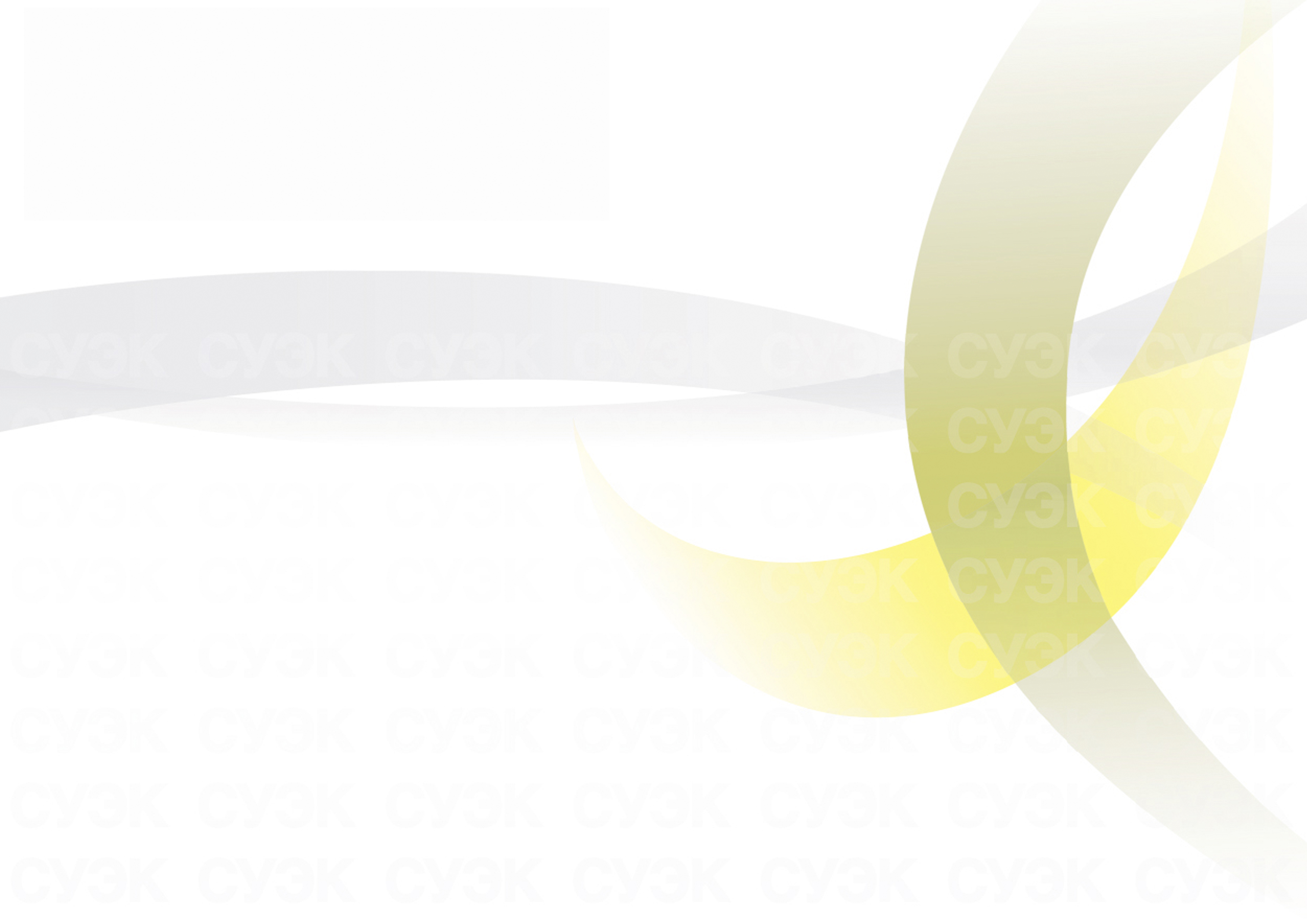 8.10. Действия населения при снежных заносах
- С объявлением штормового предупреждения (предупреждения о возможных снежных заносах) необходимо ограничить передвижение, особенно в сельской местности, создать доме необходимый запас продуктов, воды и топлива. В отдельных районах с наступлением зимнего периода по улицам, между домами необходимо натянуть канаты, помогающие в сильную пургу ориентироваться пешеходам и преодолевать сильный ветер.
- Особую опасность снежные заносы представляют для людей, застигнутых в пути далеко от человеческого жилья. Занесенные снегом дороги, потеря видимости, вызывают полное дезориентирование на местности.
- При следовании на автомобиле не следует пытаться преодолеть снежные заносы, необходимо остановиться, полностью закрыть жалюзи машины, укрыть двигатель со стороны радиатора.
- Периодически надо выходить из автомобиля, разгребать снег, чтобы не оказаться погребенным под ним. Кроме того, не занесенный снегом автомобиль – хороший ориентир для поисковой группы.
- Двигатель автомобиля необходимо периодически прогревать во избежание его «размораживания». При прогревании автомобиля важно не допустить затекания в кабину (кузов, салон) выхлопных газов.
- Если в пути вместе окажется несколько человек (на нескольких автомобилях), целесообразно собраться всем вместе и использовать один автомобиль в качестве укрытия; из двигателей остальных автомобилей необходимо слить воду.
- Ни в коем случае нельзя покидать укрытие – автомобиль: в сильный снегопад (пургу) ориентиры, казалось бы, надежные с первого взгляда, через несколько десятков метров могут быть потеряны.
- В сельской местности с получением штормового предупреждения нужно в срочном порядке заготовить в необходимом количестве корм и воду для животных.

8.11. Действия населения при гололедных явлениях
- Перед выходом на улицу воздержитесь от обуви на каблуках. Используйте обувь с плоской подошвой, подготовьте ее к гололеду. Для этого необходимо использовать специальные набойки или наклеить на сухую подошву лейкопластырь.
- Передвигайтесь осторожно, наступая на всю подошву, ноги при этом должны быть слегка расслаблены.
- Пожилым людям рекомендуется использовать трость с резиновым наконечником.
41
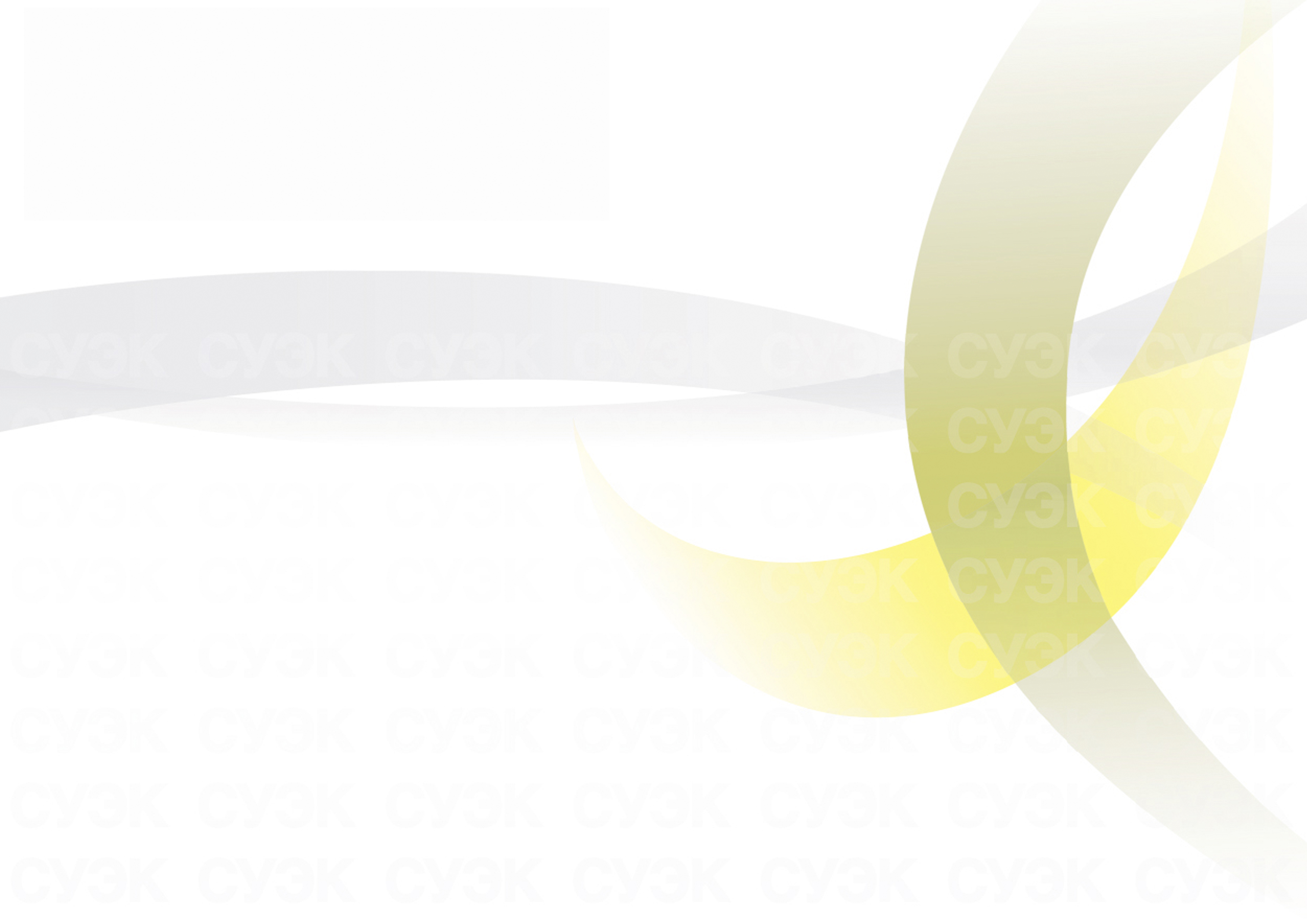 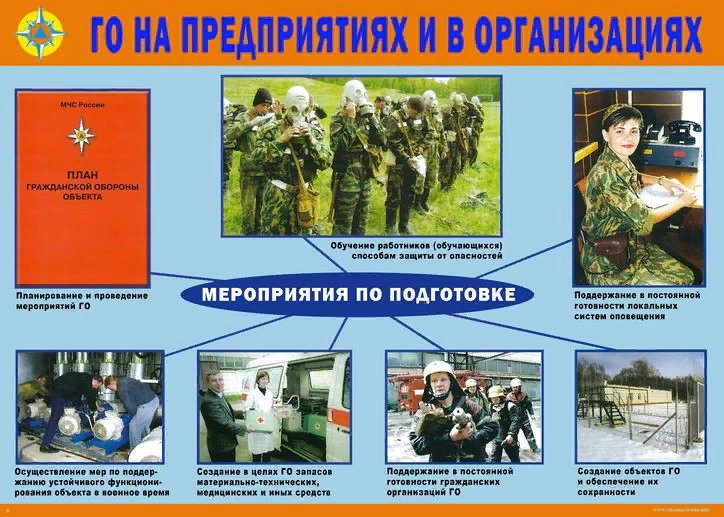 8.12. Действия населения при подаче сигналов  гражданской обороны:
- обеспечить герметизацию производственных и жилых помещений;
- загерметизировать продукты и емкости с запасом воды;
- принять йодистый препарат;
- укрыться в защитном сооружении.
При подаче сигнала «Воздушная тревога» необходимо:
- отключить электроэнергию, газ, пар, воду, оборудование, закрыть окна;
- взять средства индивидуальной защиты, документы, одежду, запас продуктов, воды;
-перейти в закрепленное защитное сооружение.

При подаче сигнала «Отбой воздушной тревоги» необходимо:
- возвратиться к местам работы и проживания;
- быть готовым к повторному нападению противника;
- иметь при себе средства индивидуальной защиты.

При подаче сигнала «Радиационная опасность» необходимо:
- отключить вентиляцию и оборудование;
привести в готовность СИЗ;
При подаче сигнала «Химическая тревога» необходимо:
- надеть противогазы, подготовить непромокаемые пленки, накидки, плащи, сапоги;
- загерметизировать помещения и не покидать их без разрешения;
- отключить вентиляцию, нагревательные приборы;
- загерметизировать продукты и запасы воды в закрытых емкостях;
- укрыться в защитном сооружении.
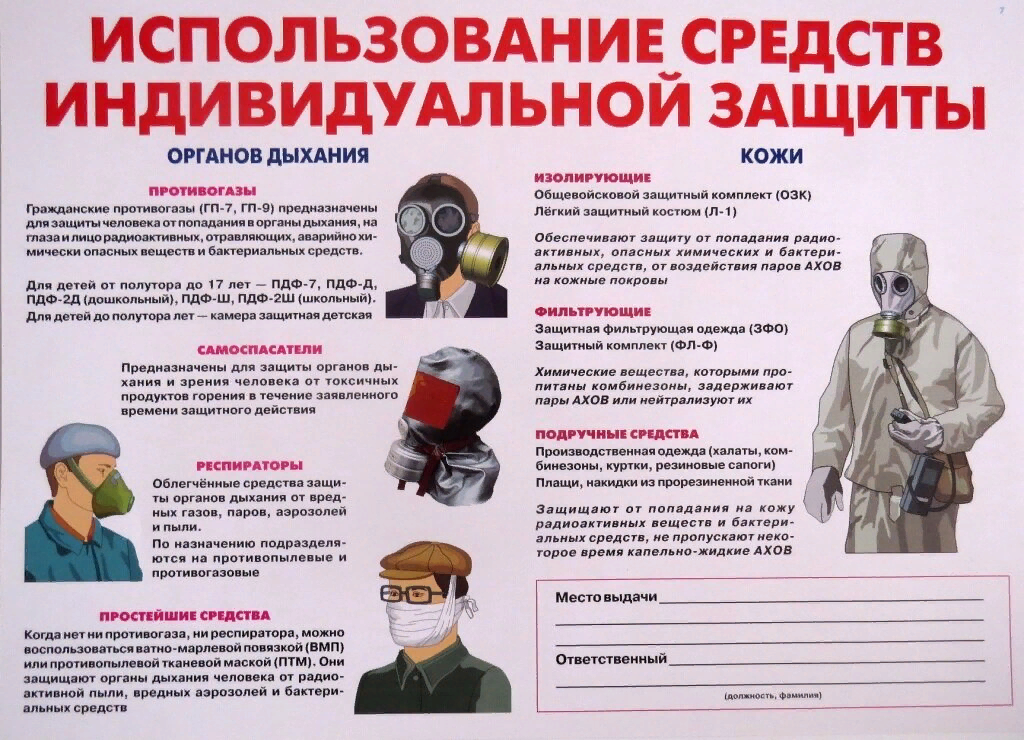 42
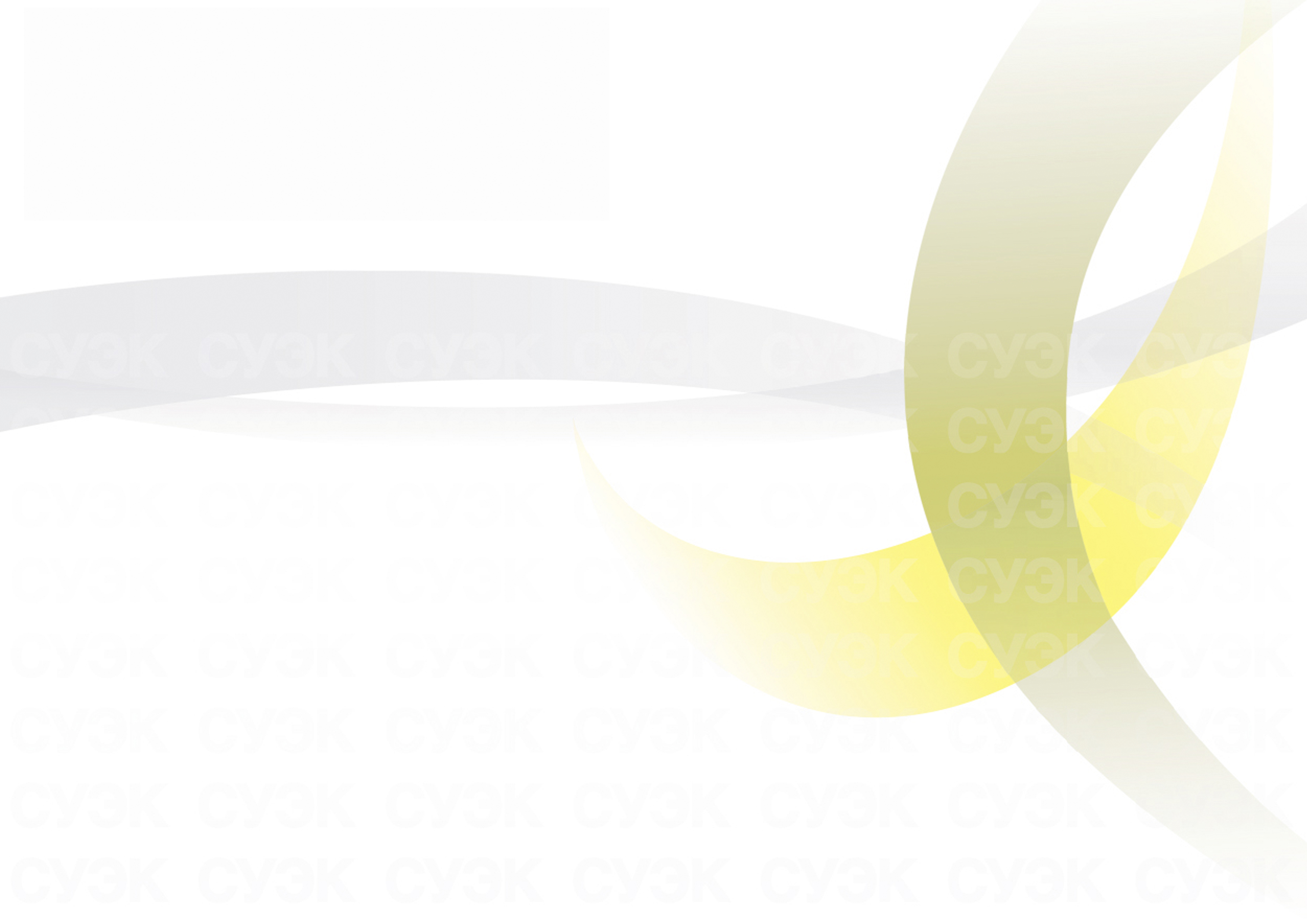 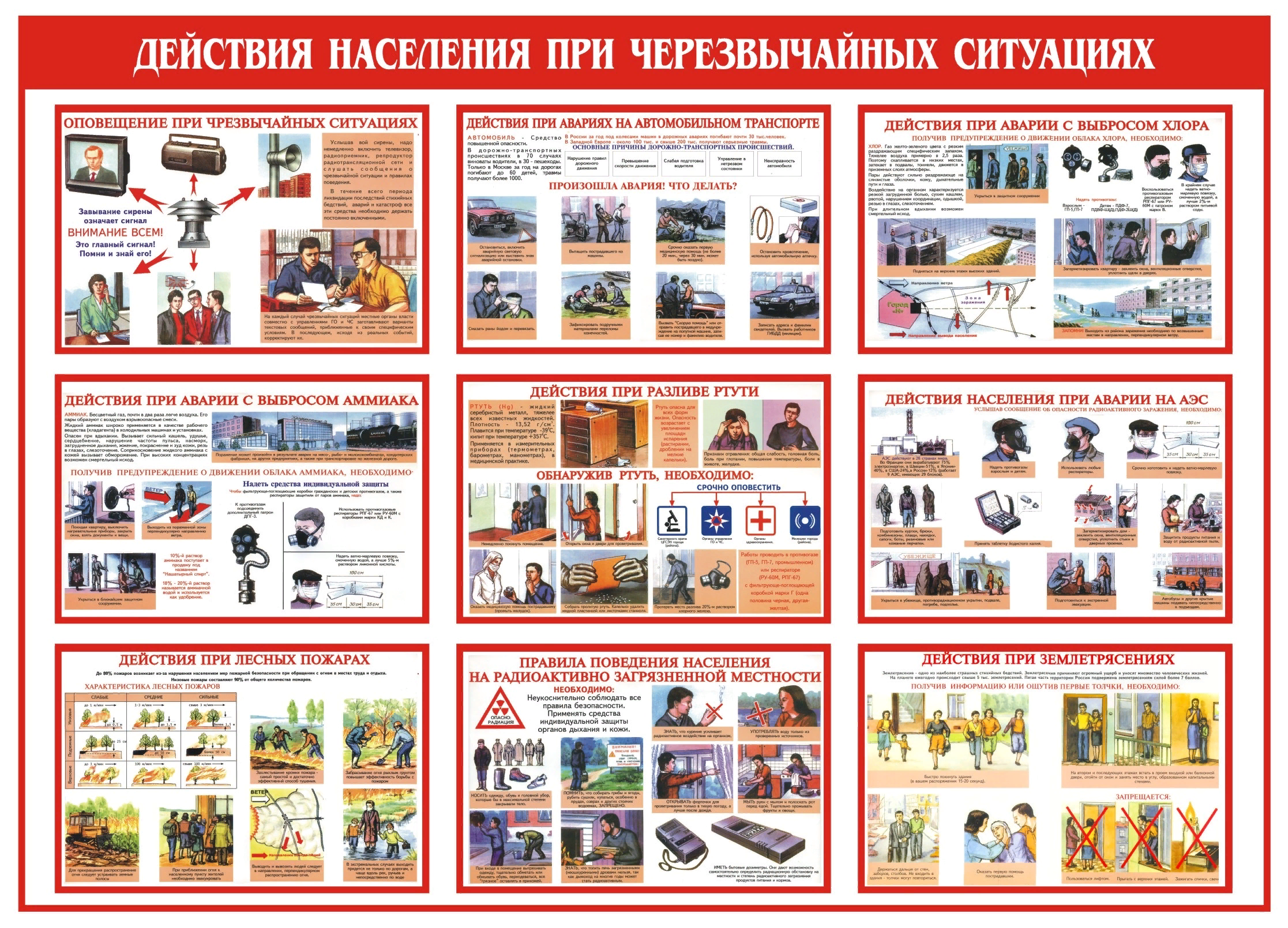 43